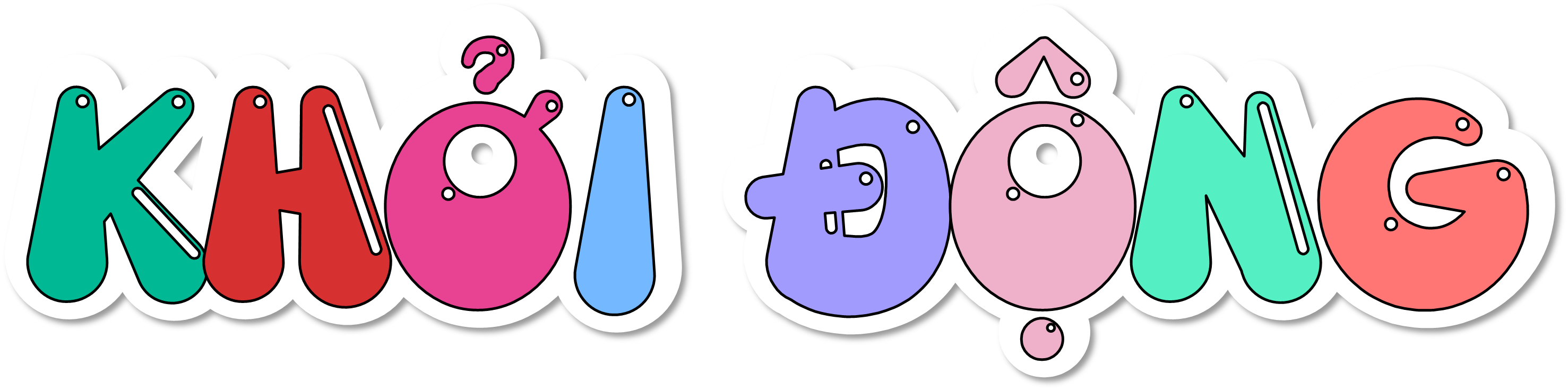 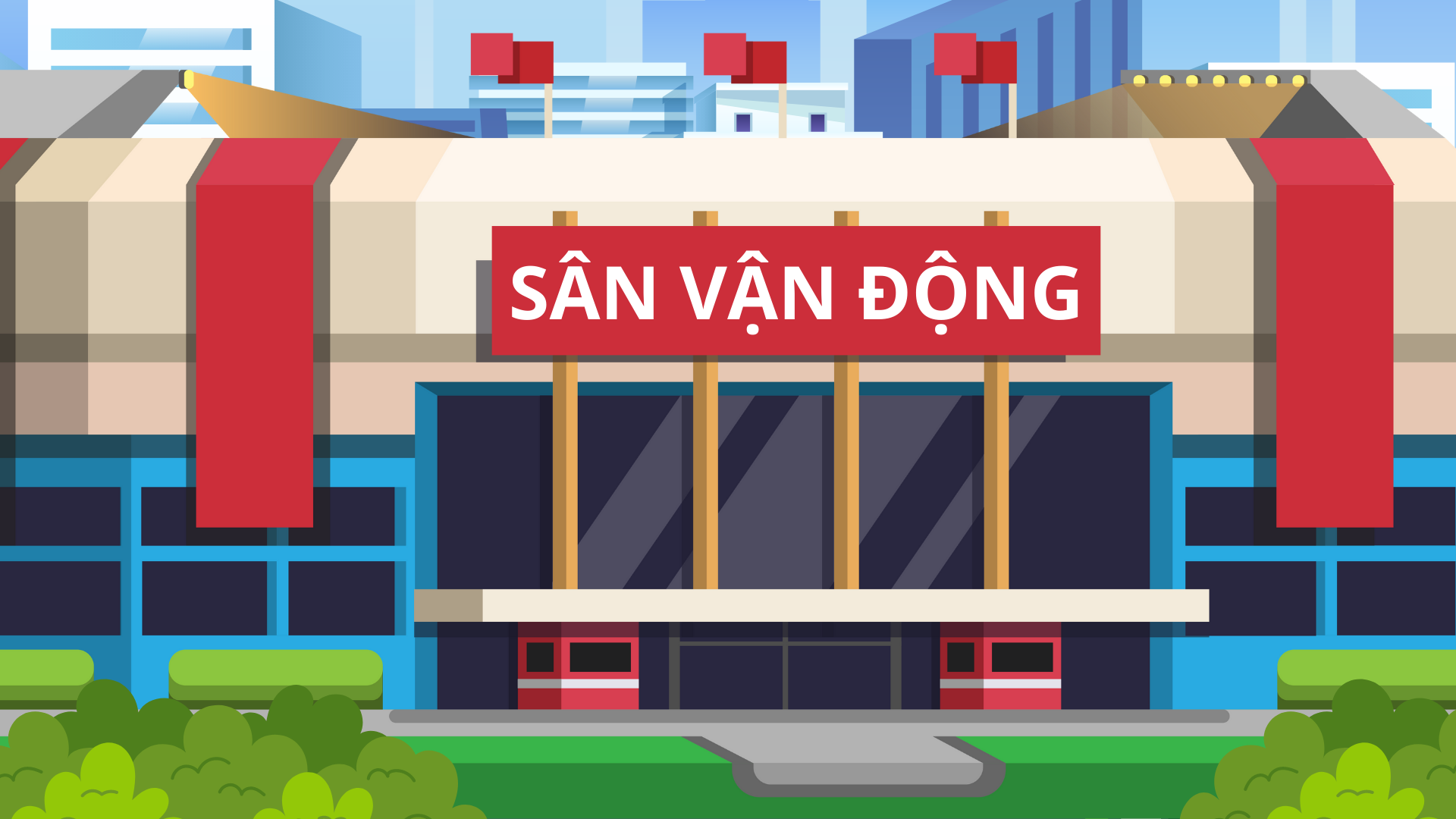 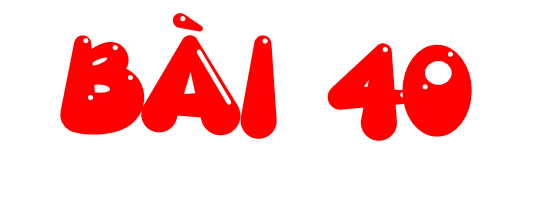 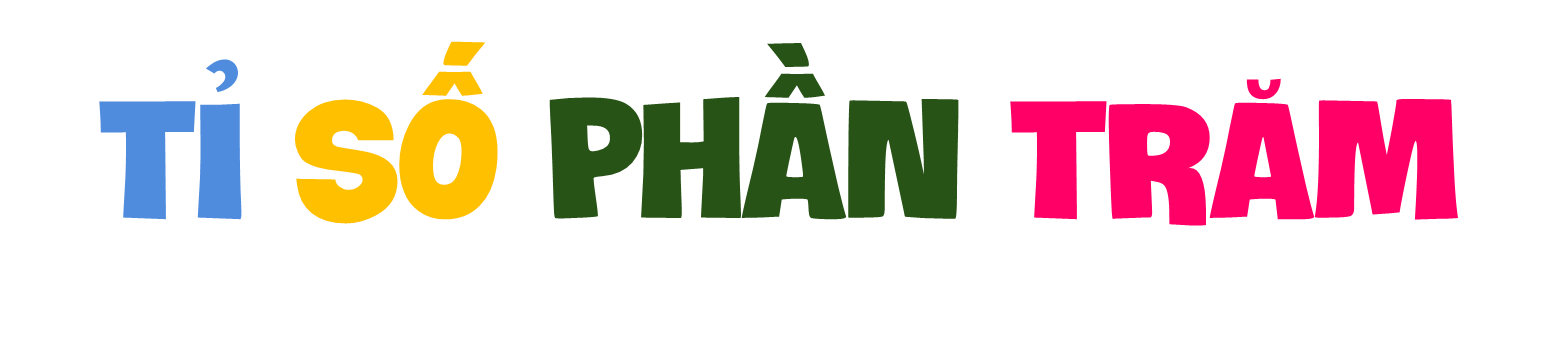 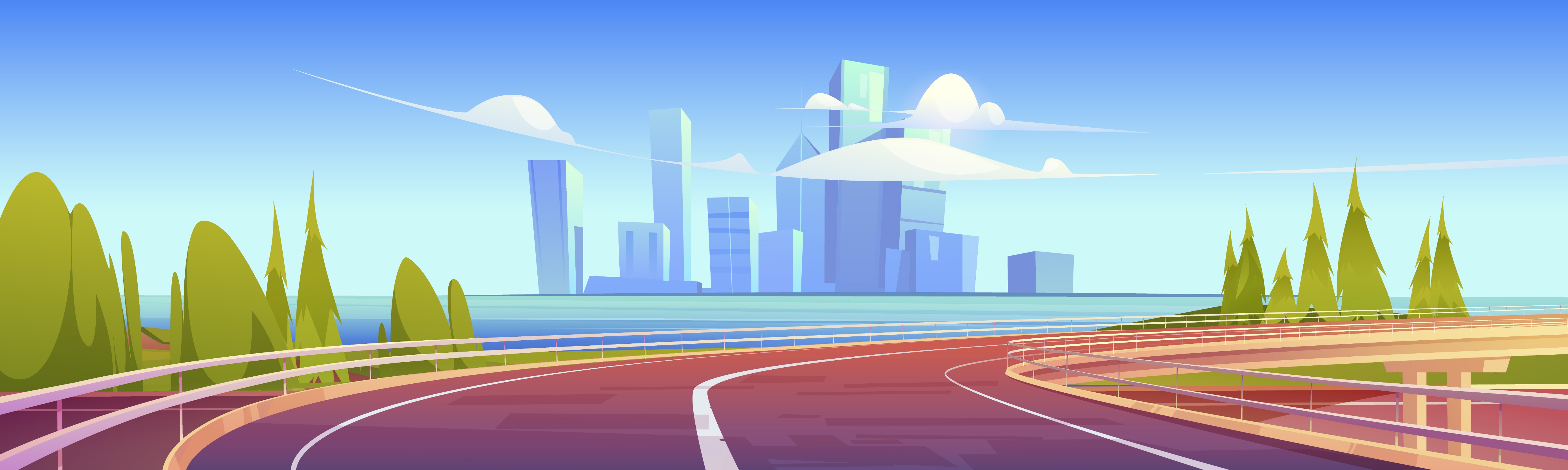 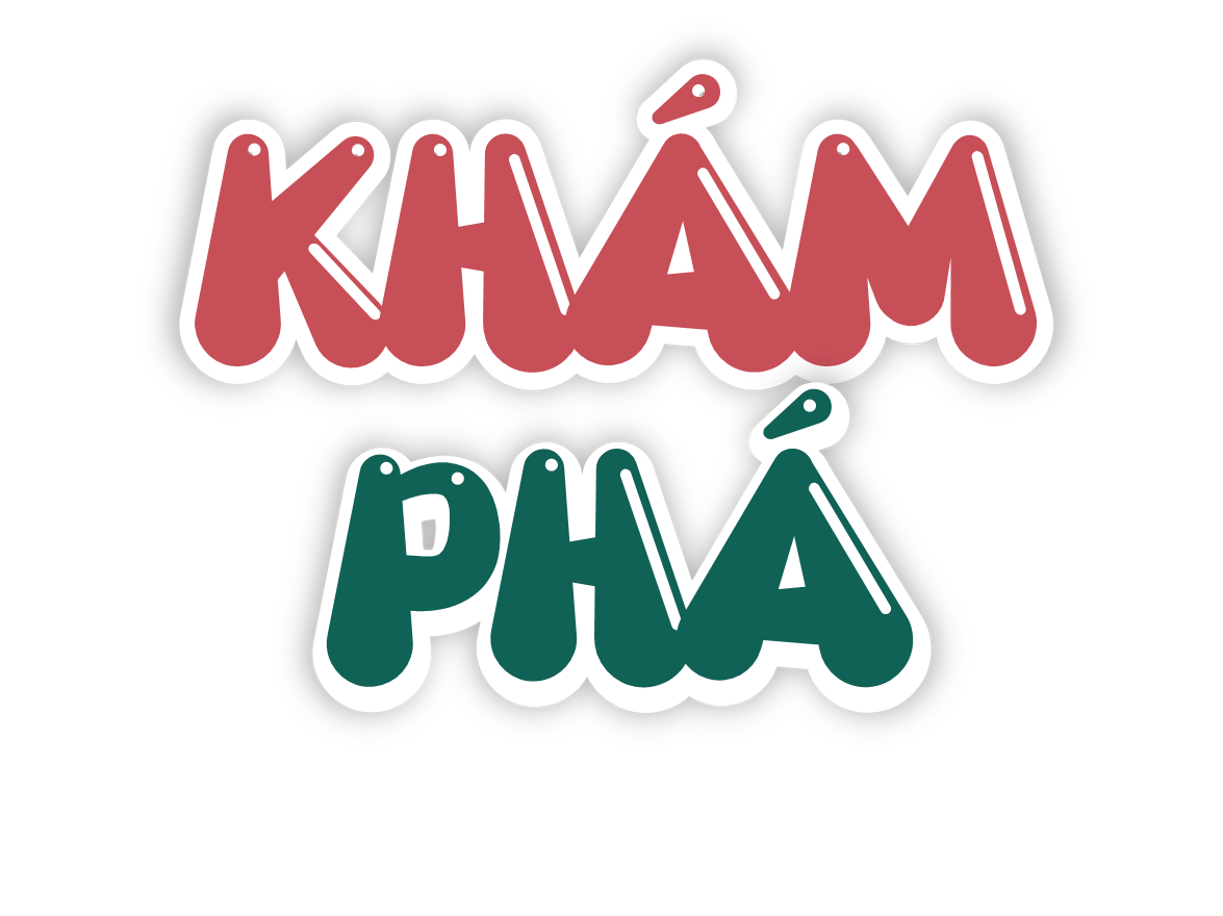 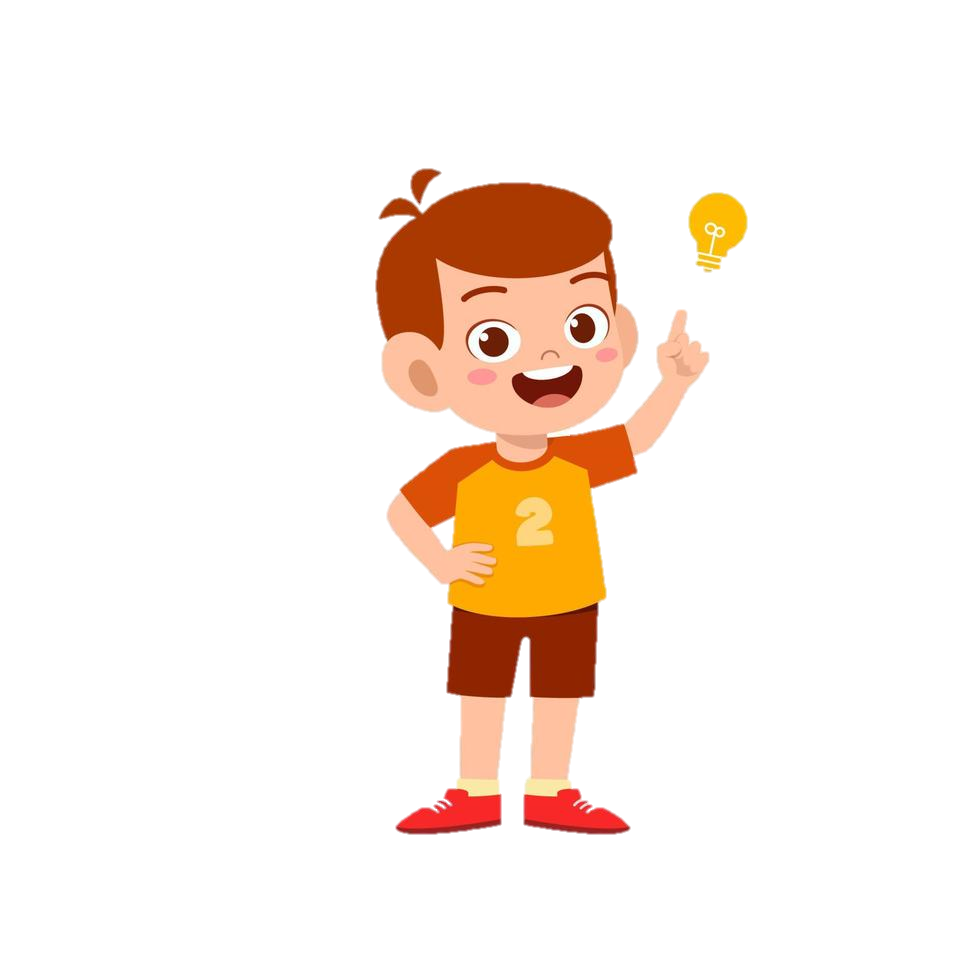 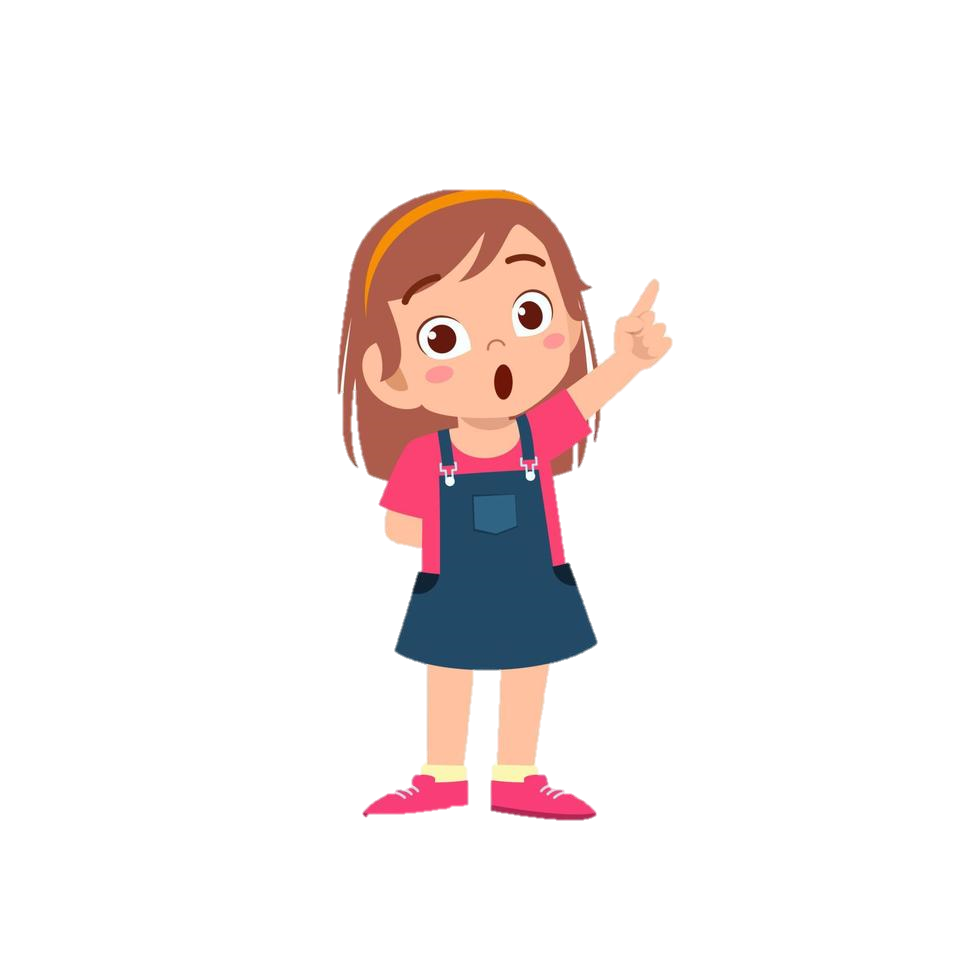 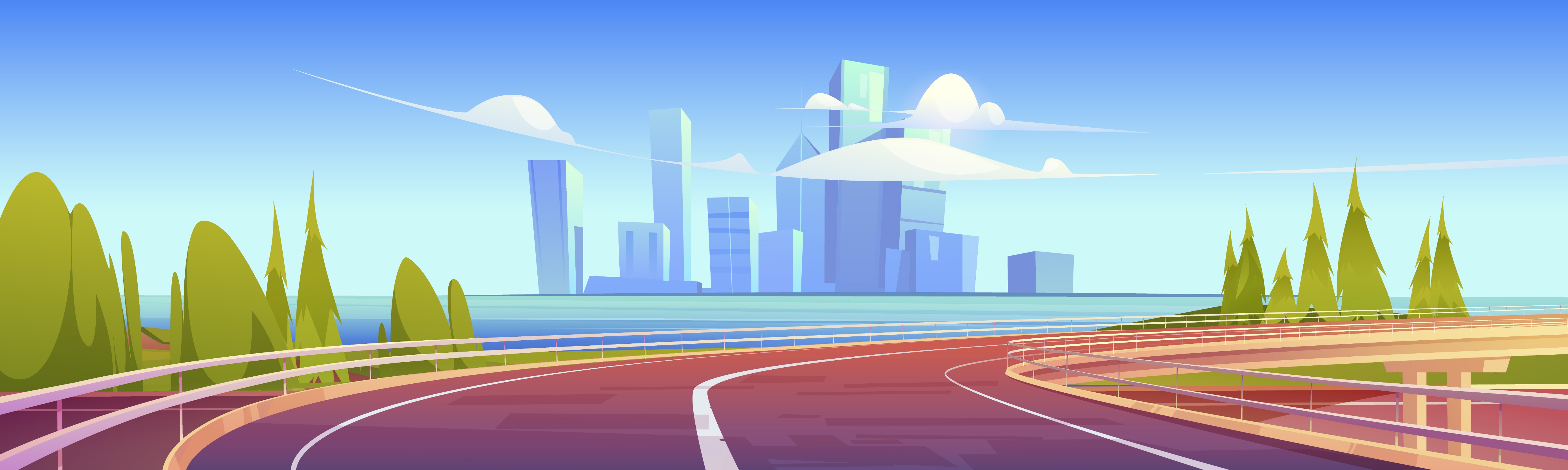 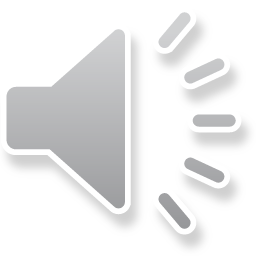 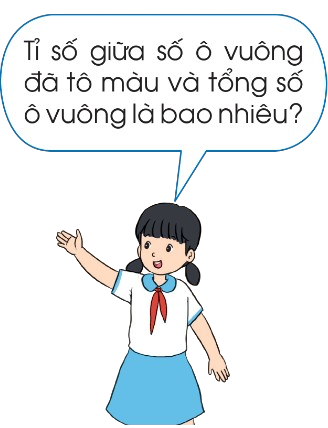 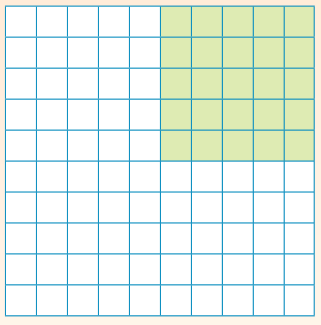 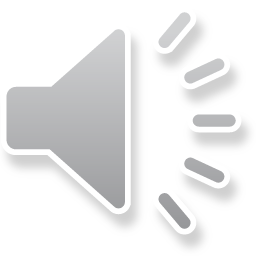 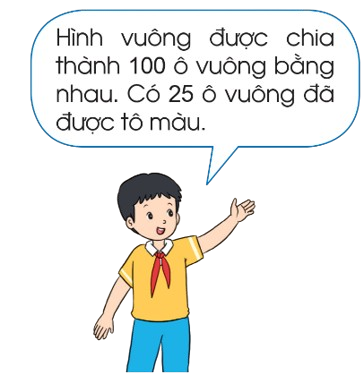 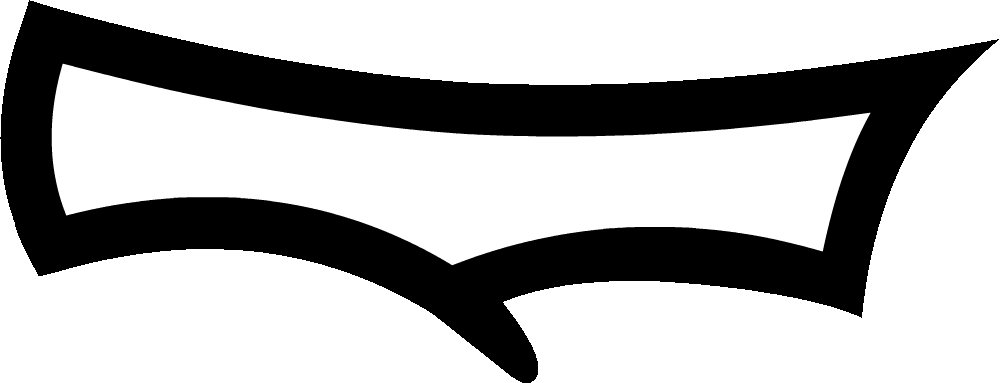 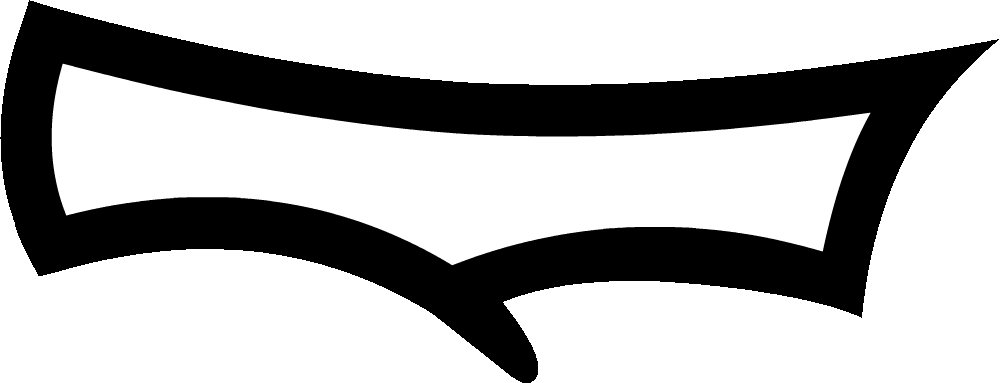 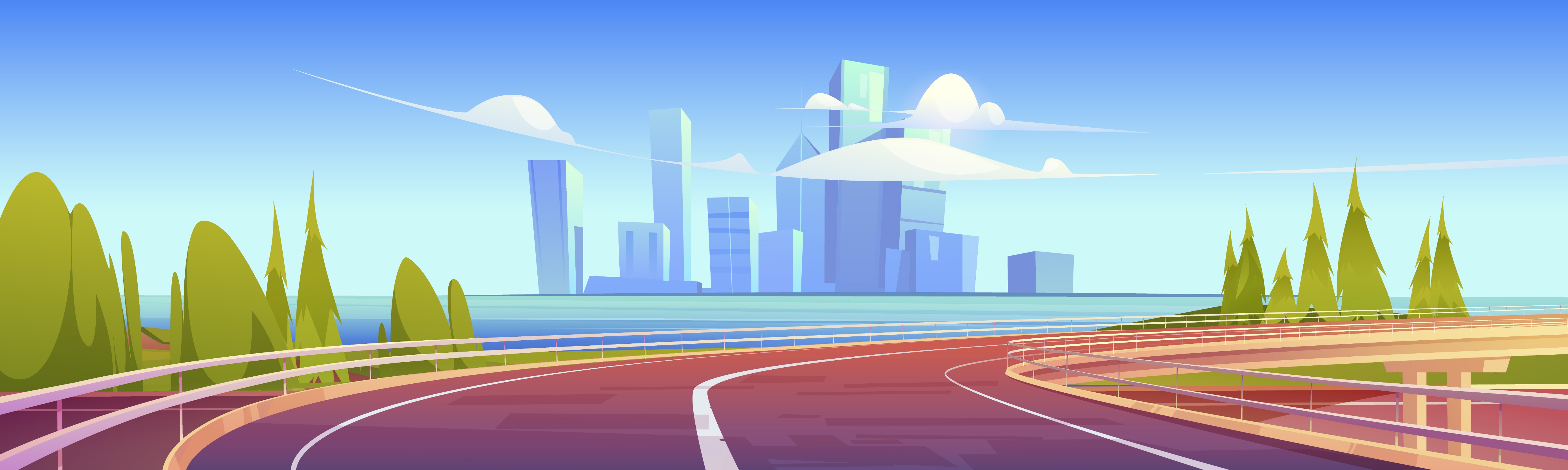 Ta nói: Hai mươi lăm phần trăm hình vuông đã được tô màu.
Ta còn có thể nói: Tỉ số phần trăm của phần hình vuông đã được tổ màu và toàn thể hình vuông đó là 25%.
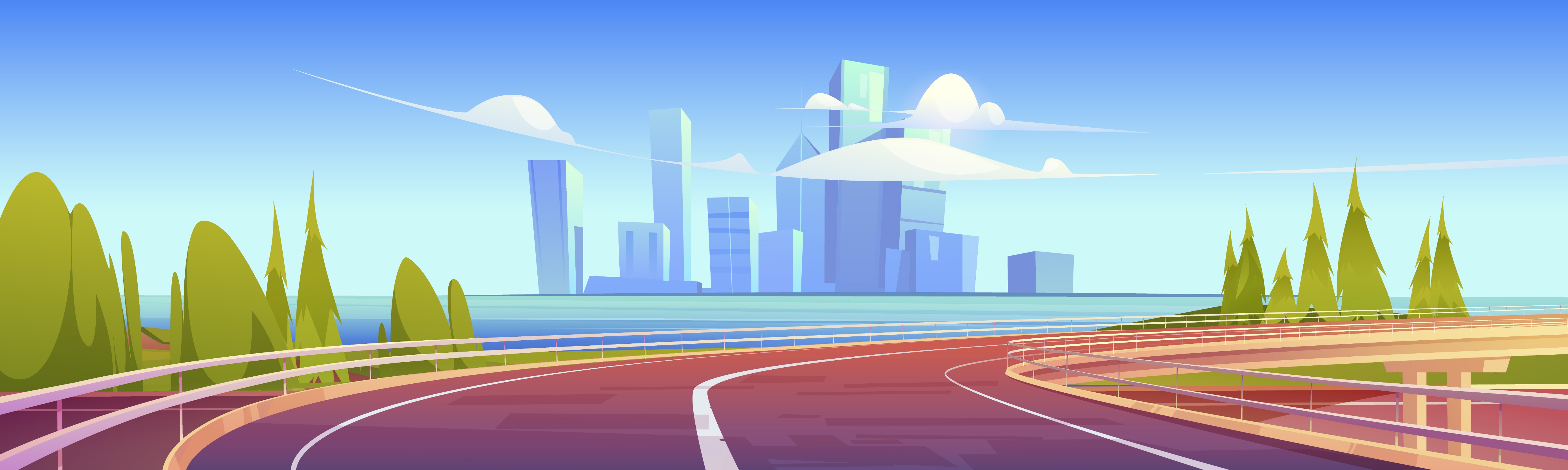 Lập tỉ số giữa hai số.
Bước 1:
CÁC BƯỚC TÌM TỈ SỐ PHẦN TRĂM
Viết tỉ số vừa lập thành tỉ số phần trăm.
Bước 2:
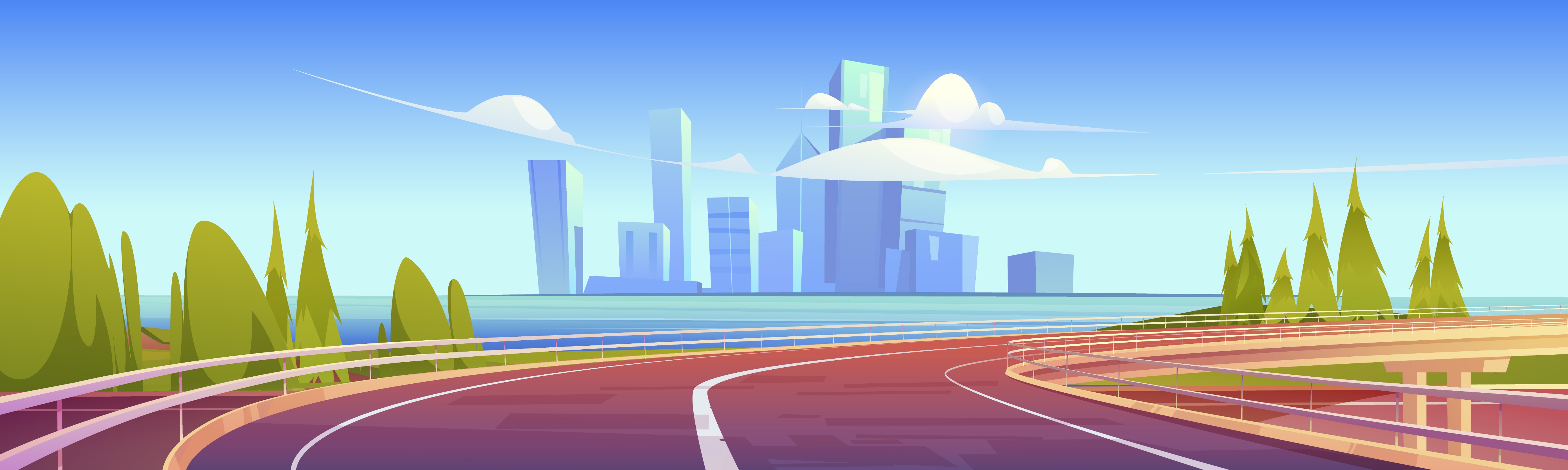 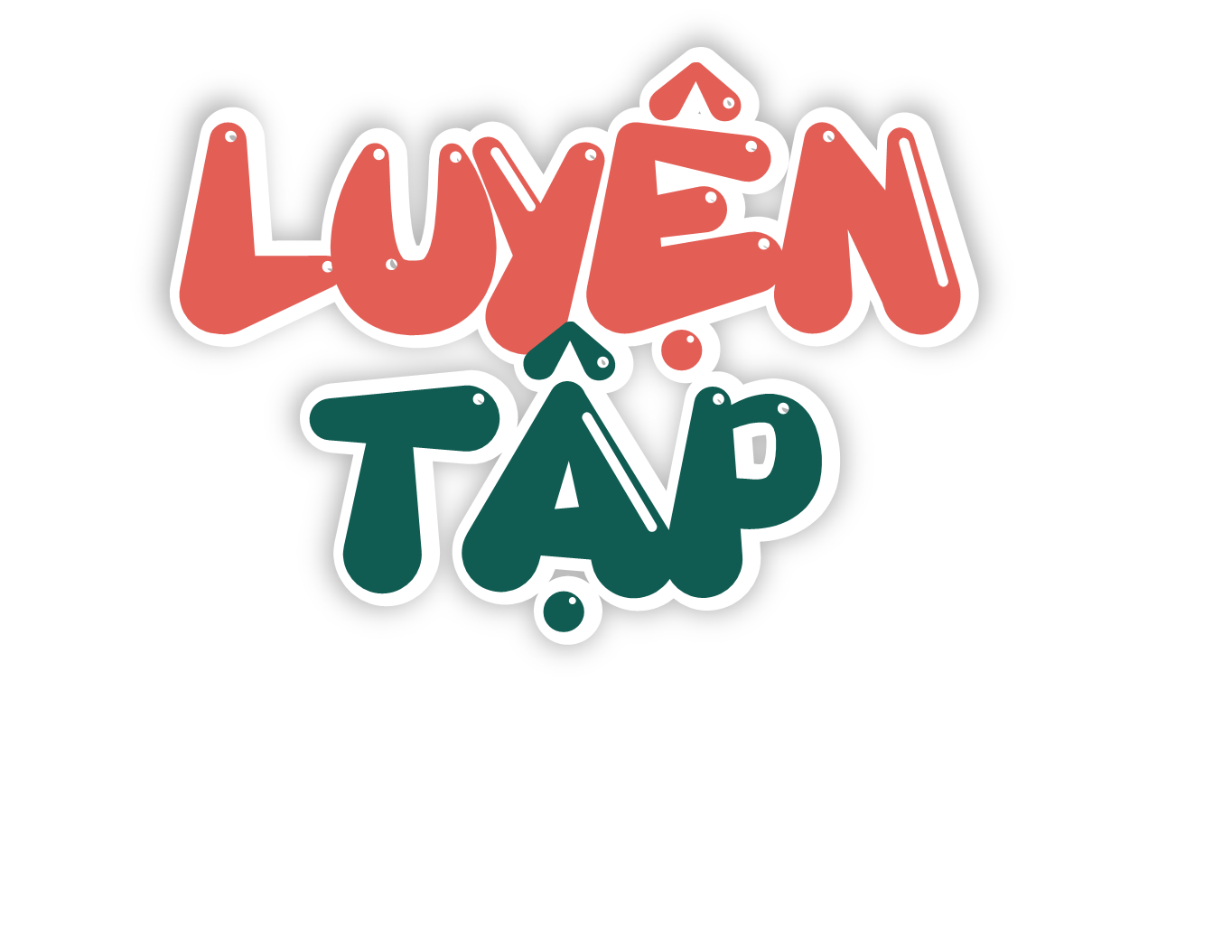 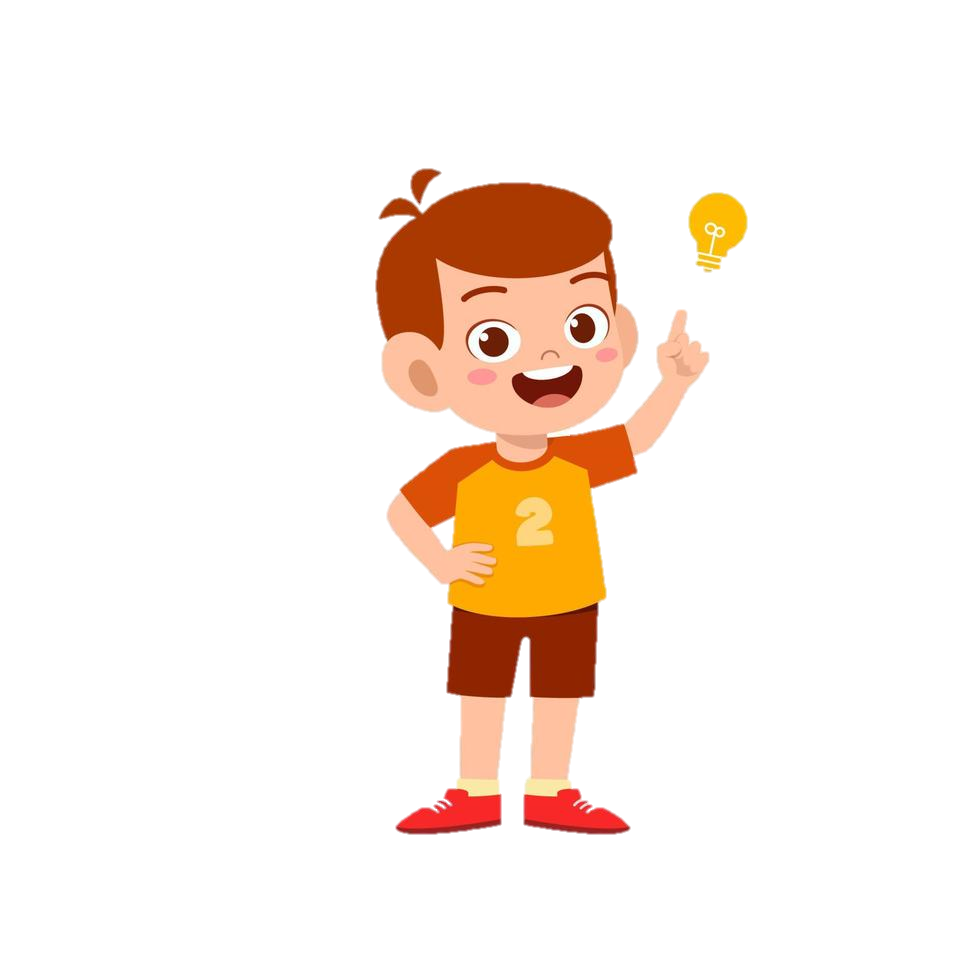 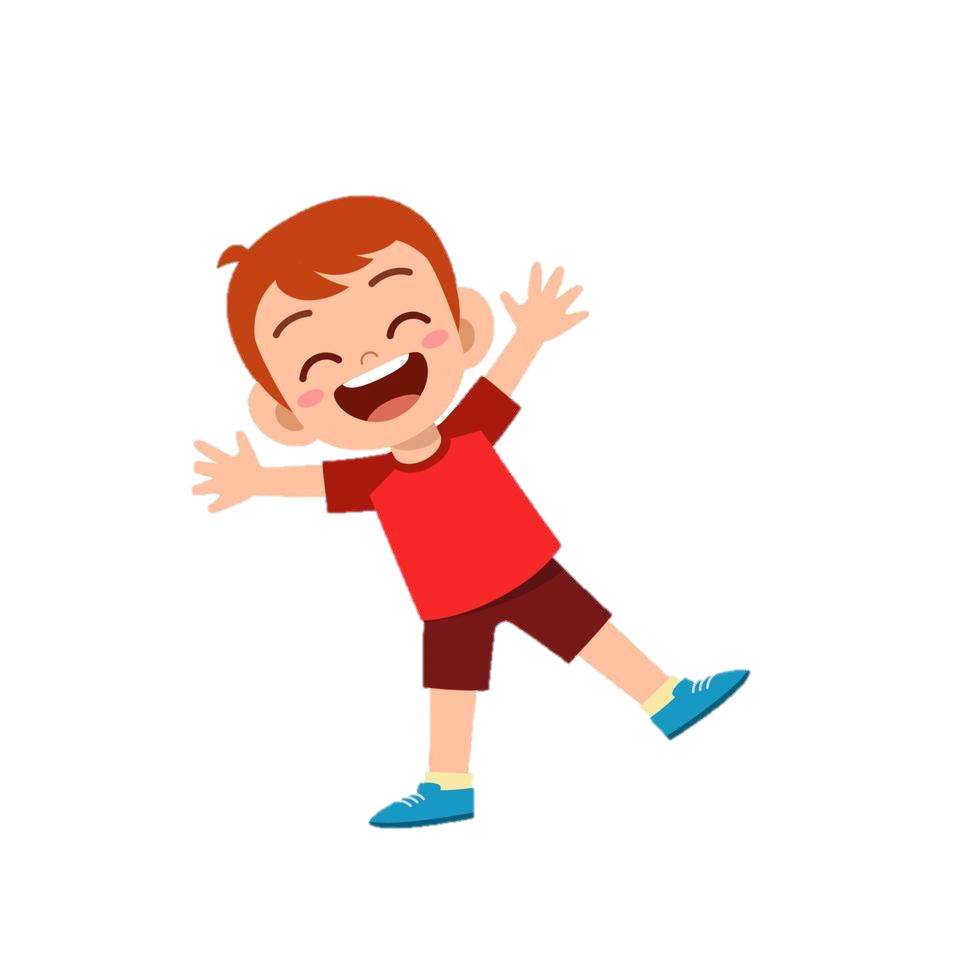 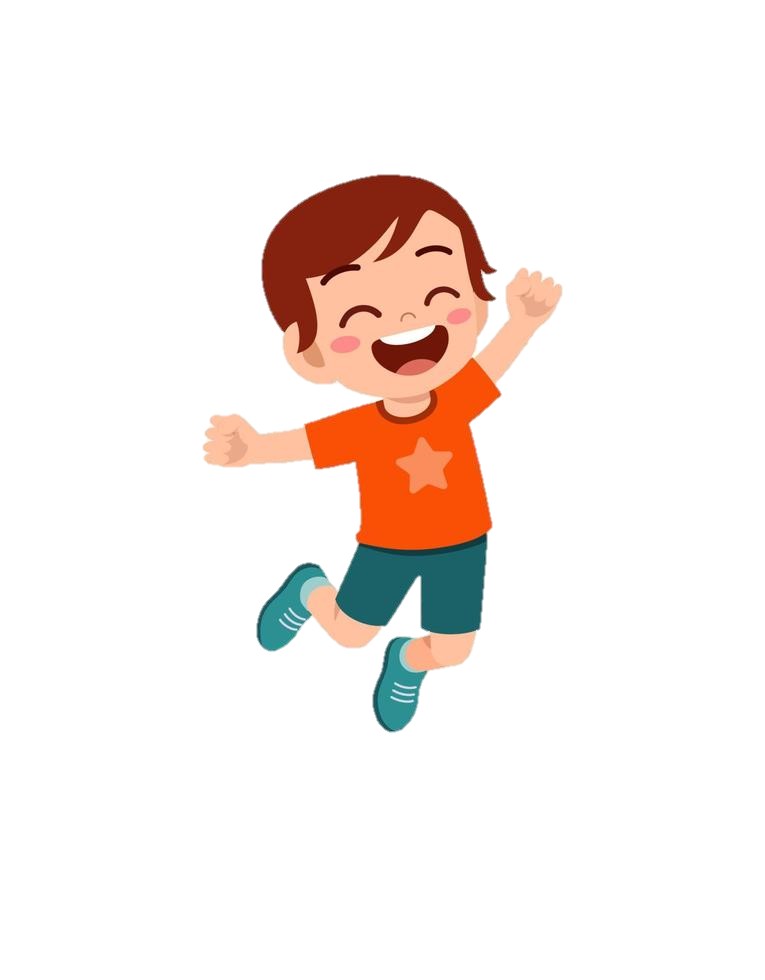 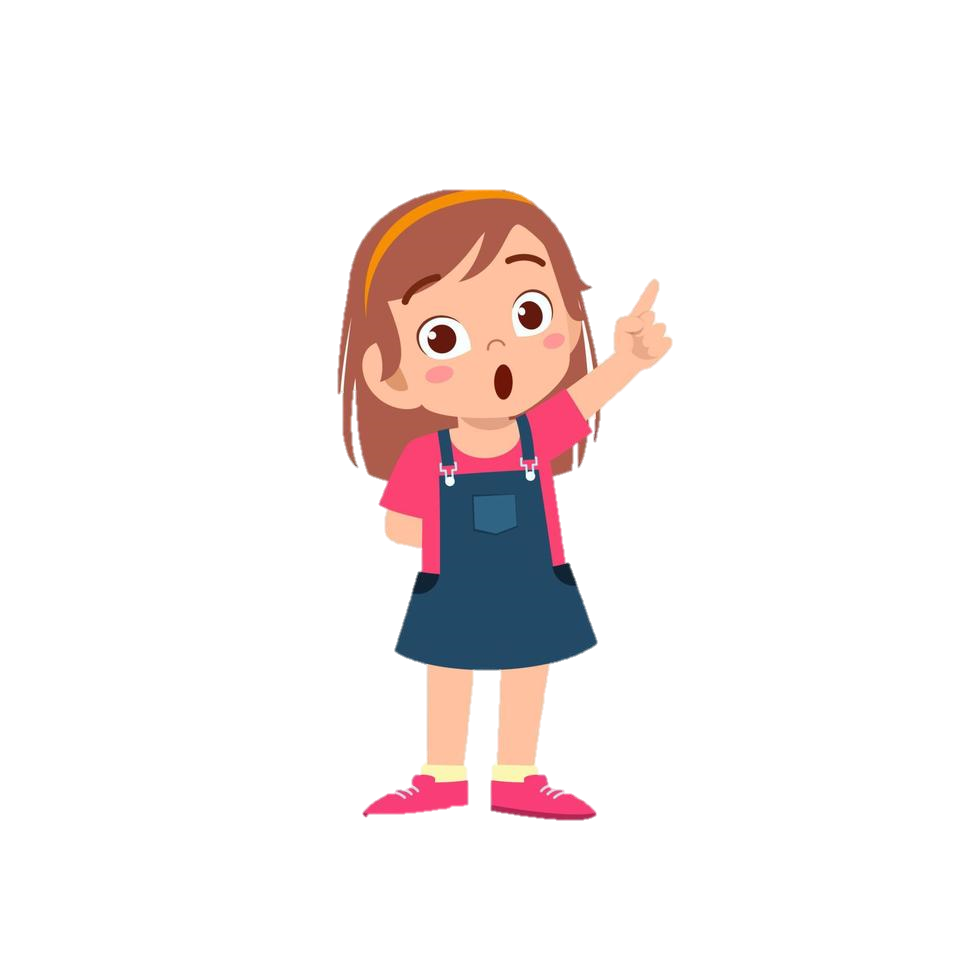 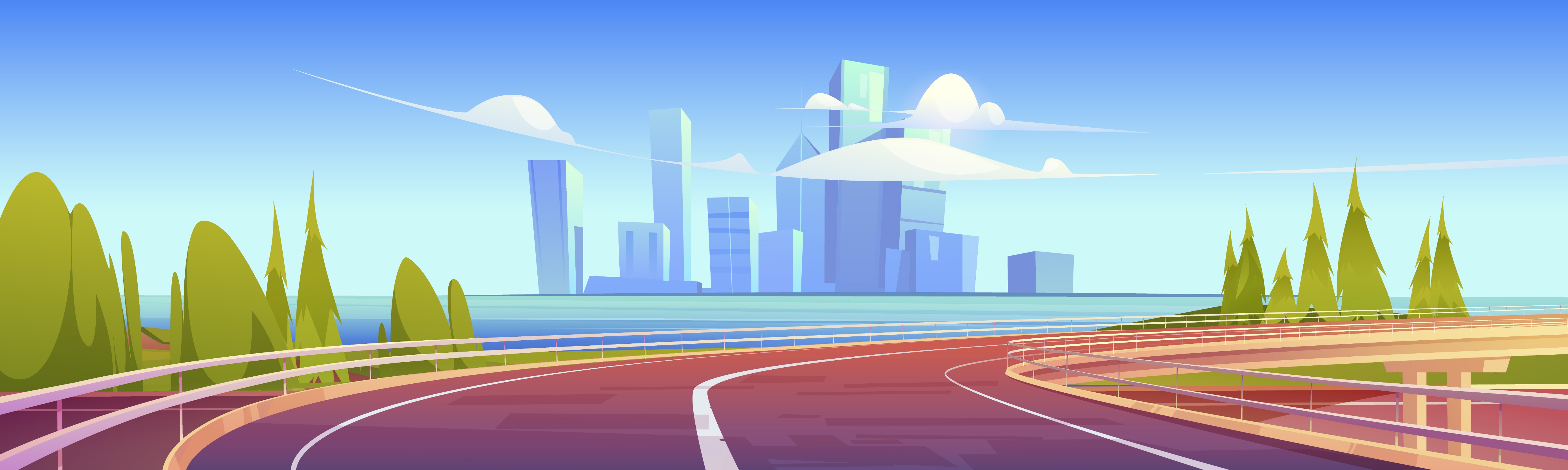 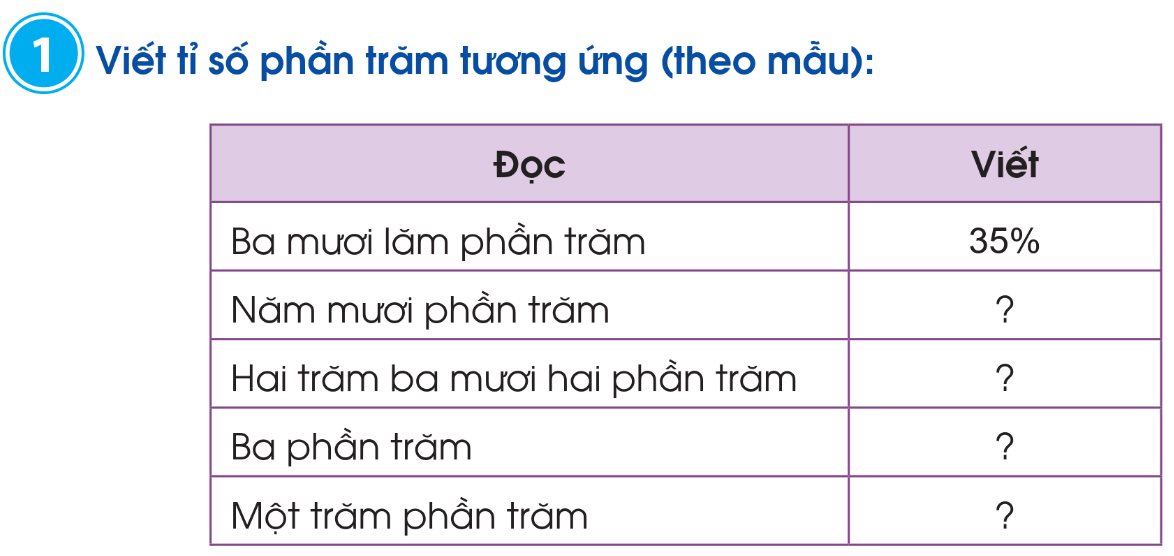 M:
a
50 %
232 %
b
c
3 %
100 %
d
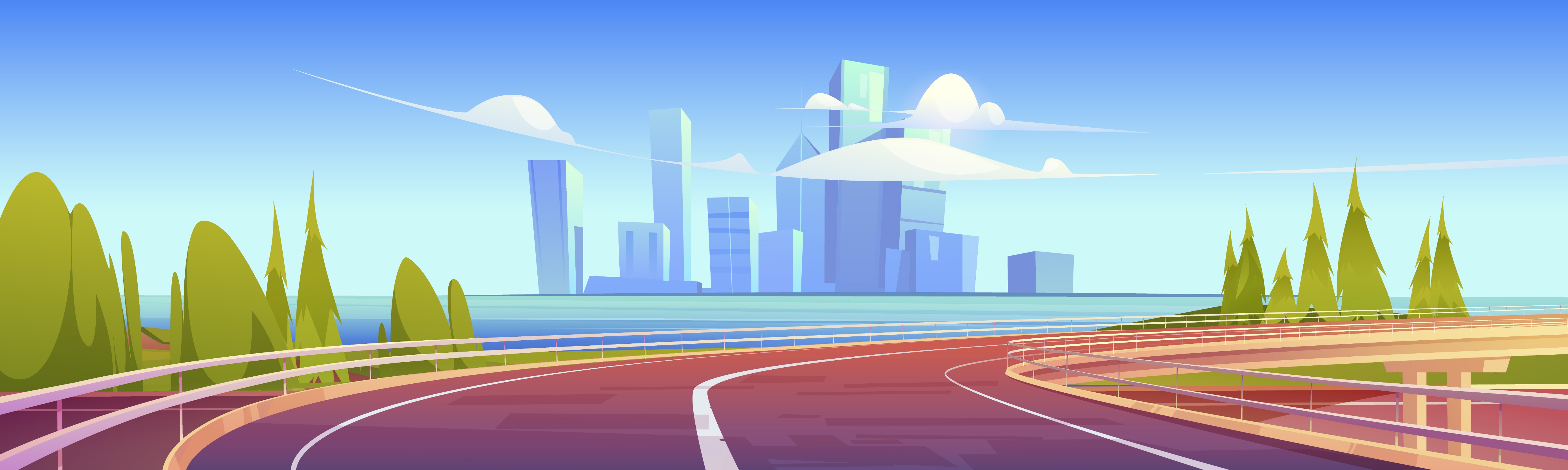 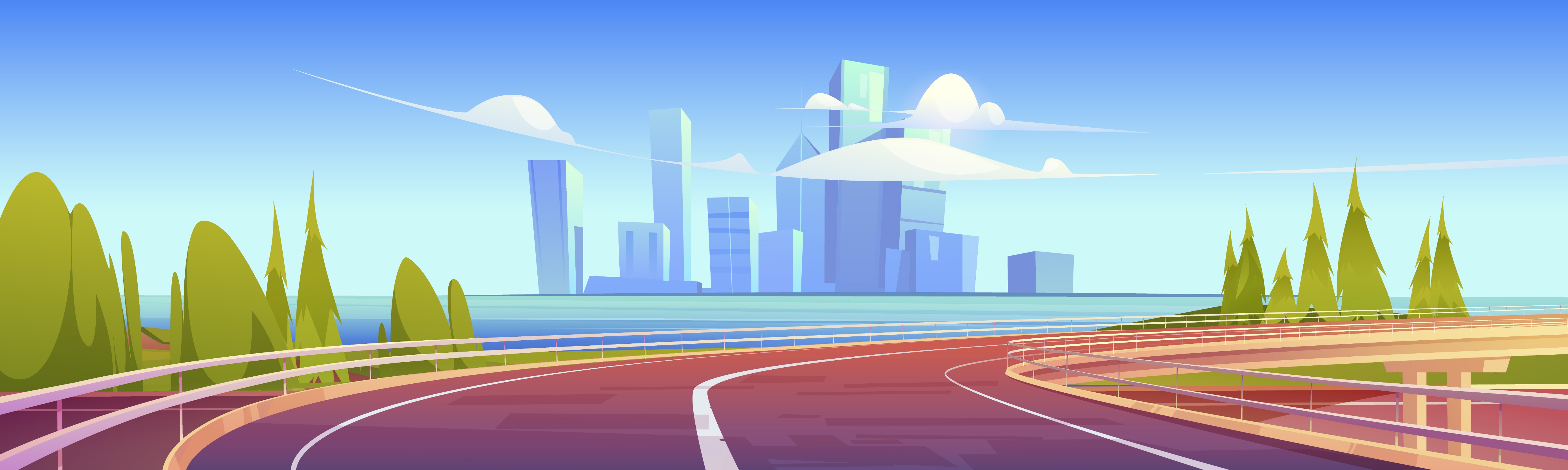 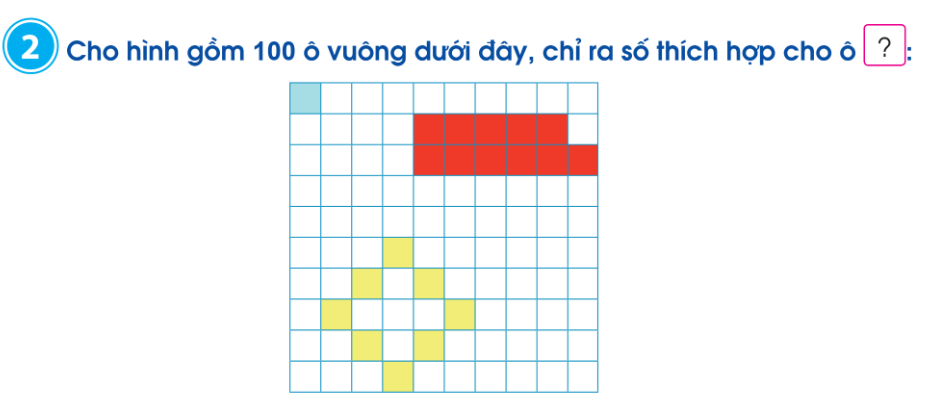 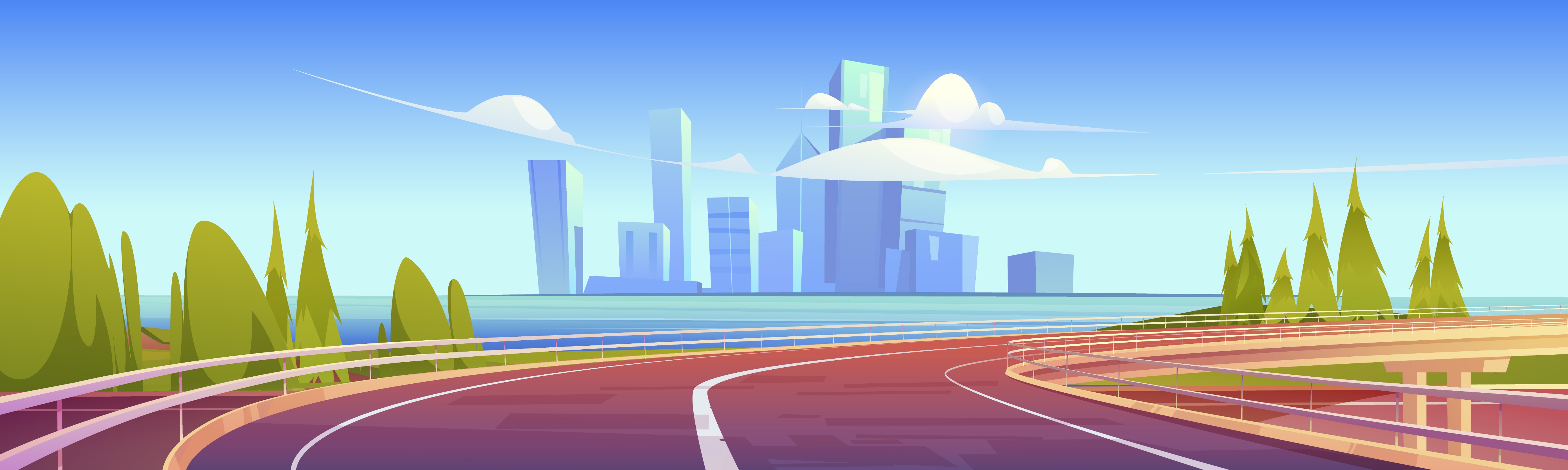 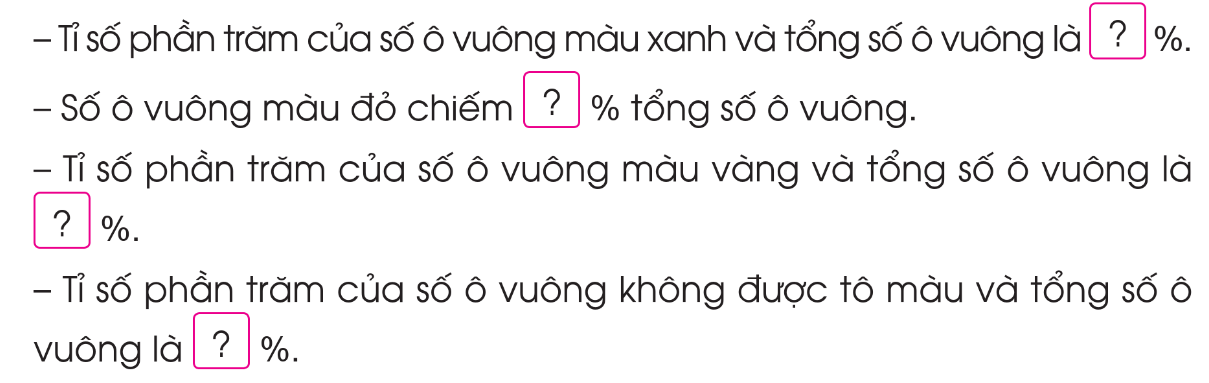 1
11
8
80
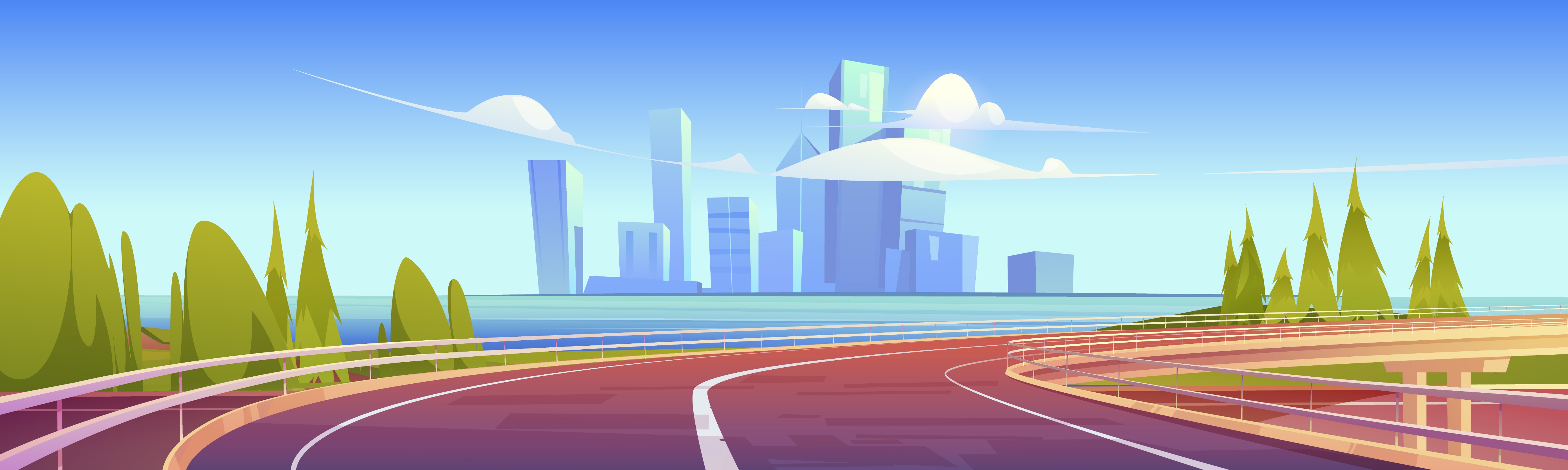 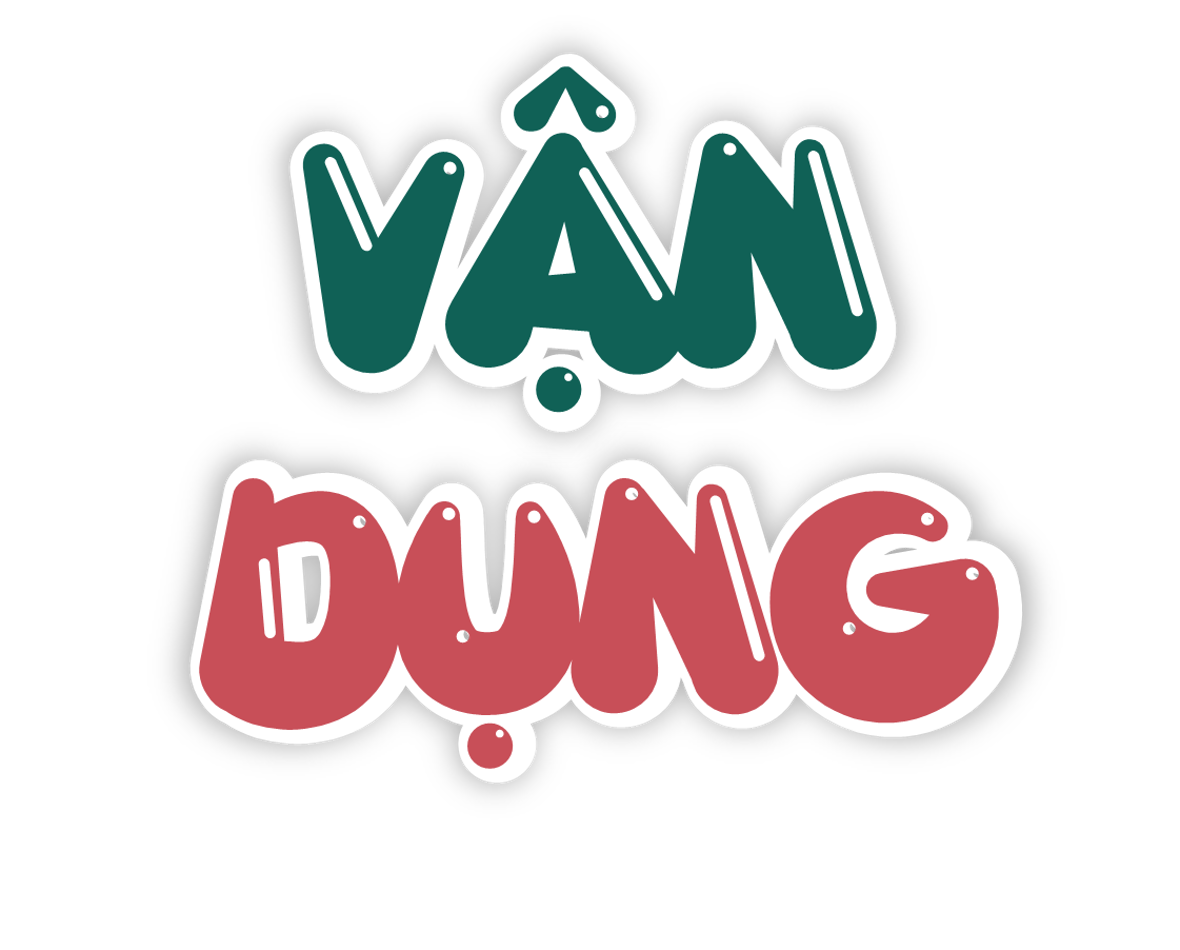 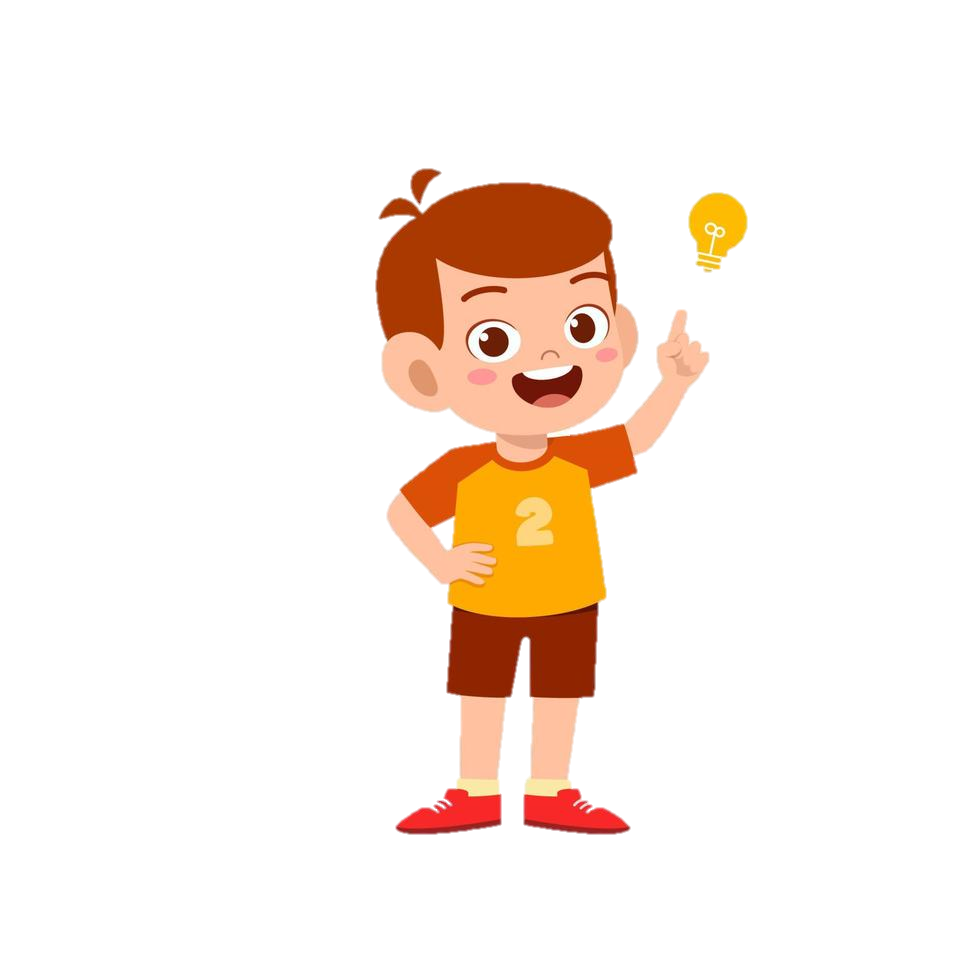 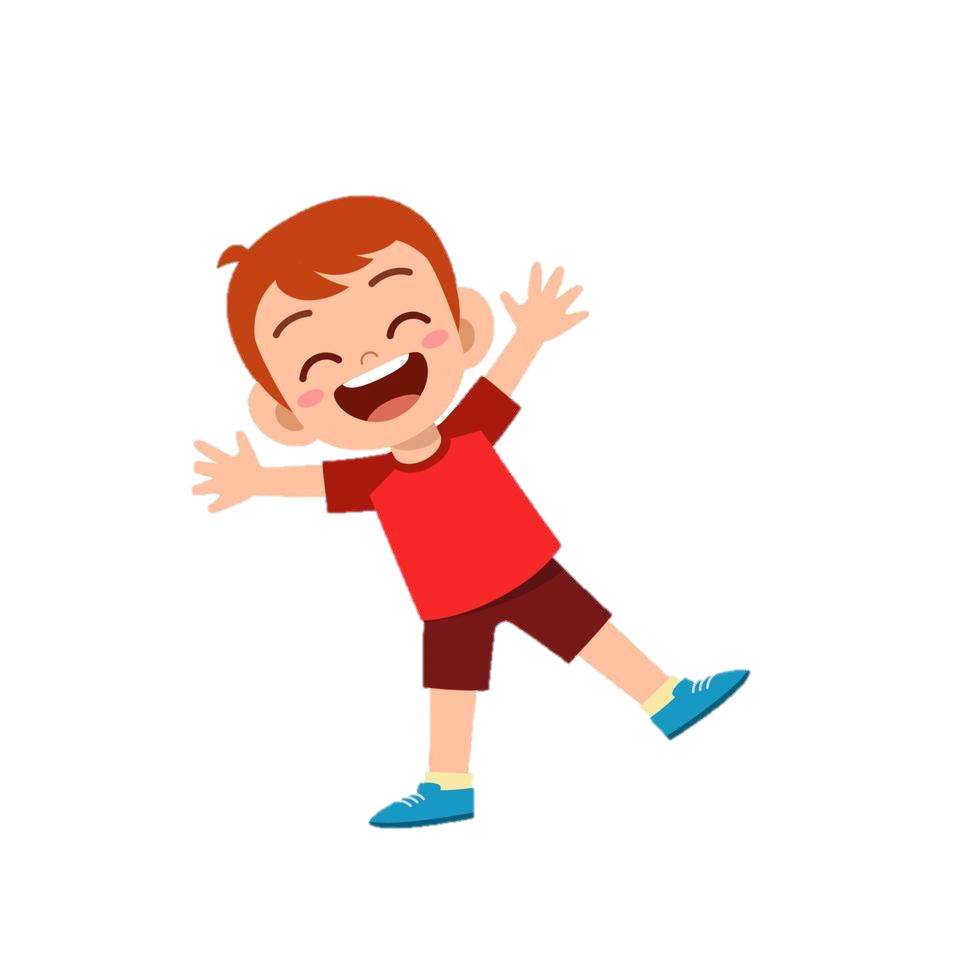 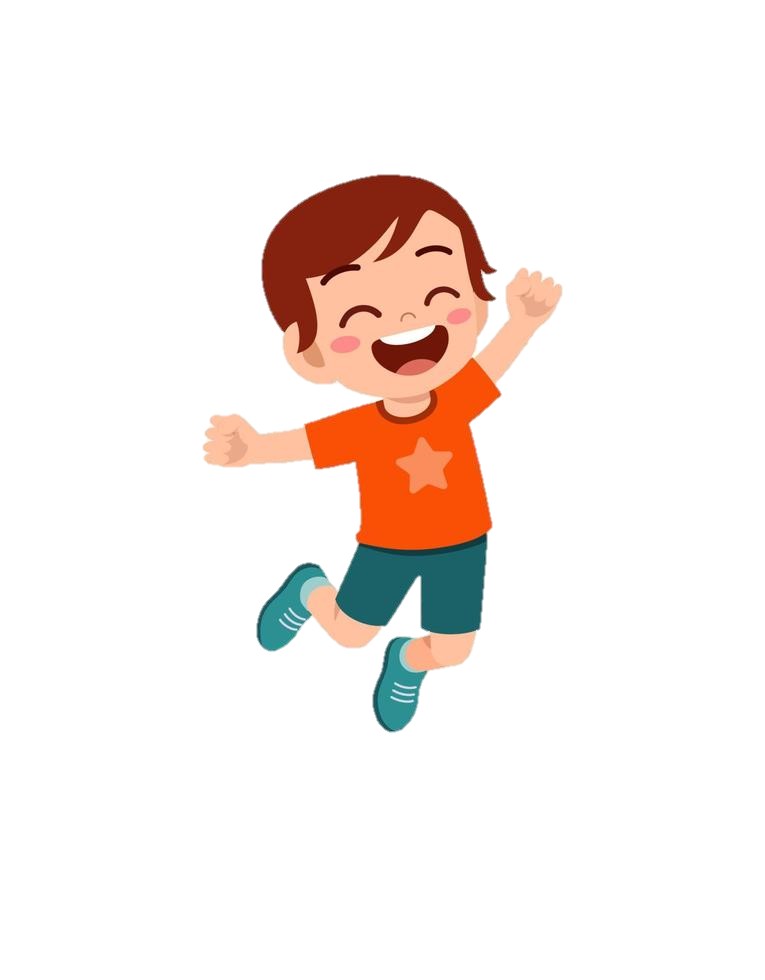 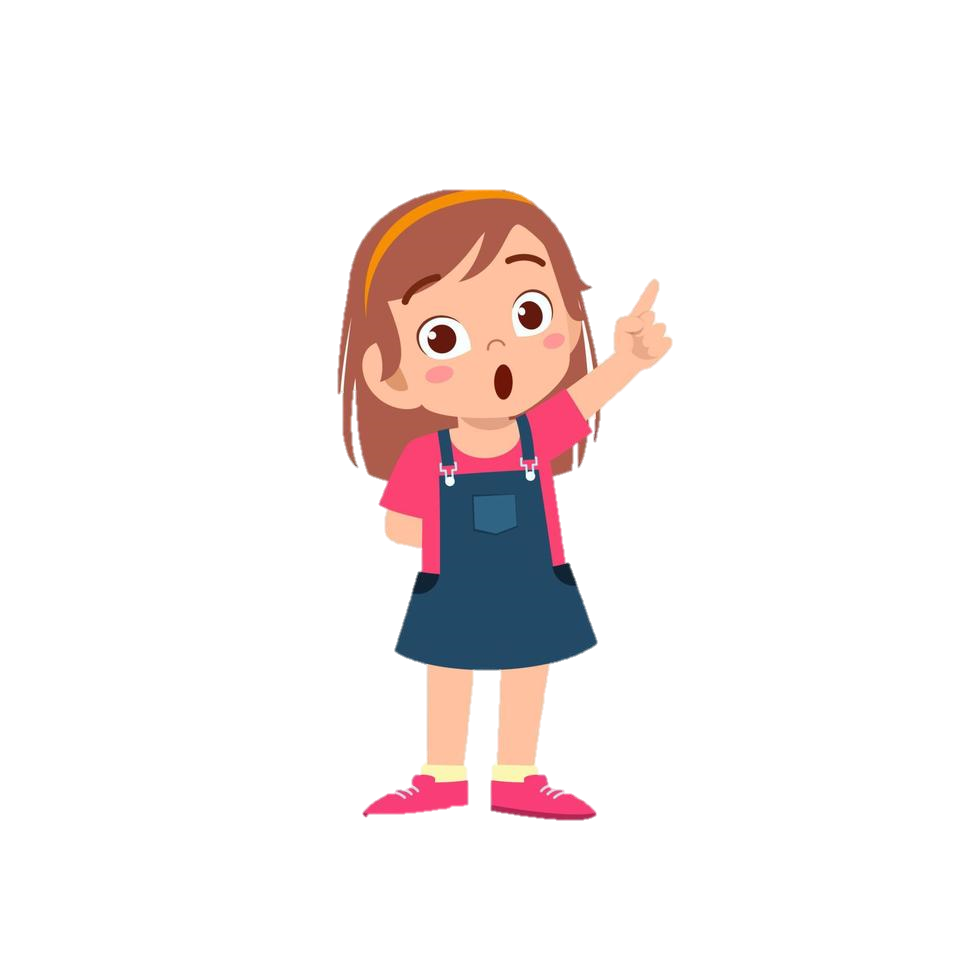 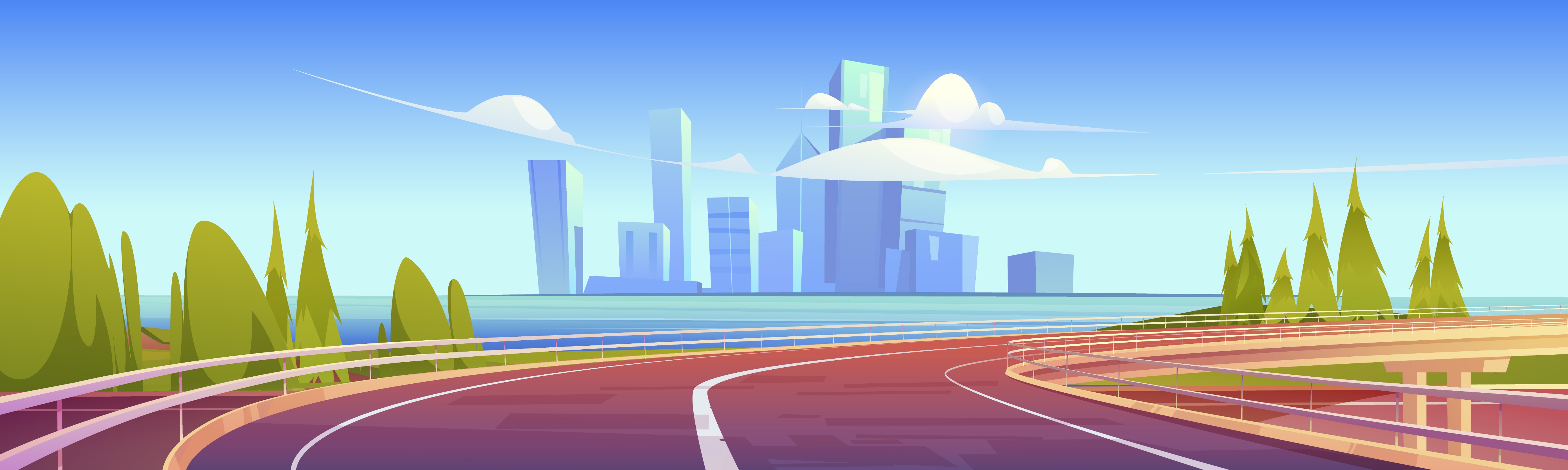 BÀI TẬP GÓC

Bài 1: Viết các tỉ số phần trăm sau dưới dạng phân số: 
            a) 33%                             b)115%

Bài 2: Bạn Dũng có 62 viên bi màu xanh và 38 viên bi màu vàng. Tìm tỉ số phần trăm của số viên bi màu xanh và tổng số viên bi của bạn Dũng?
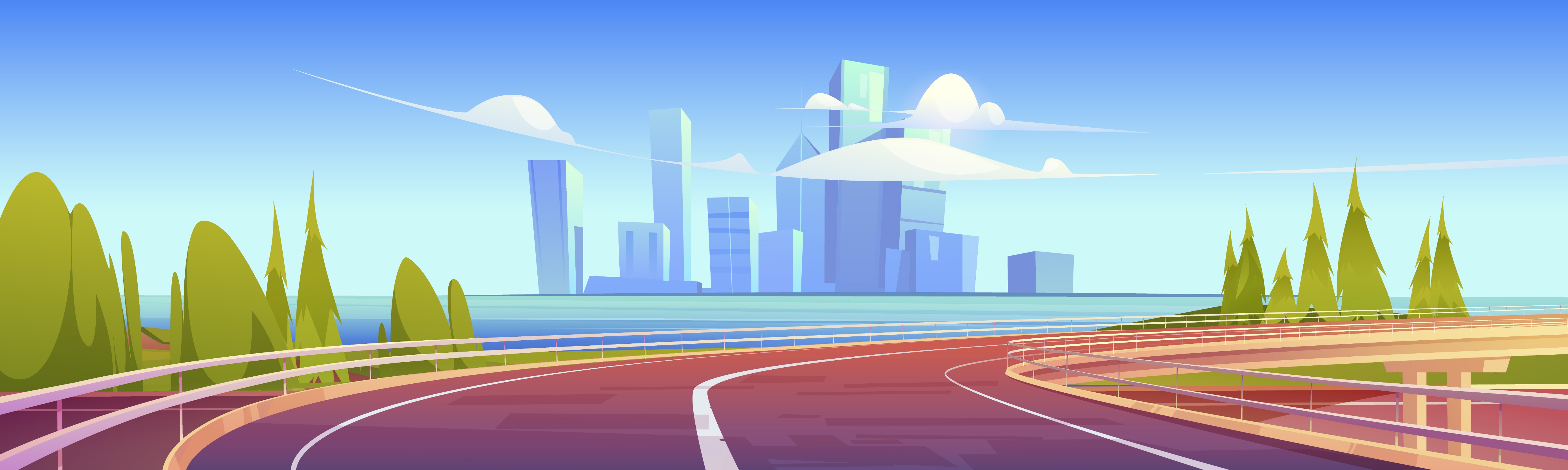 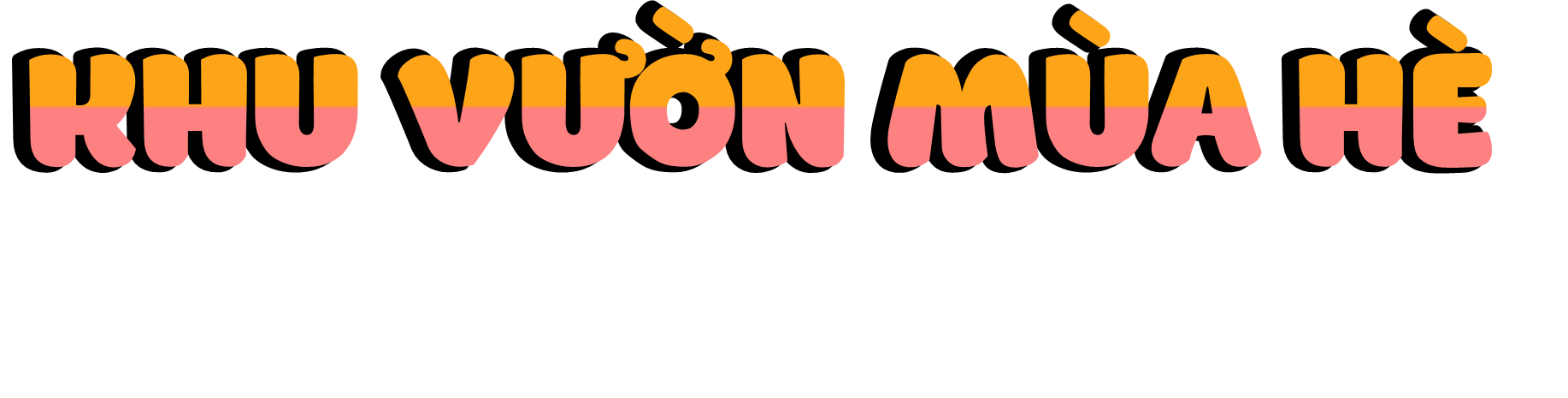 Mùa hè đến rồi, hãy cùng nhau đi tham quan khu vườn mùa hè, vượt qua các thử thách để thu hoạch thật nhiều trái cây tươi ngon nhé!
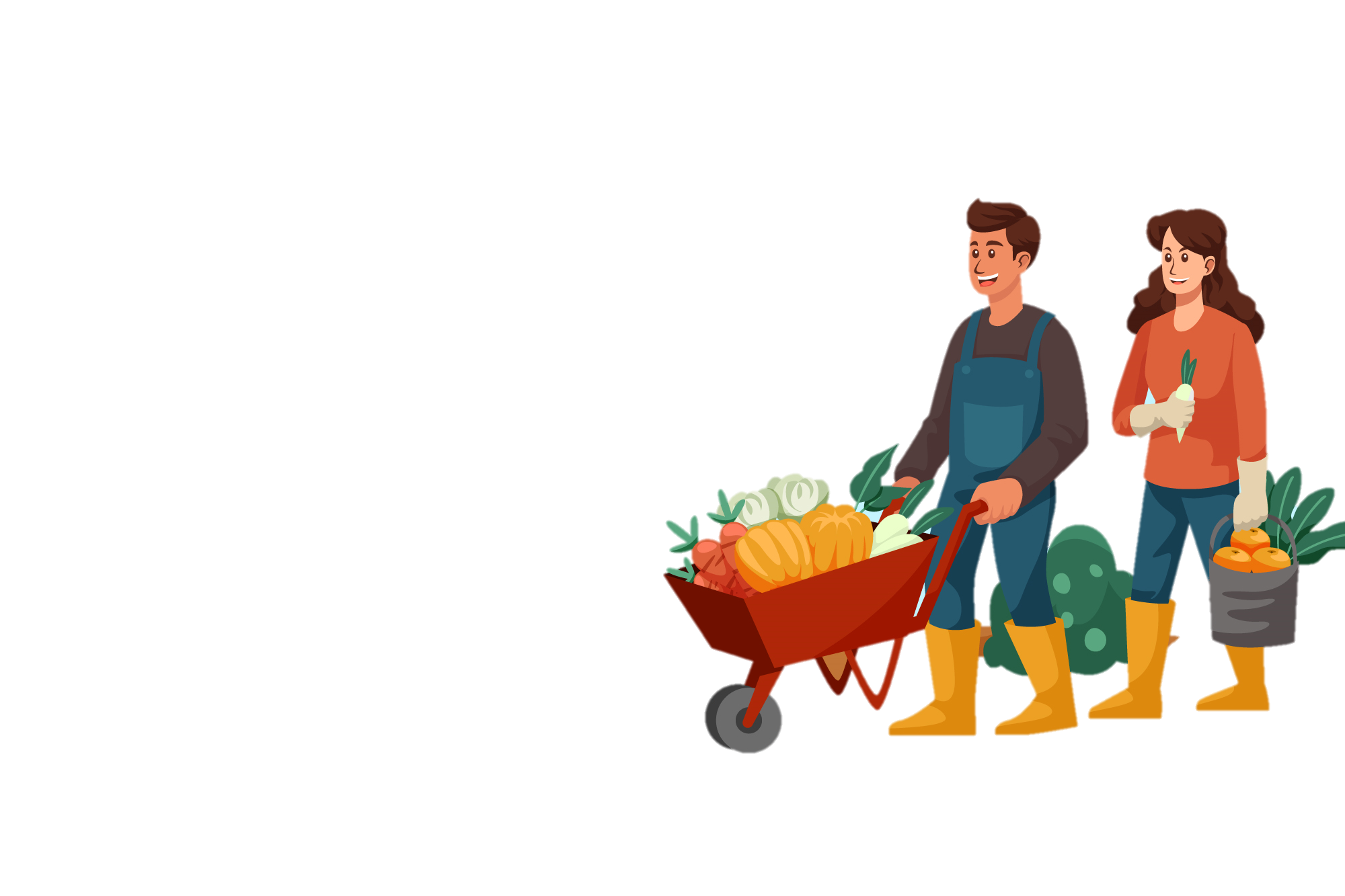 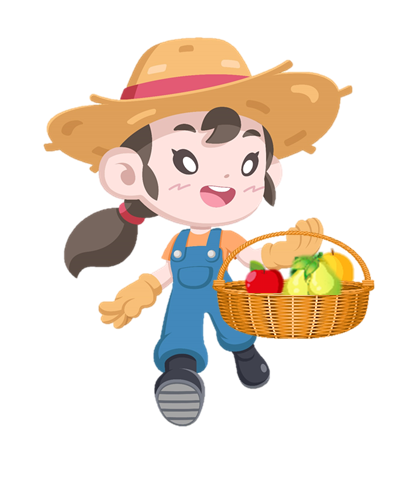 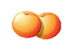 NHấn vào cô gái để di chuyển đến các loại cây, kích vào cây để đến silde câu hỏi. NHấn vào bảng để đến slide bài mới.
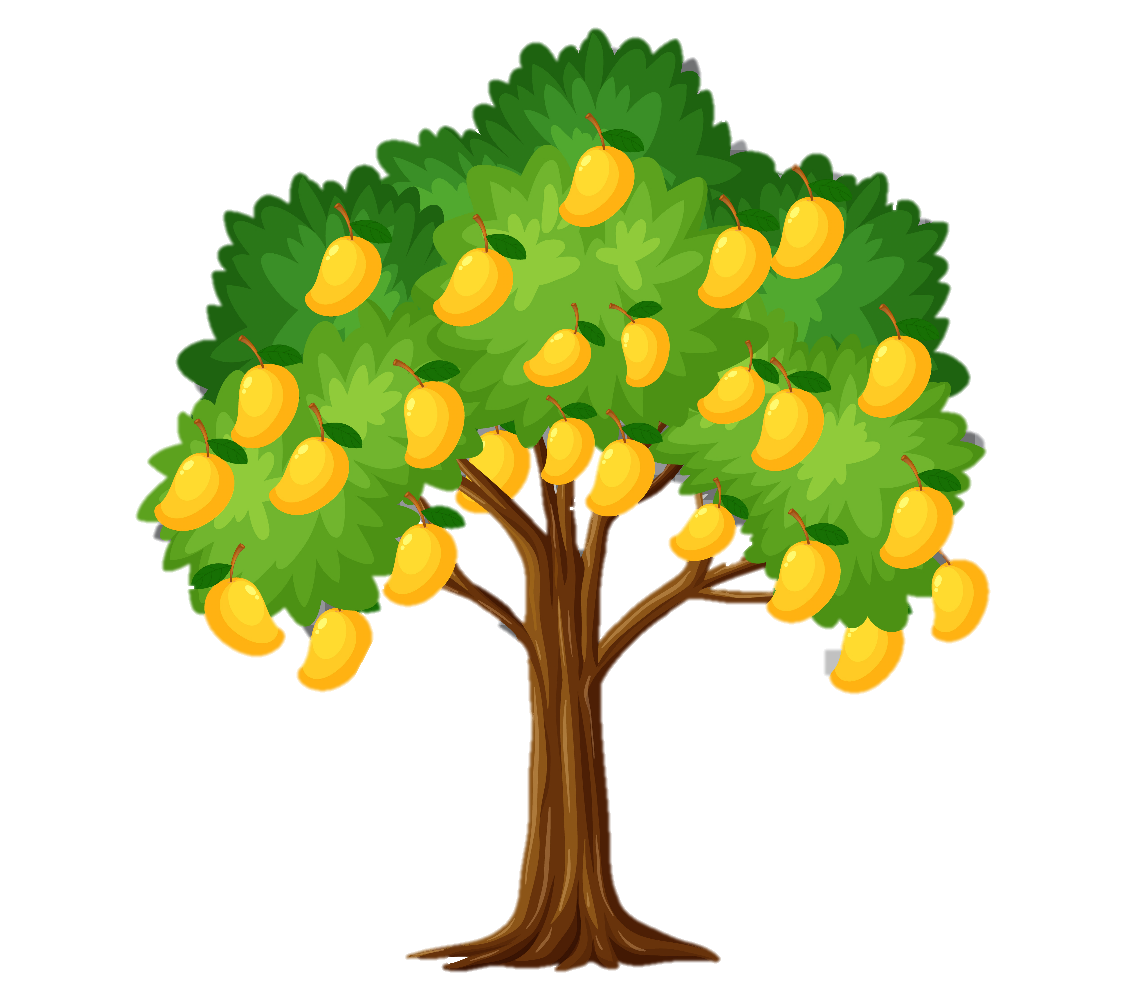 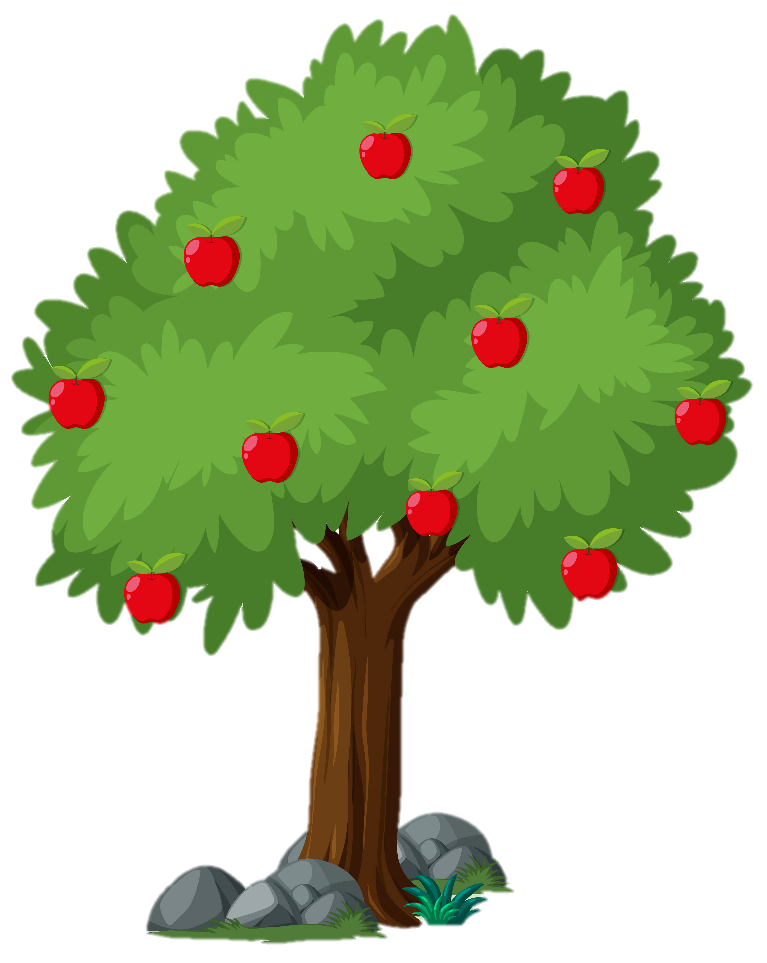 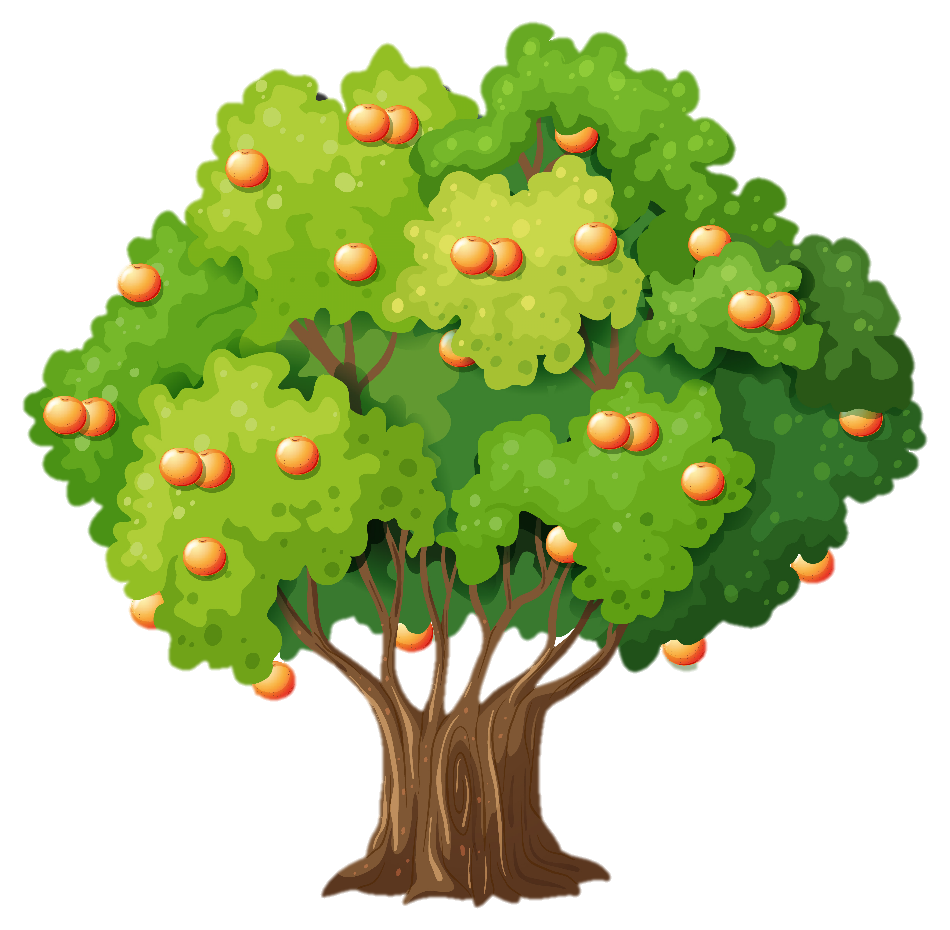 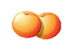 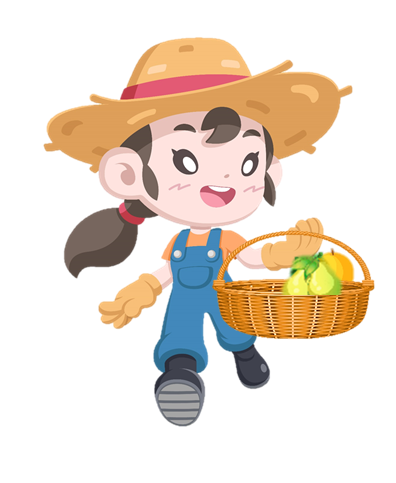 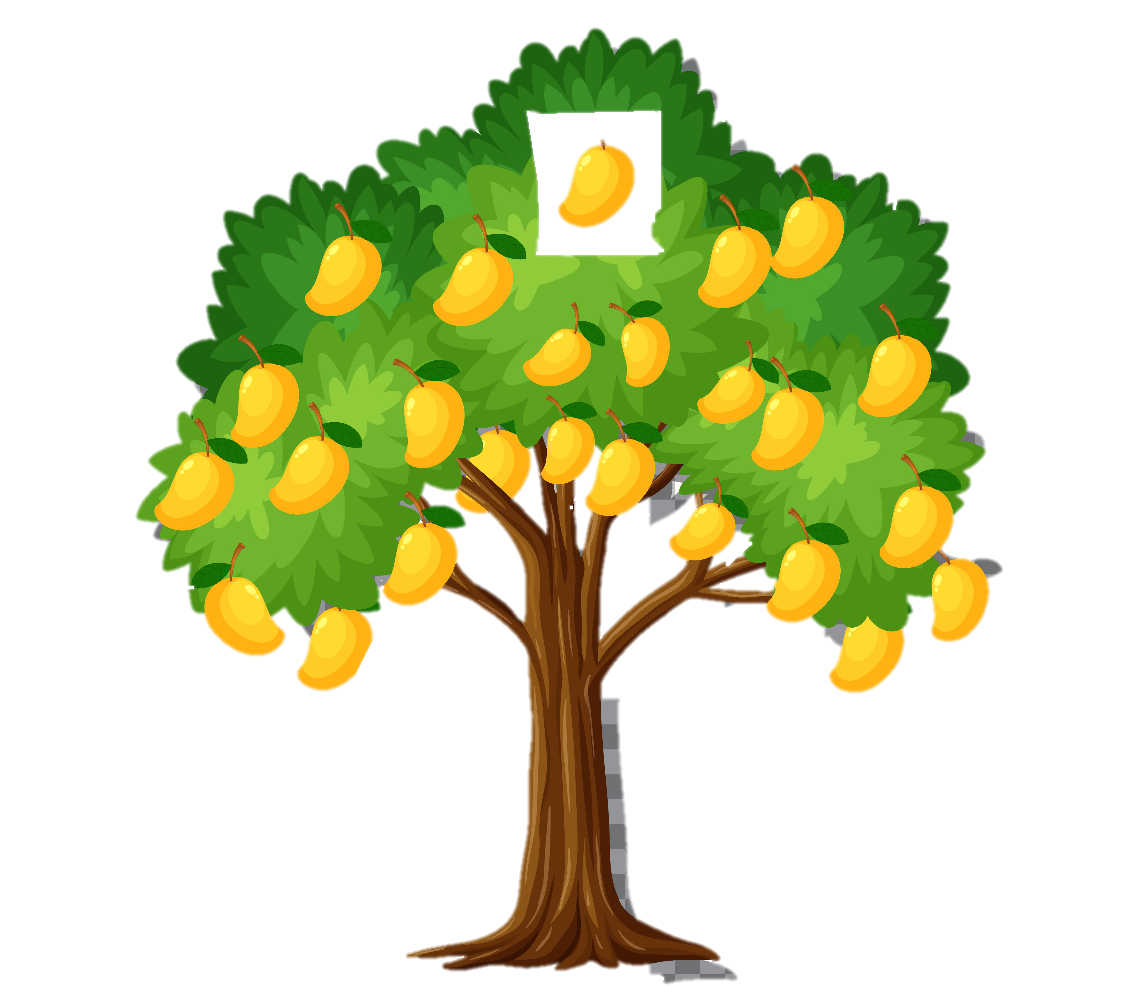 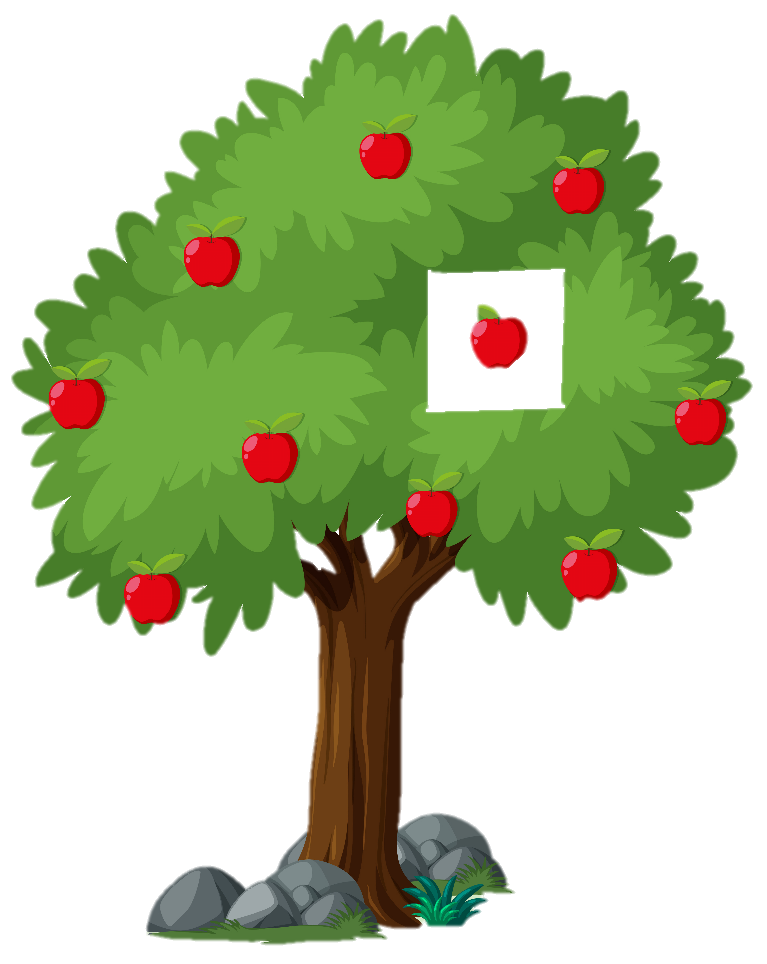 Chúc mừng bạn đã thu hoạch được rất nhiều trái cây thơm ngon!
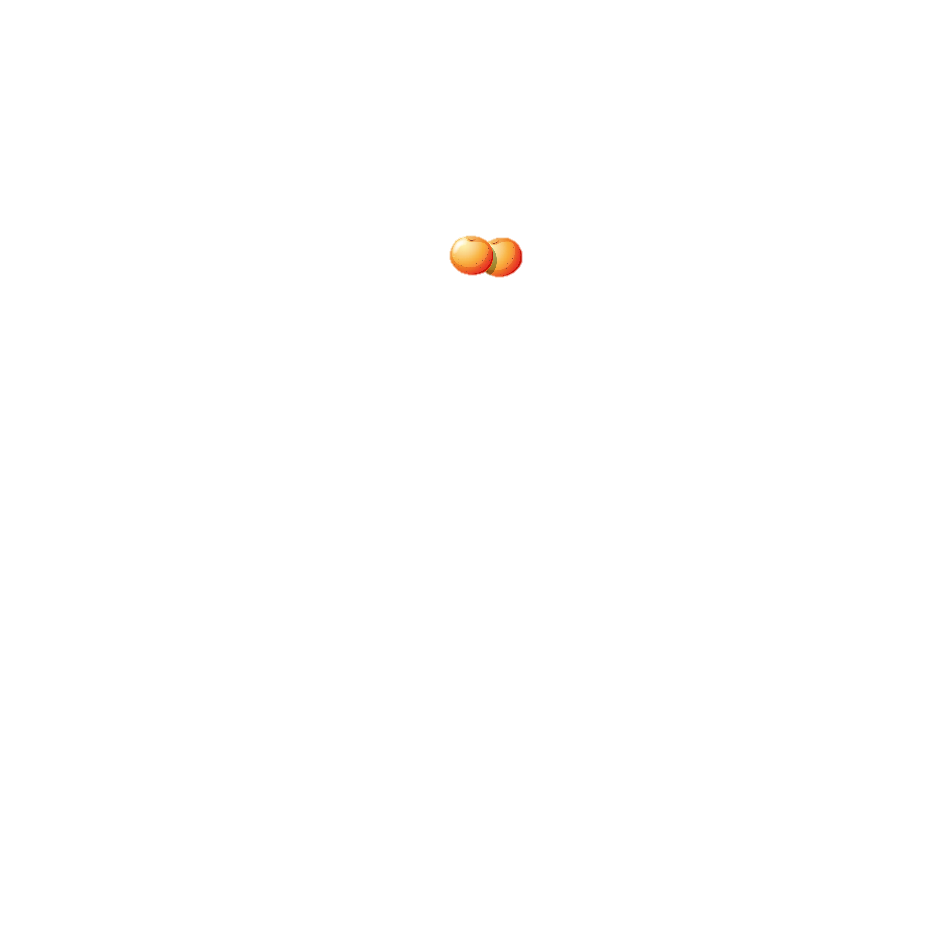 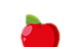 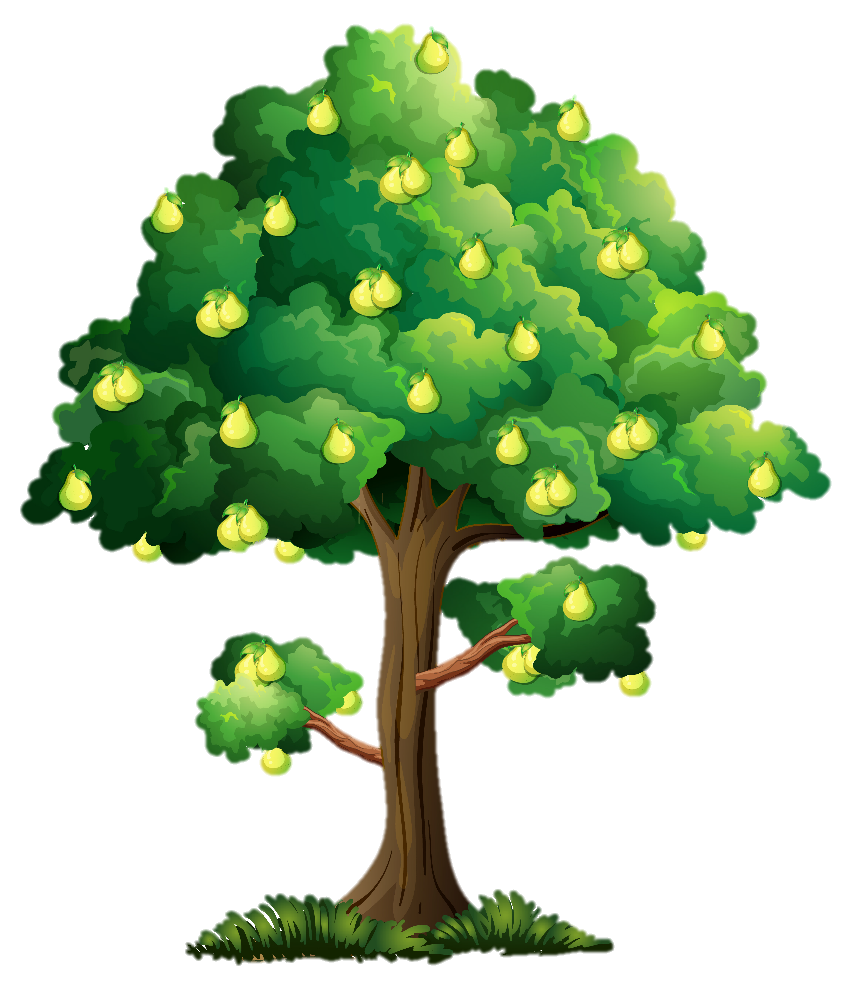 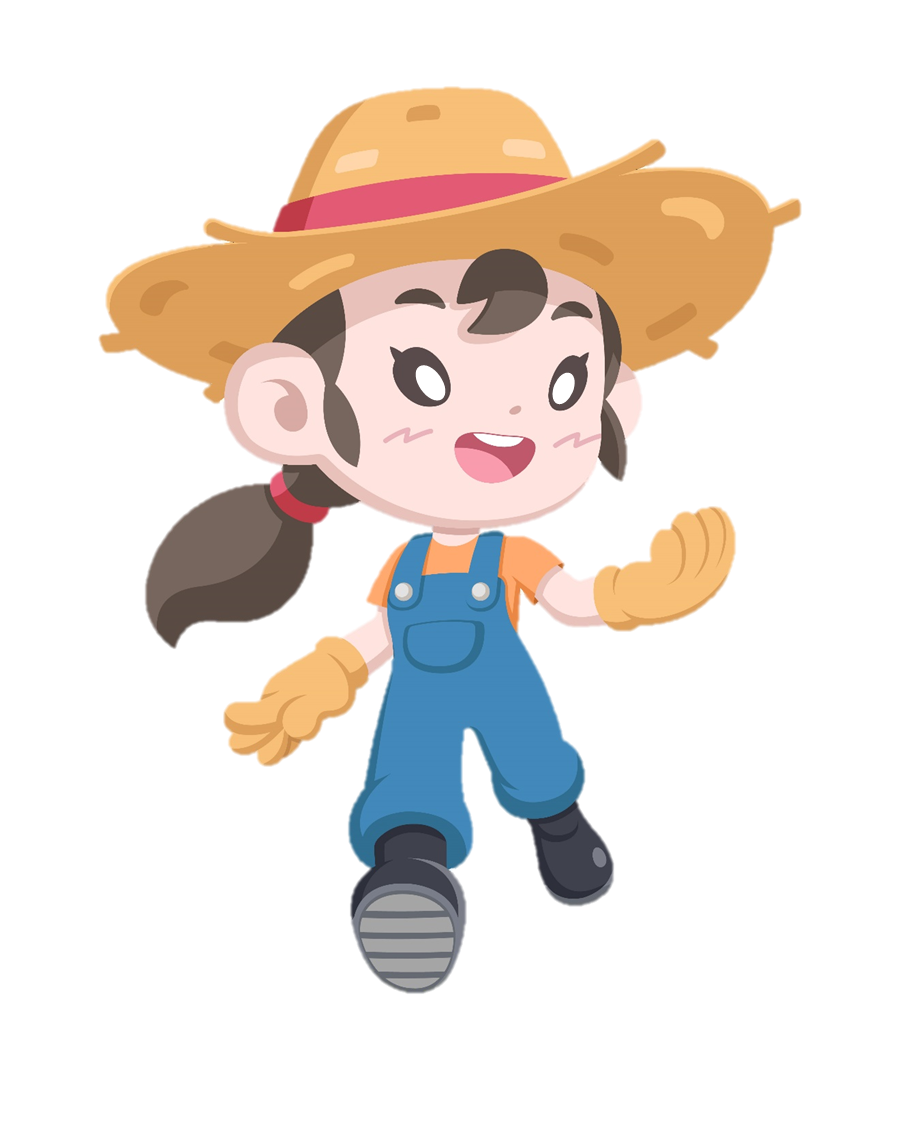 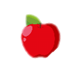 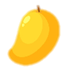 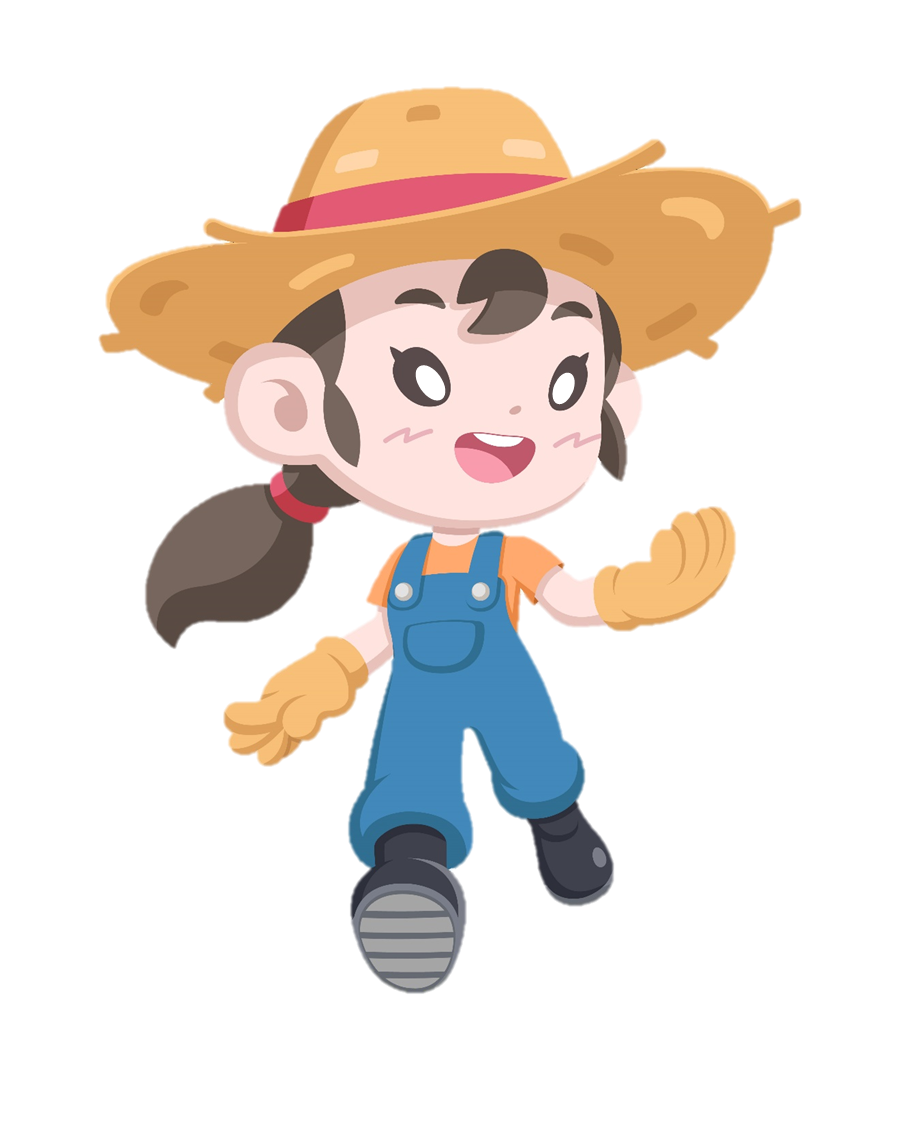 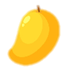 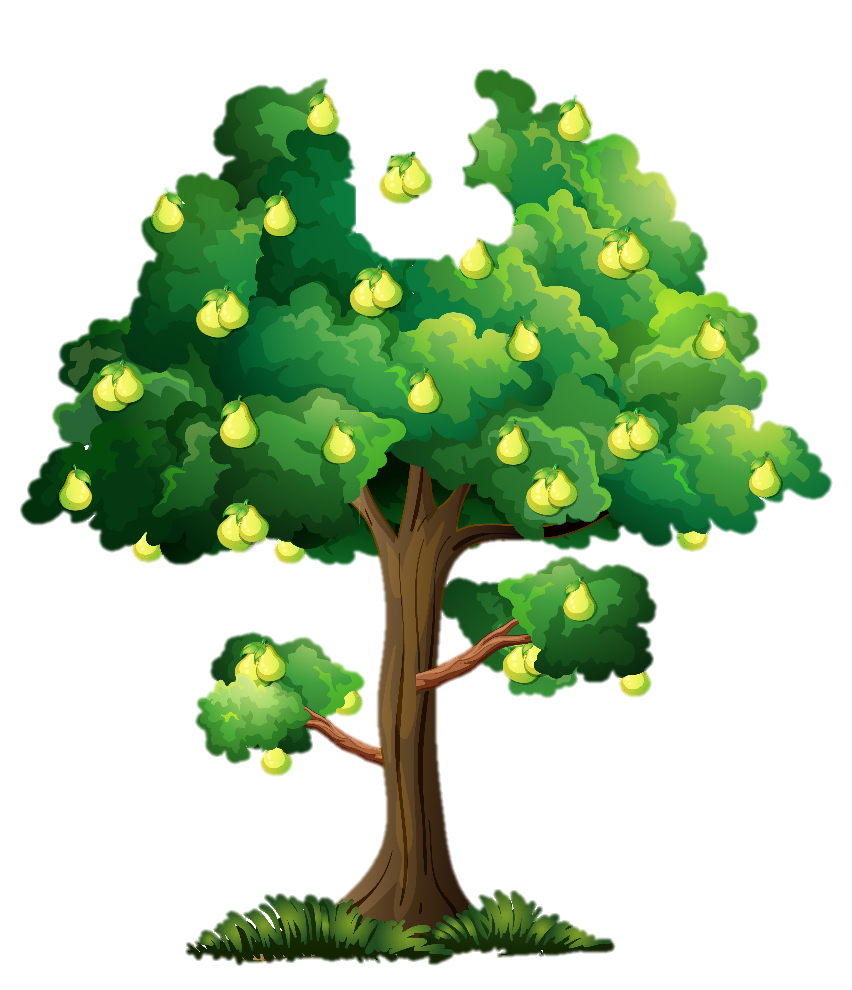 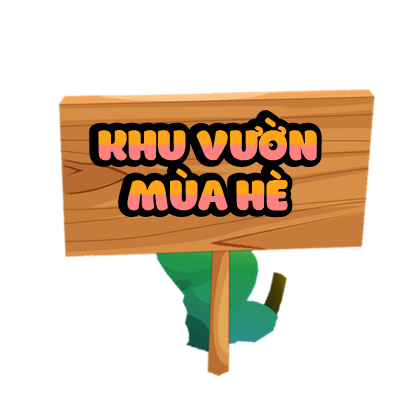 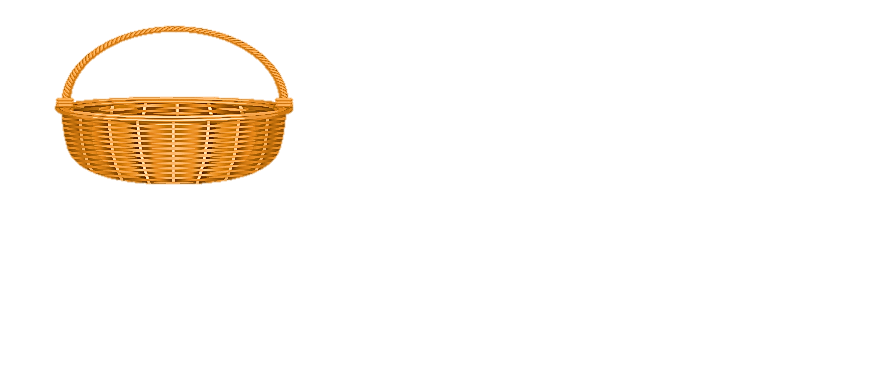 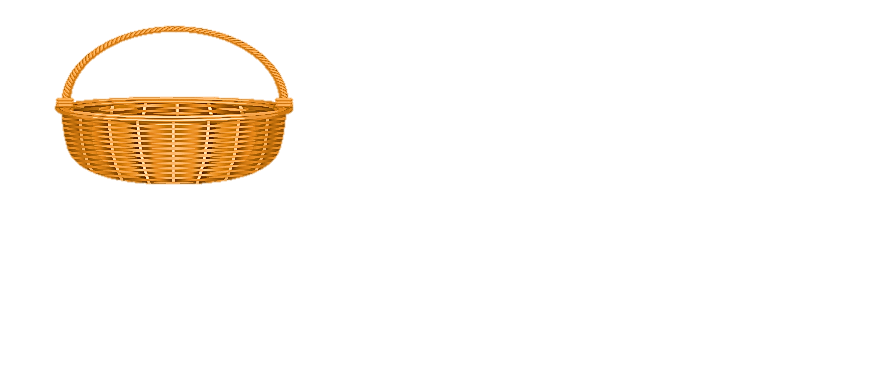 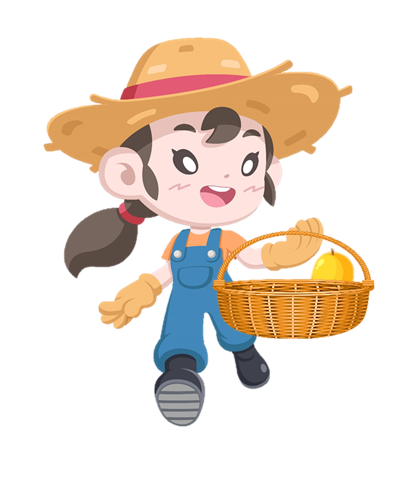 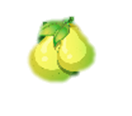 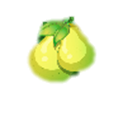 [Speaker Notes: NHấn vào cô gái để di chuyển đến các loại cây, kích vào cây để đến silde câu hỏi. NHấn vào bảng để đến slide bài mới.]
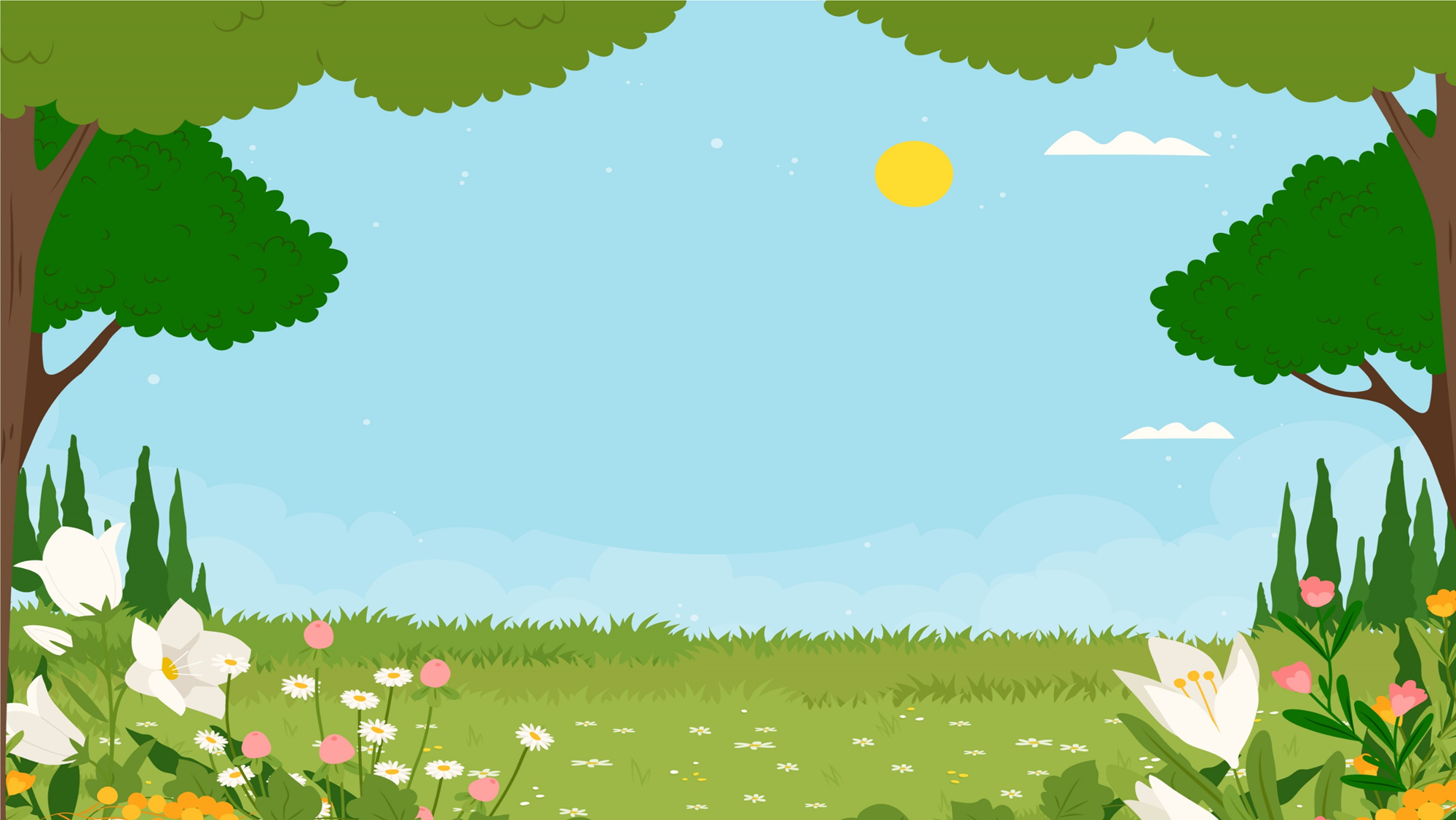 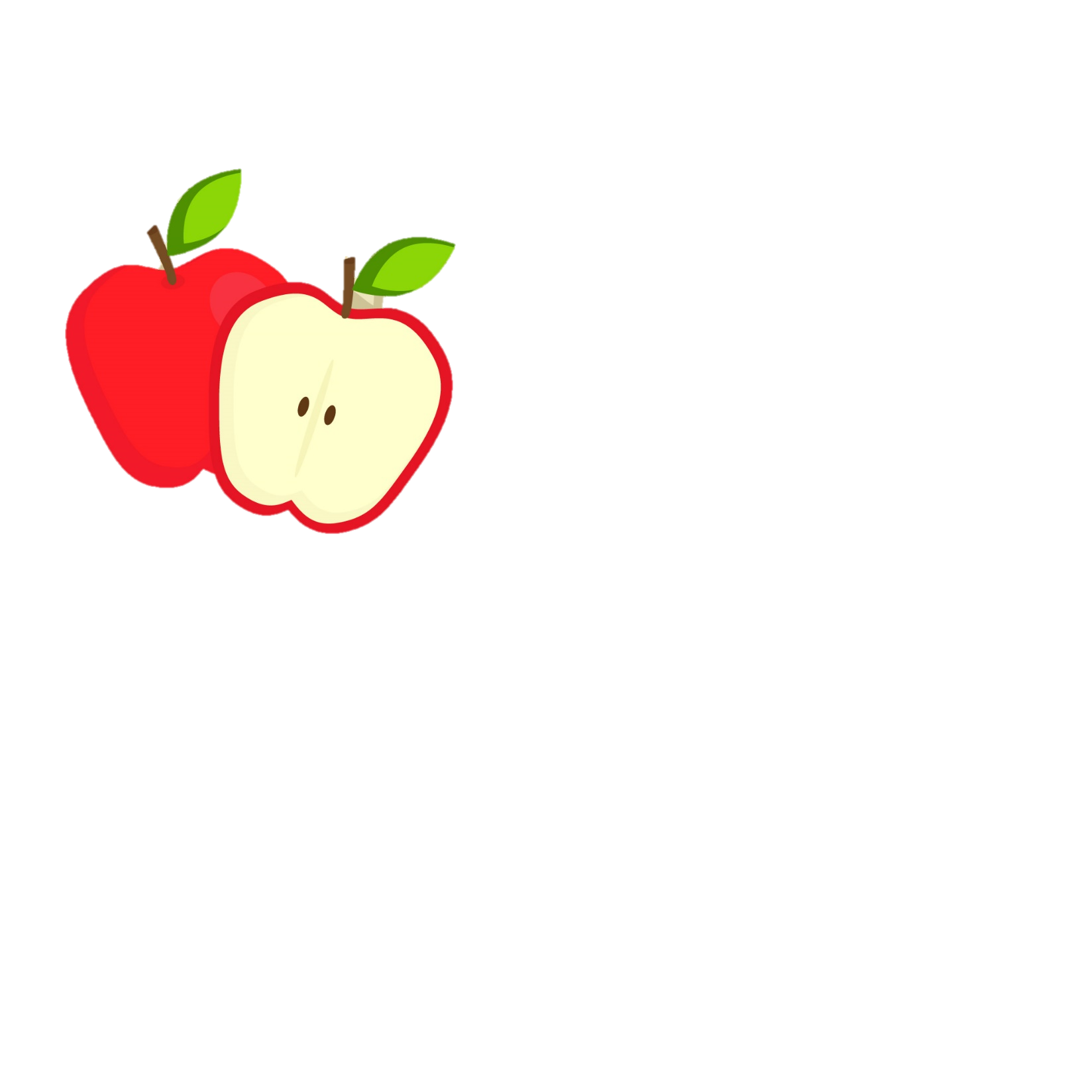 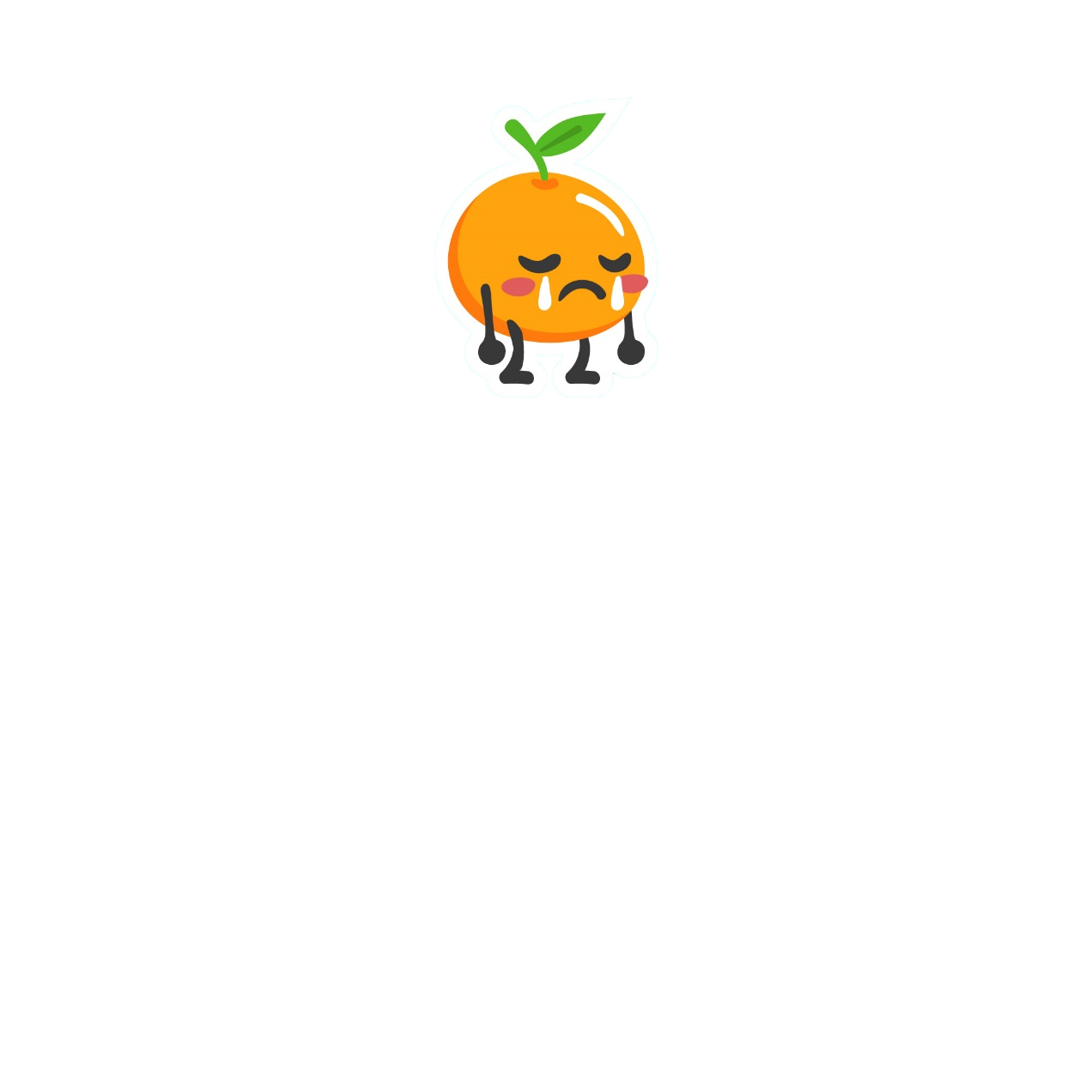 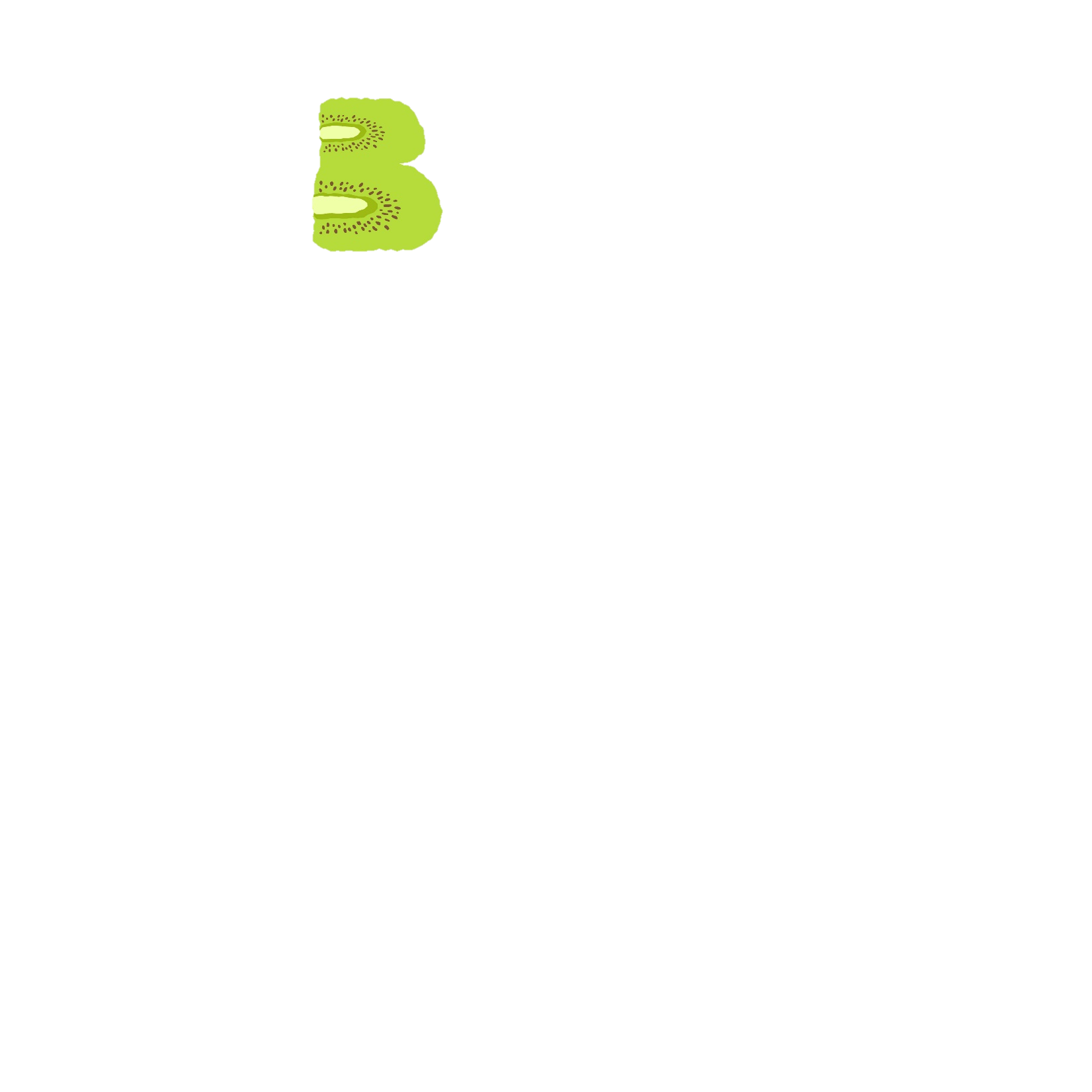 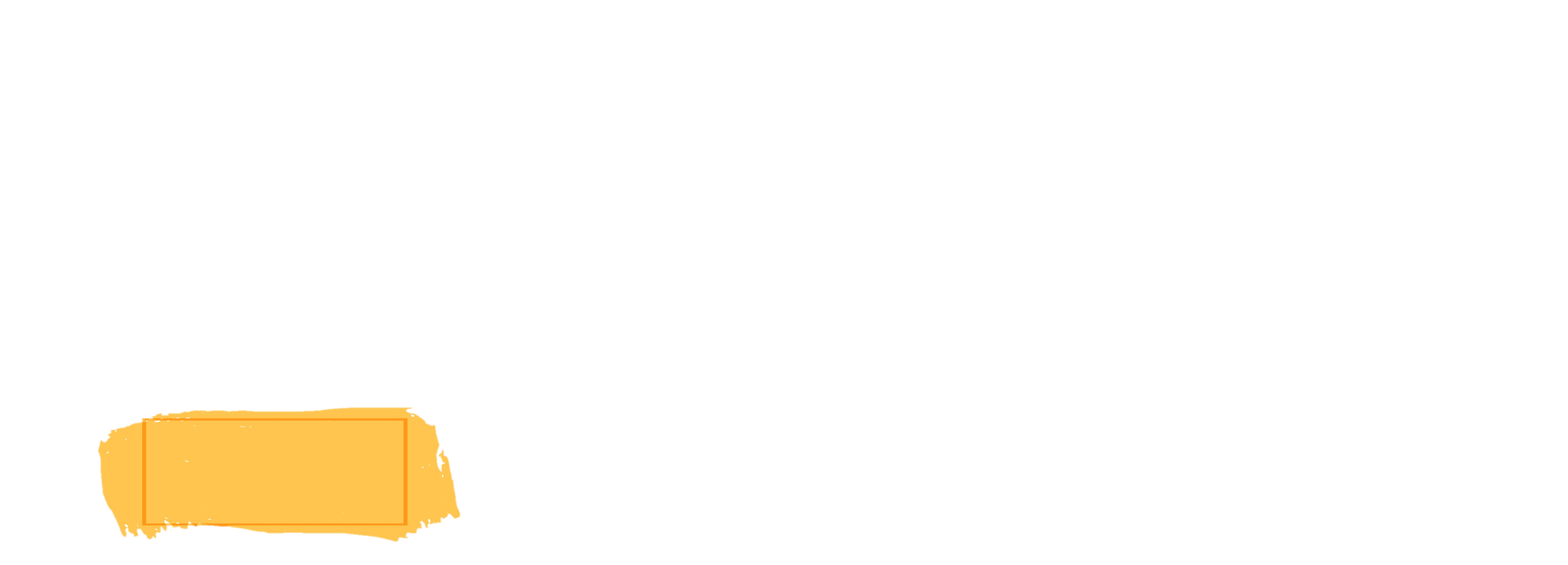 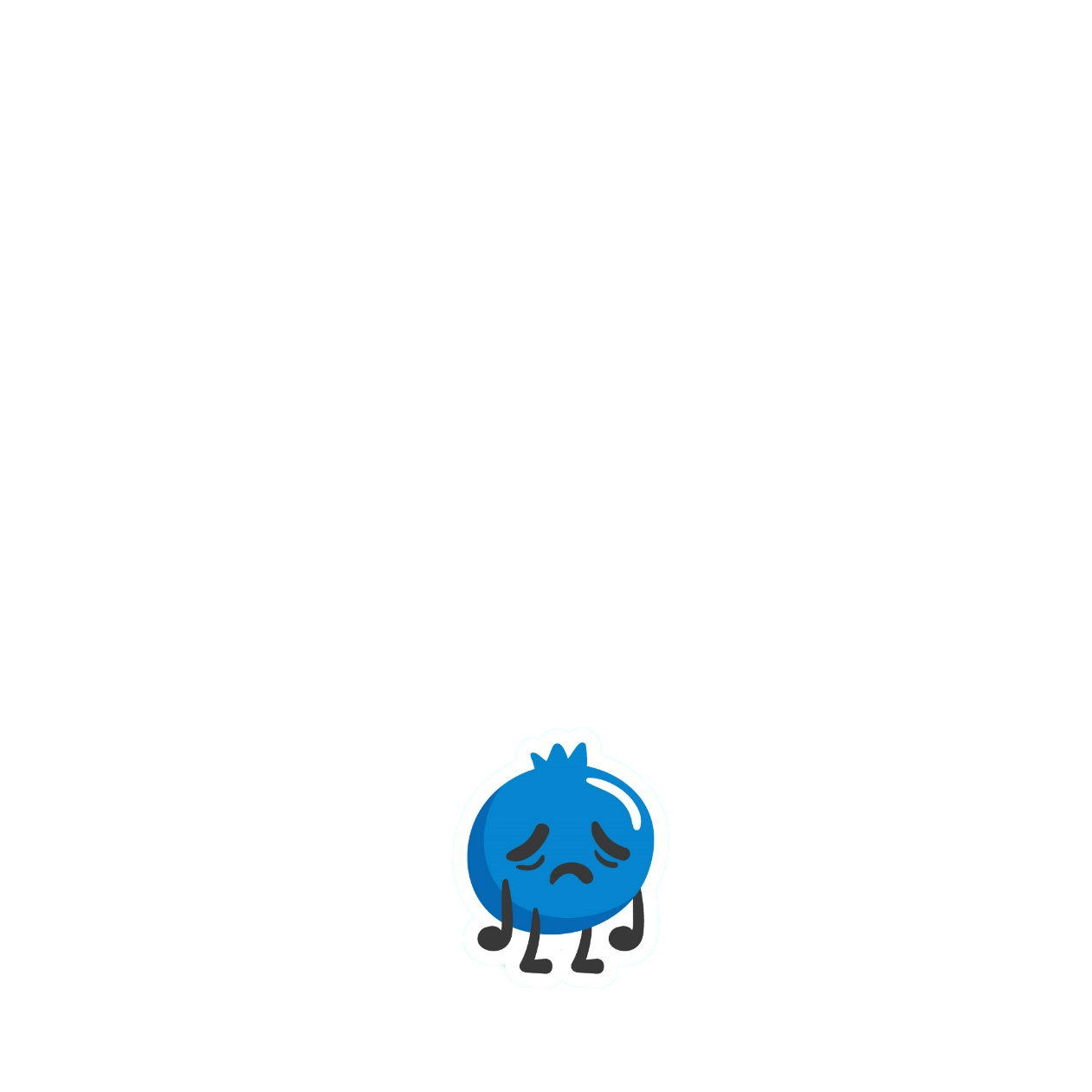 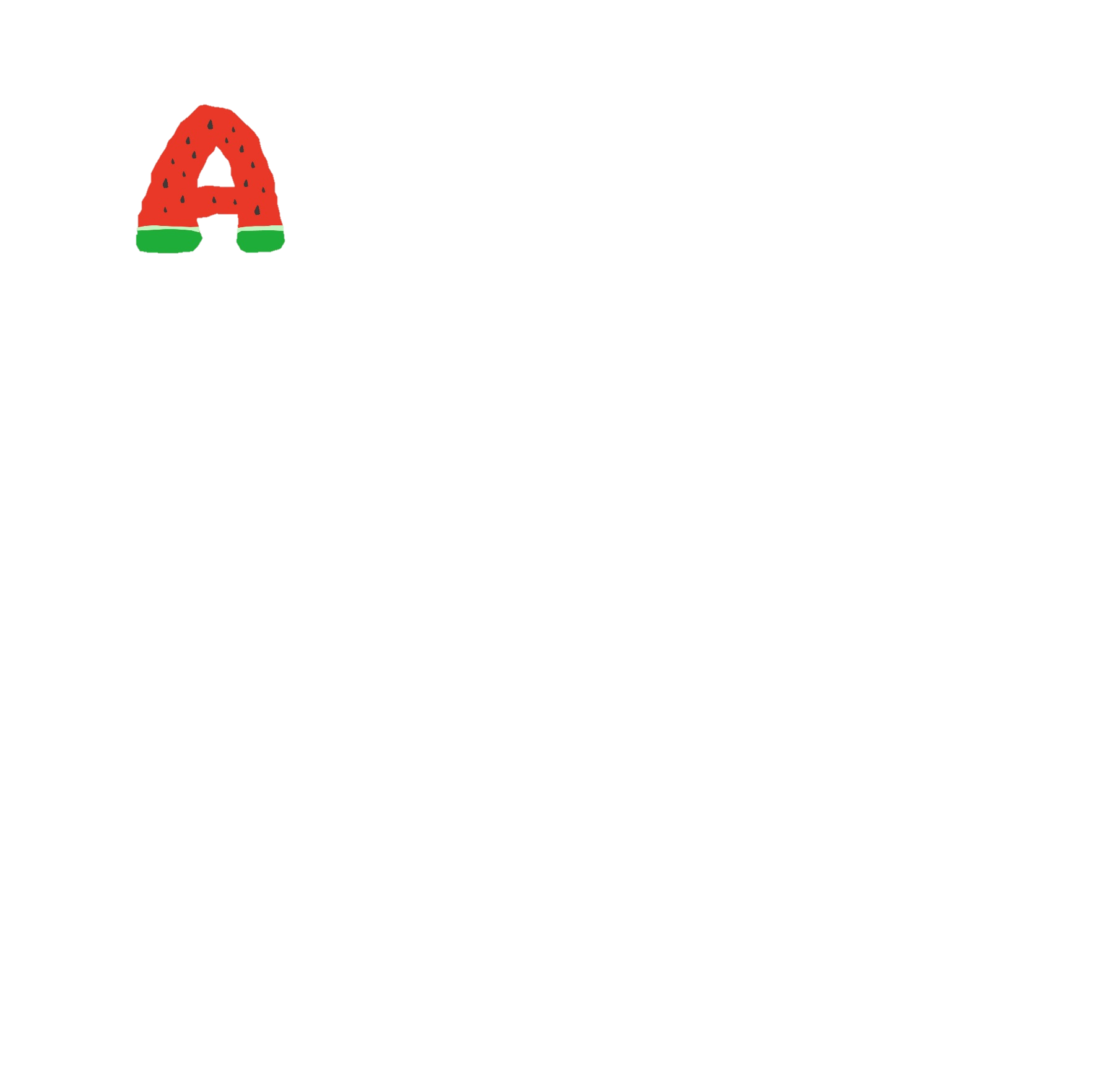 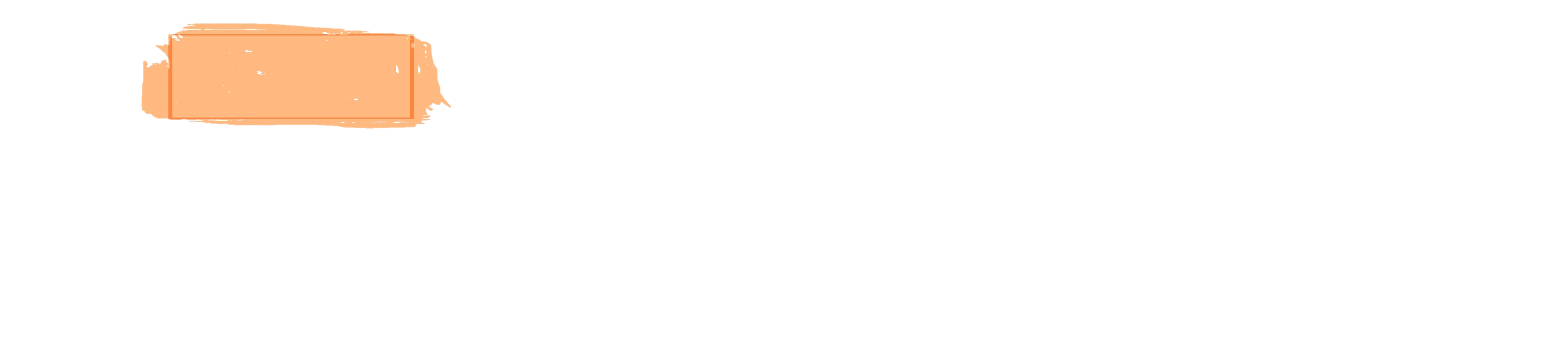 8,6%
86%
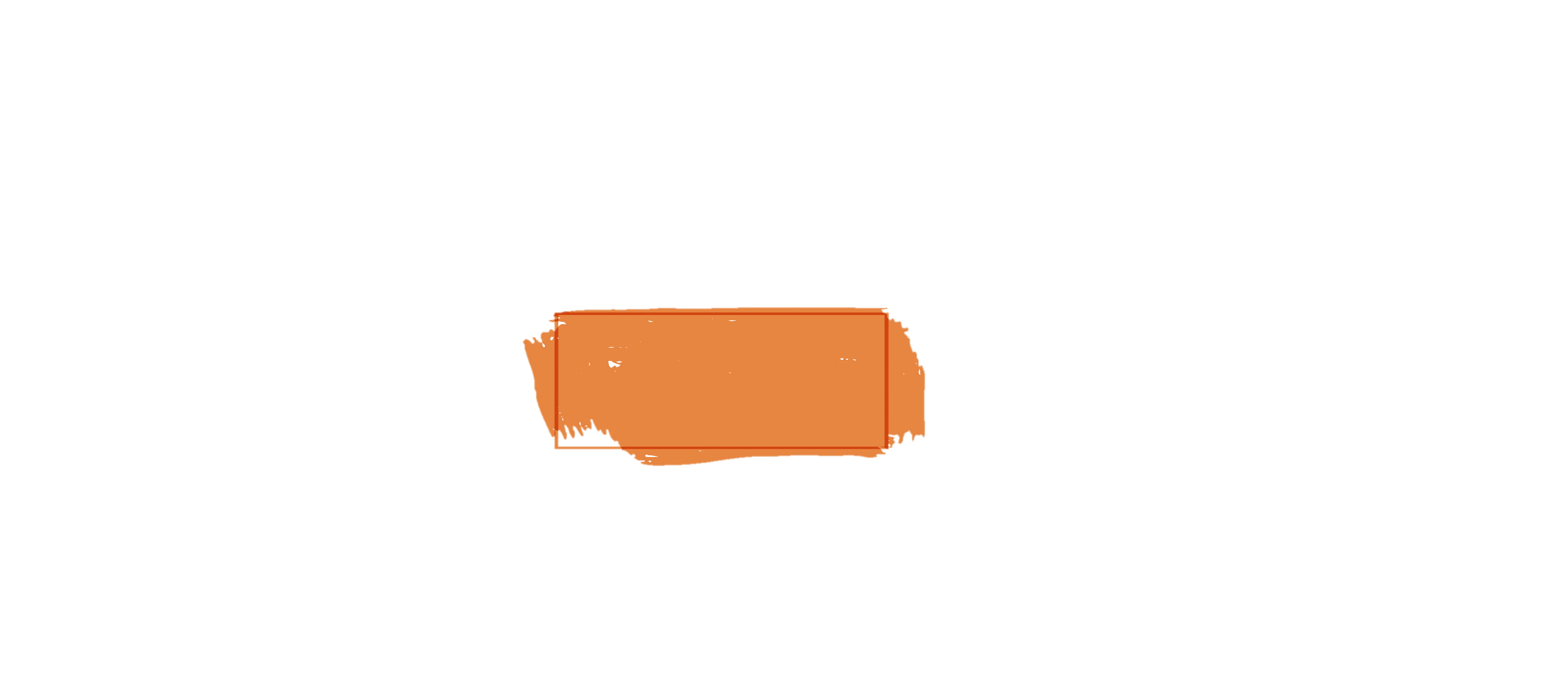 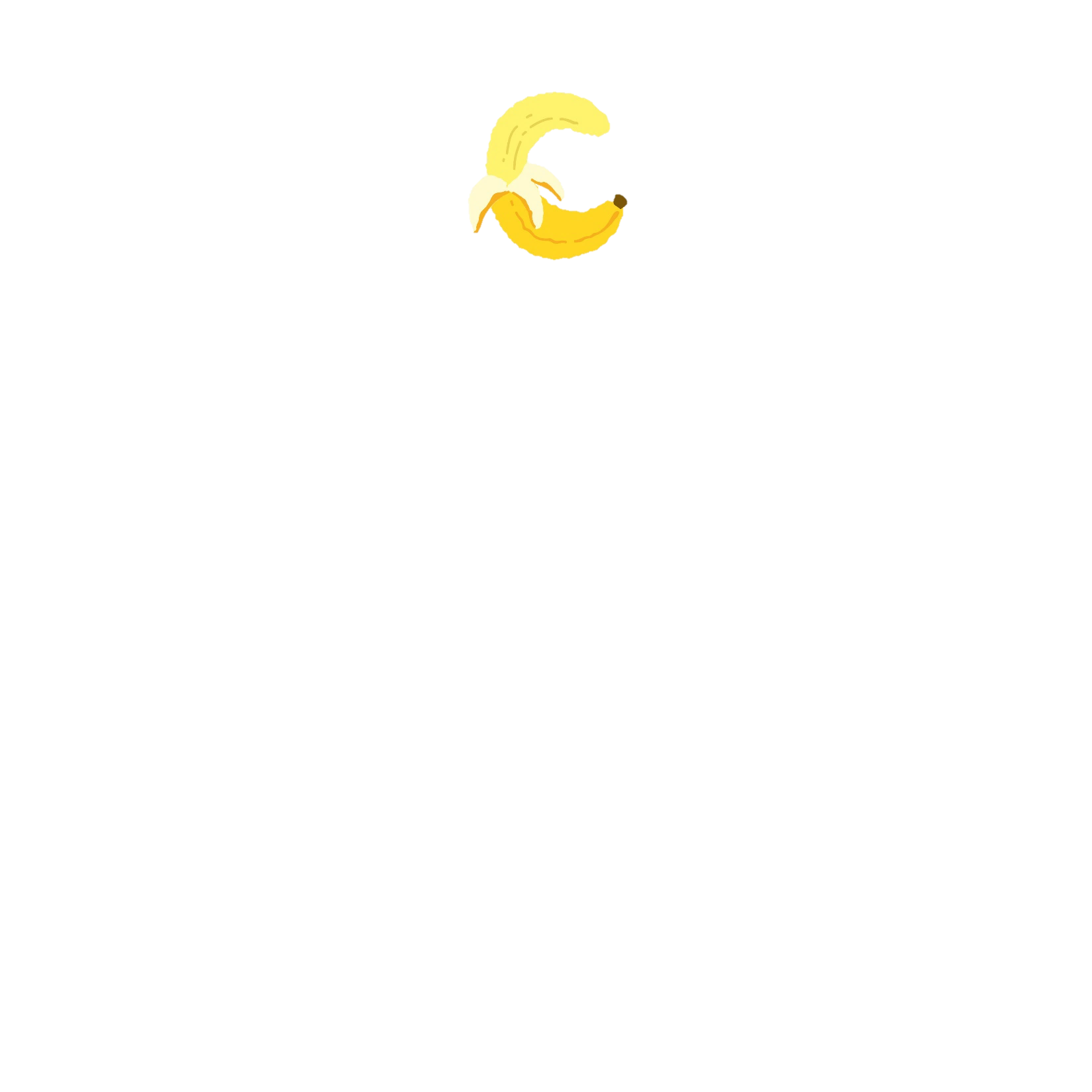 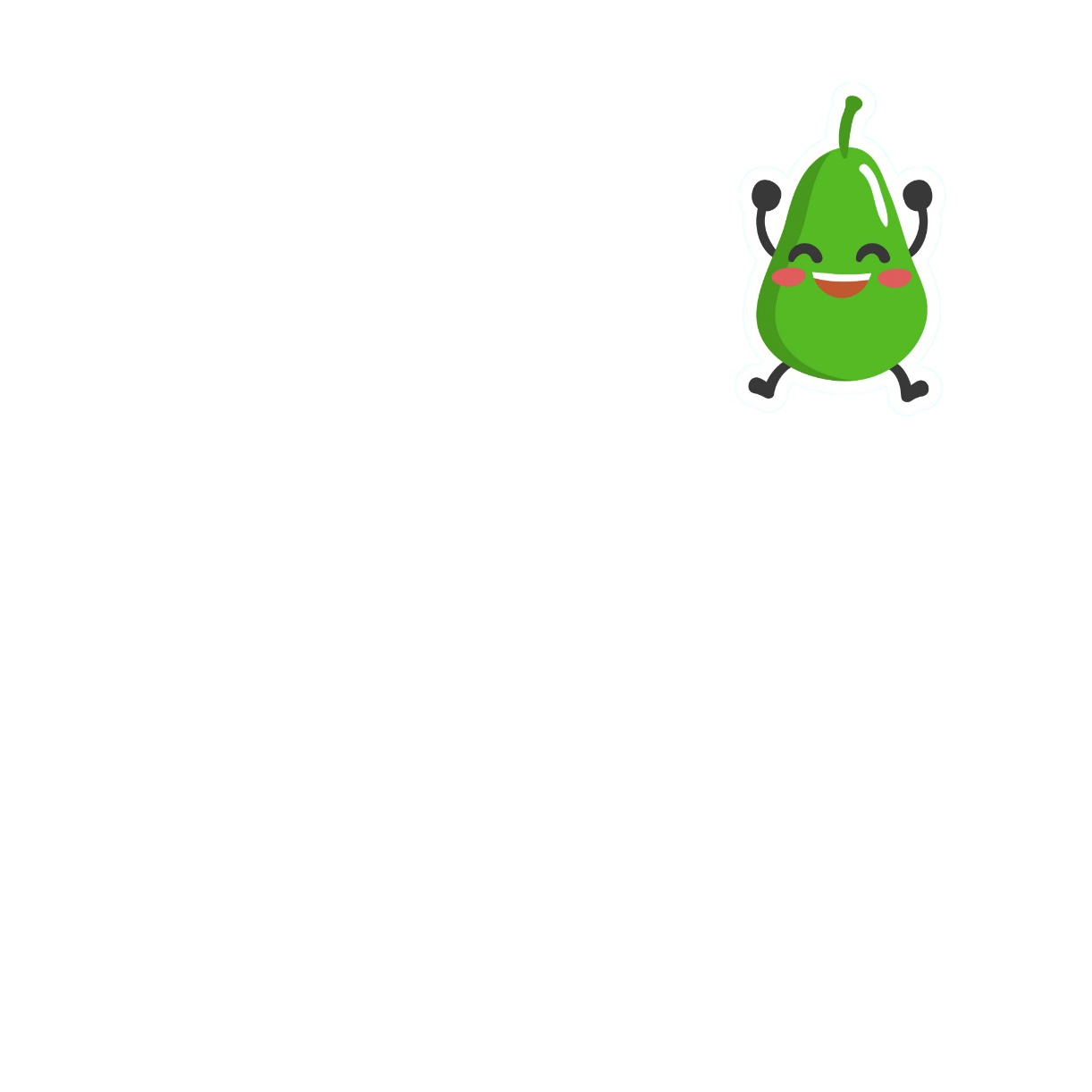 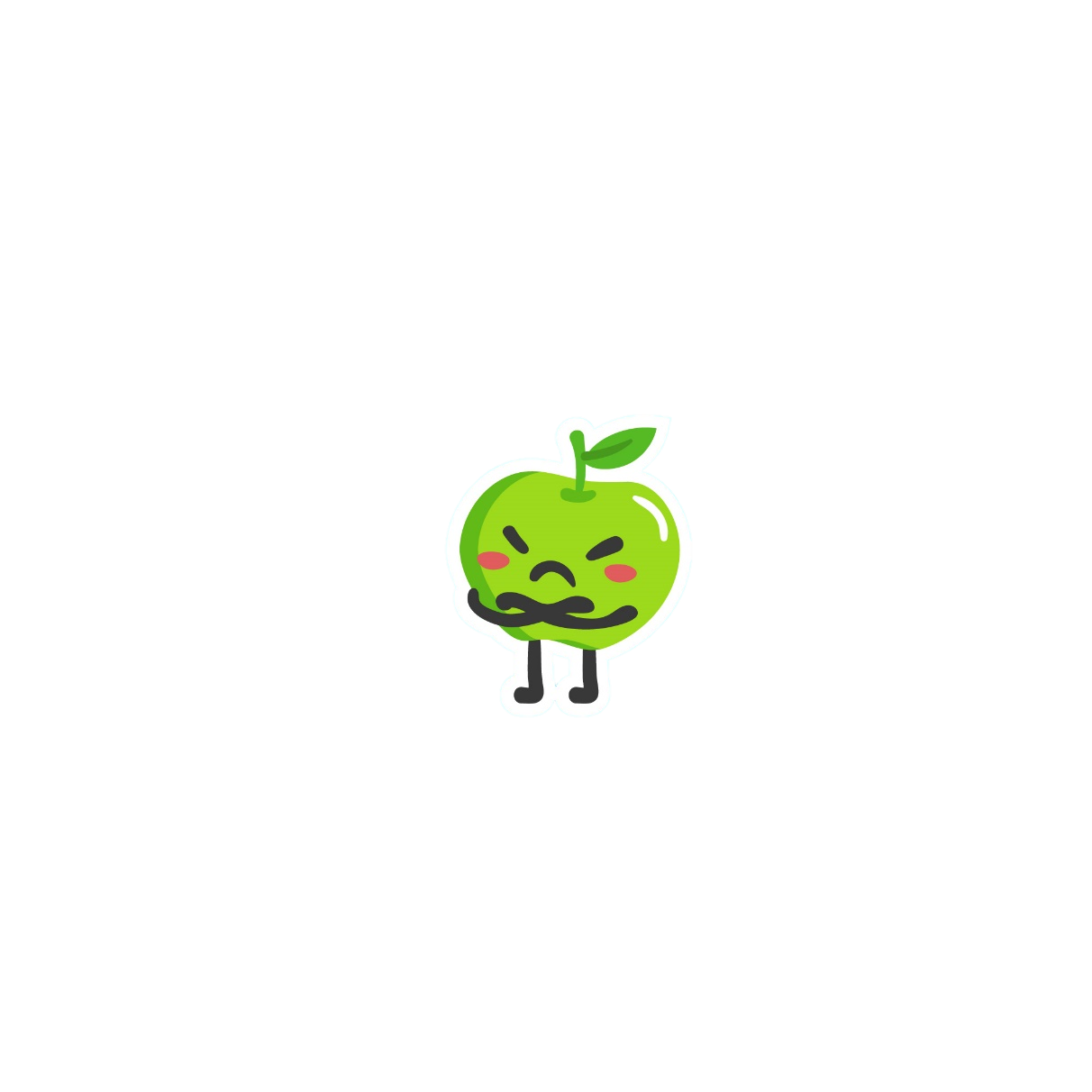 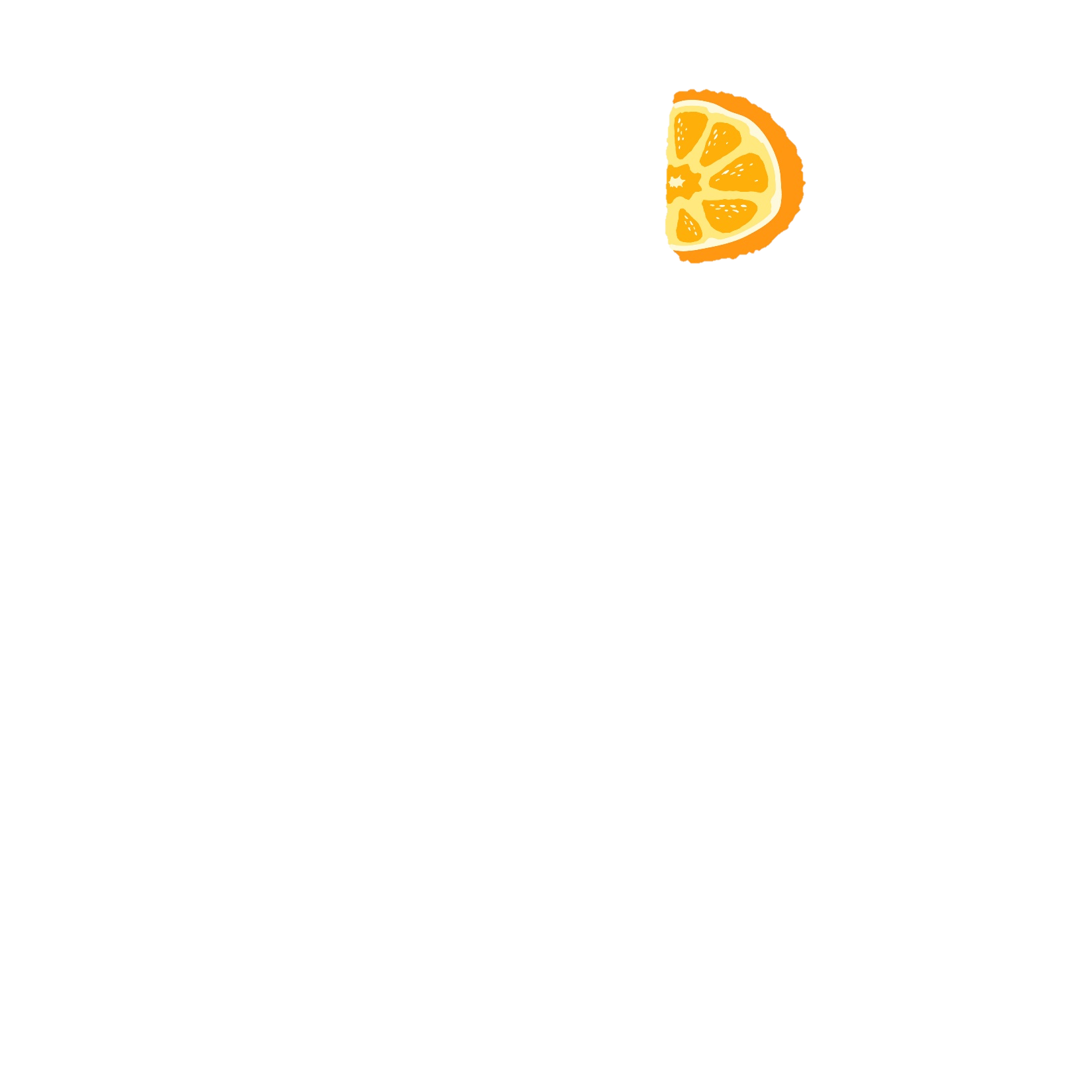 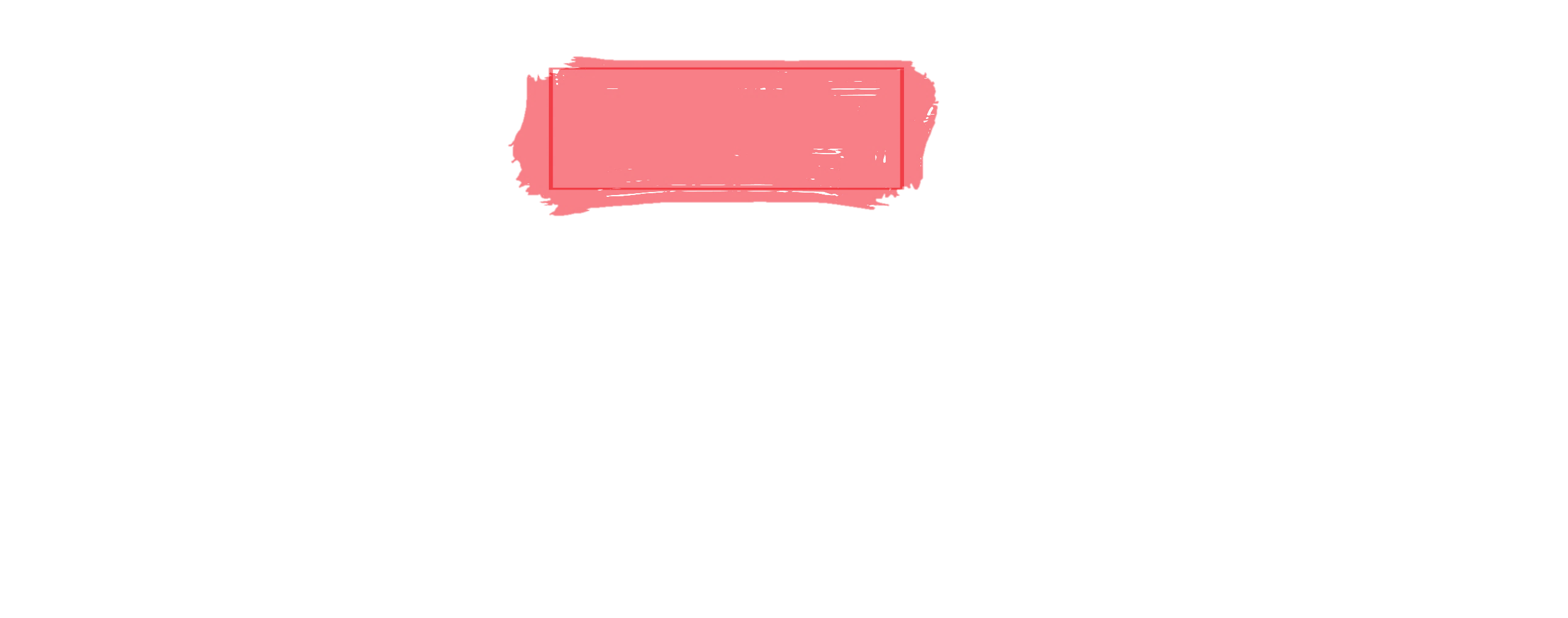 68%
6,8%
NHấn vào quả táo để quay về
[Speaker Notes: Nhấn vào quả để quay lại câu hỏi]
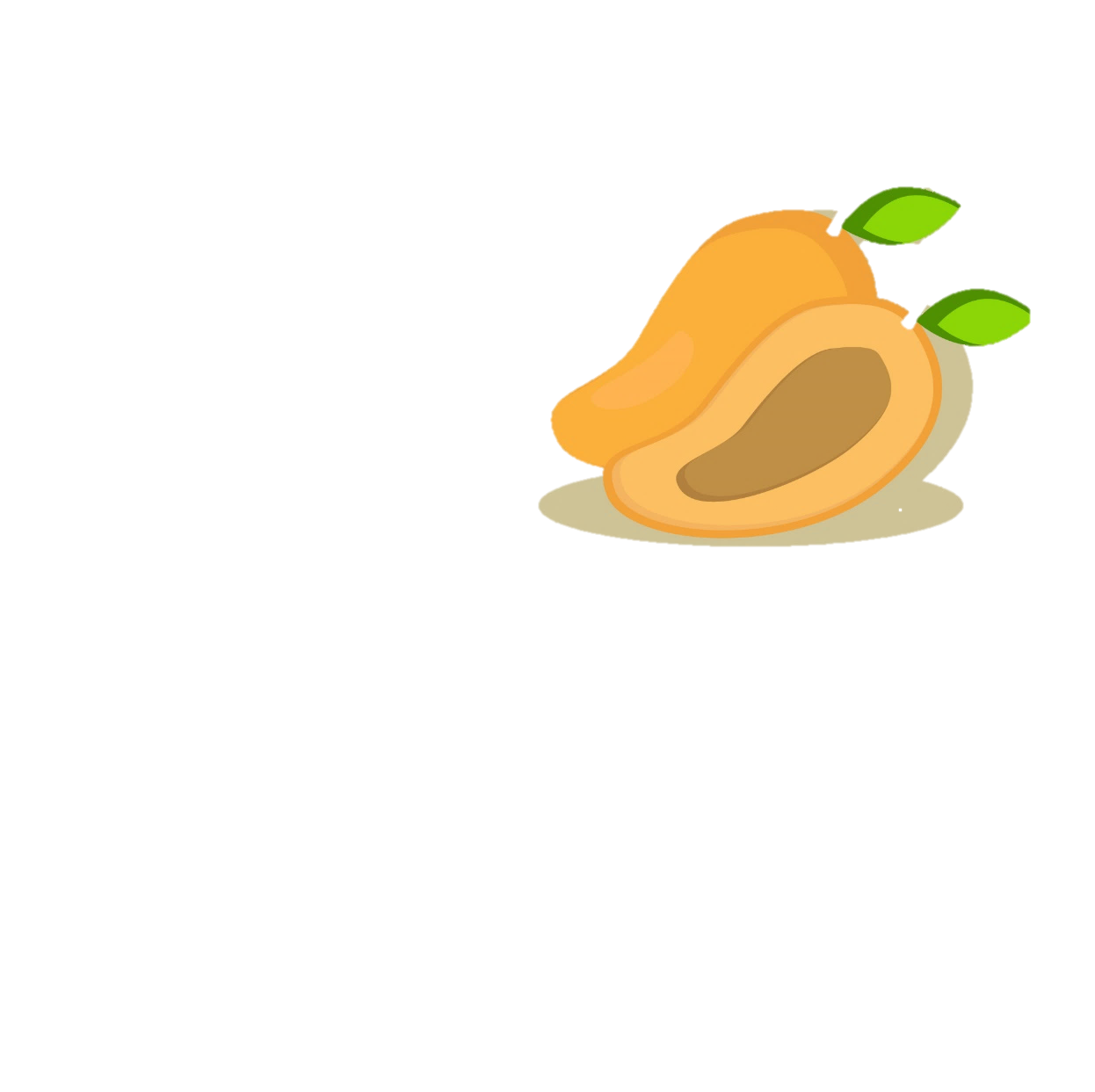 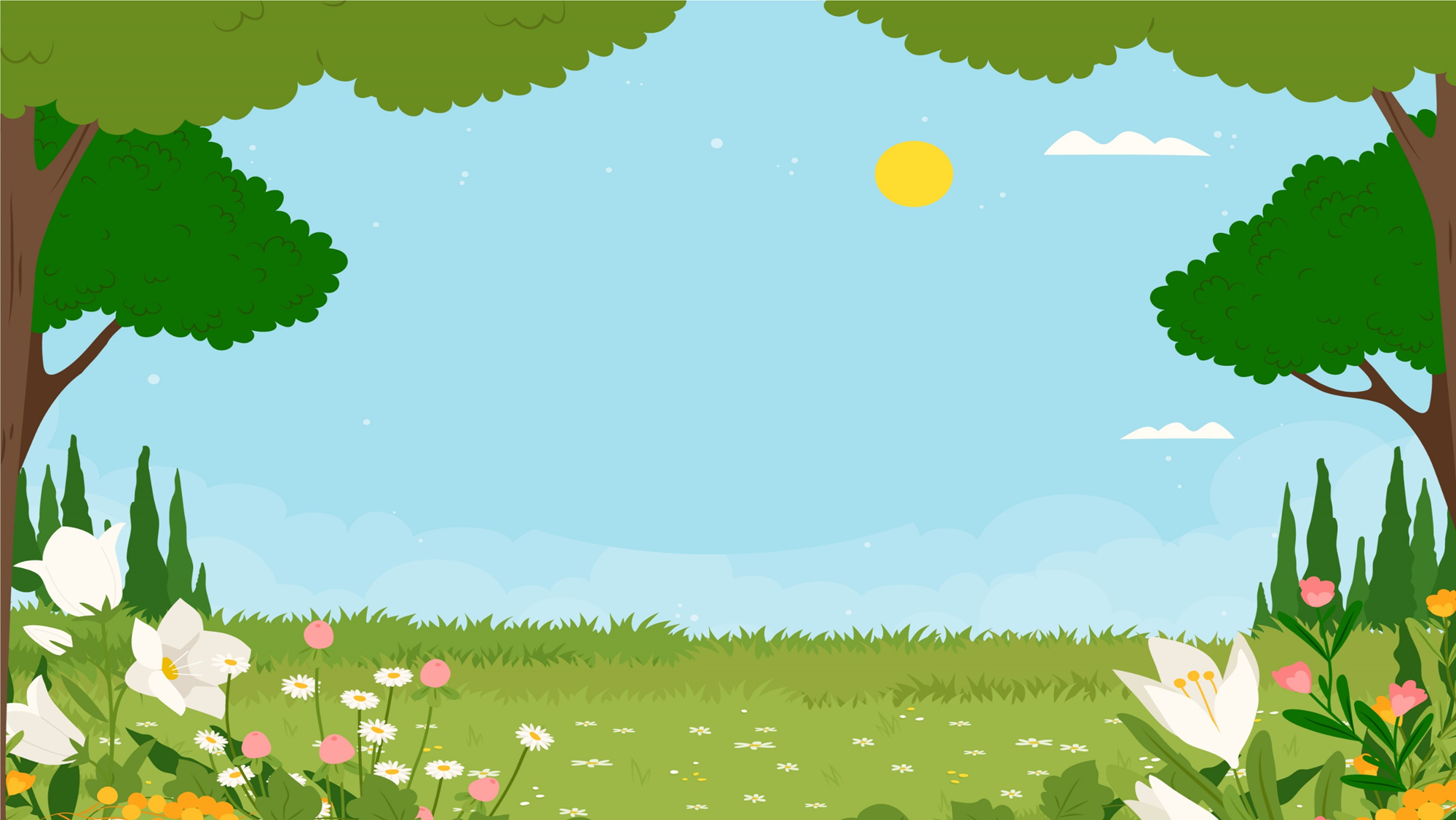 Câu 2: Lớp 5A có 17 học sinh nam và 18 học sinh nữ. Tỉ số của số bạn nữ và tổng số học sinh của cả lớp là:
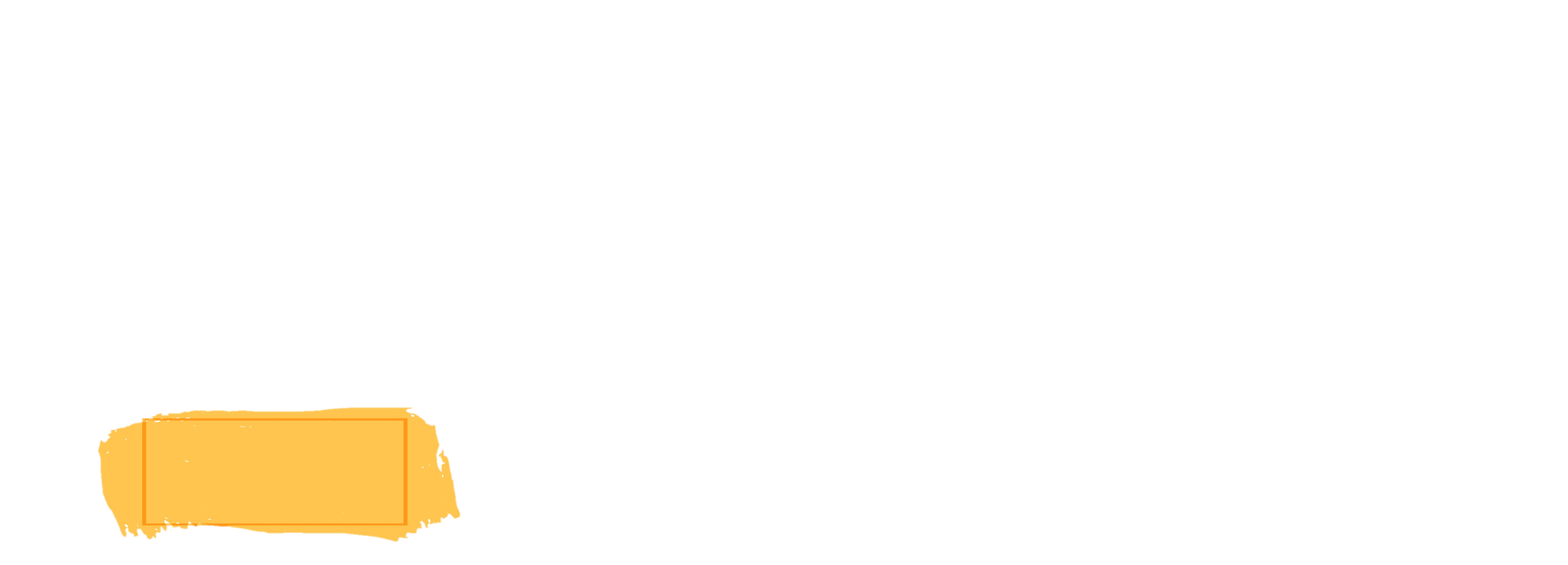 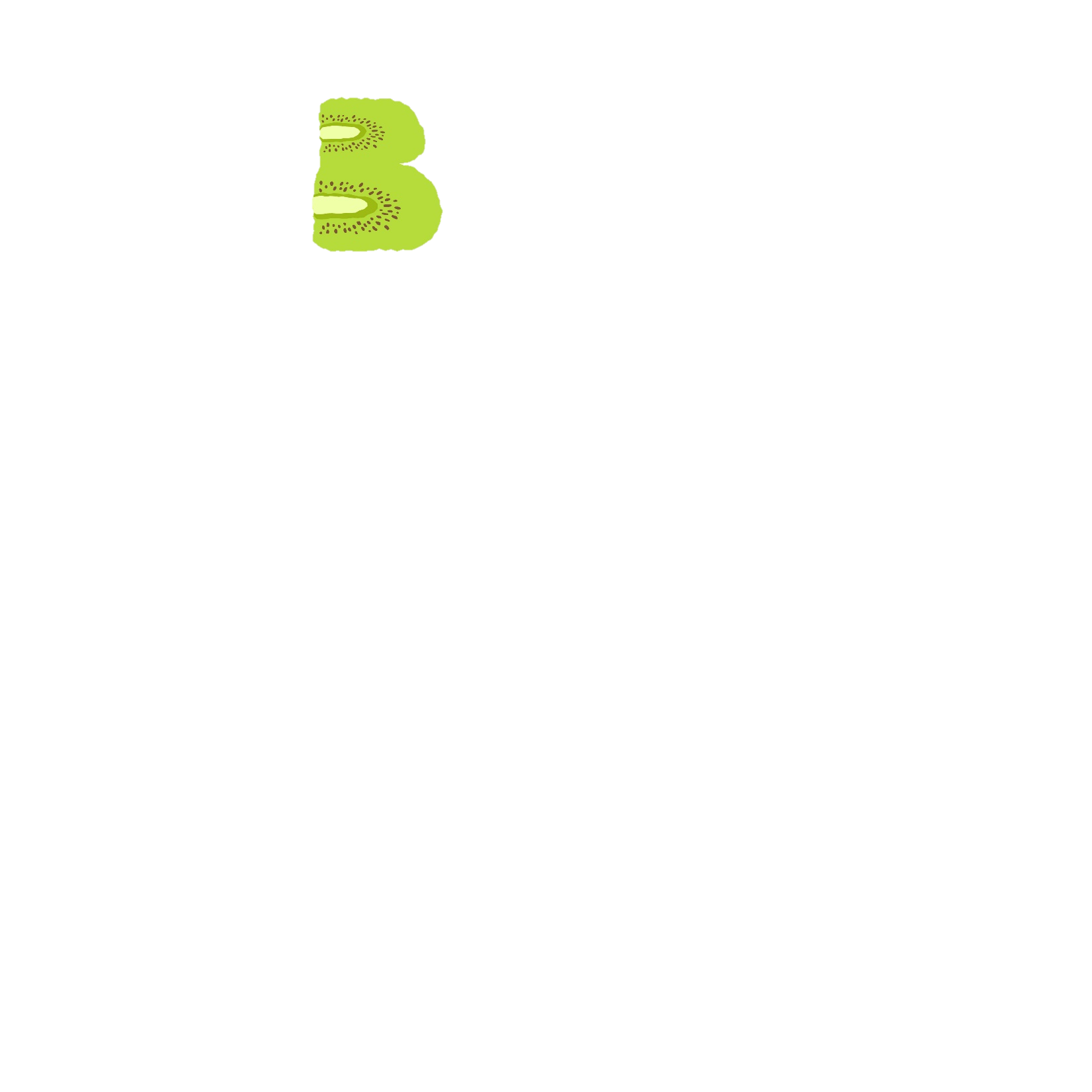 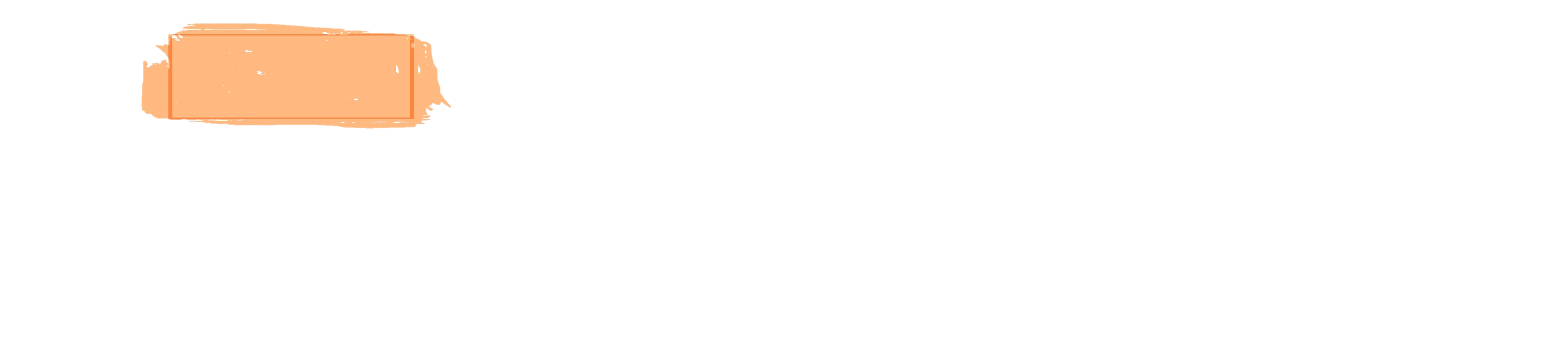 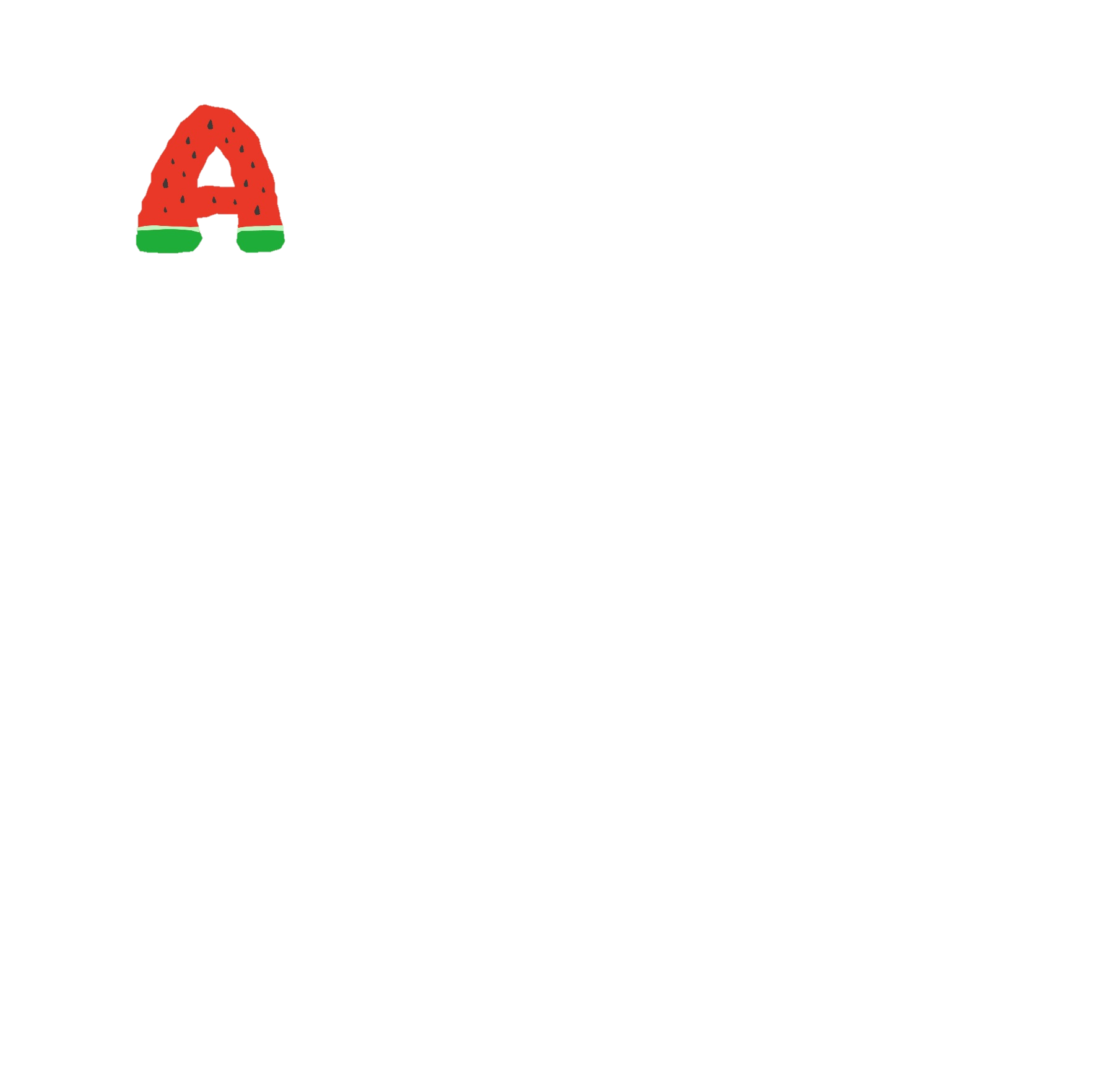 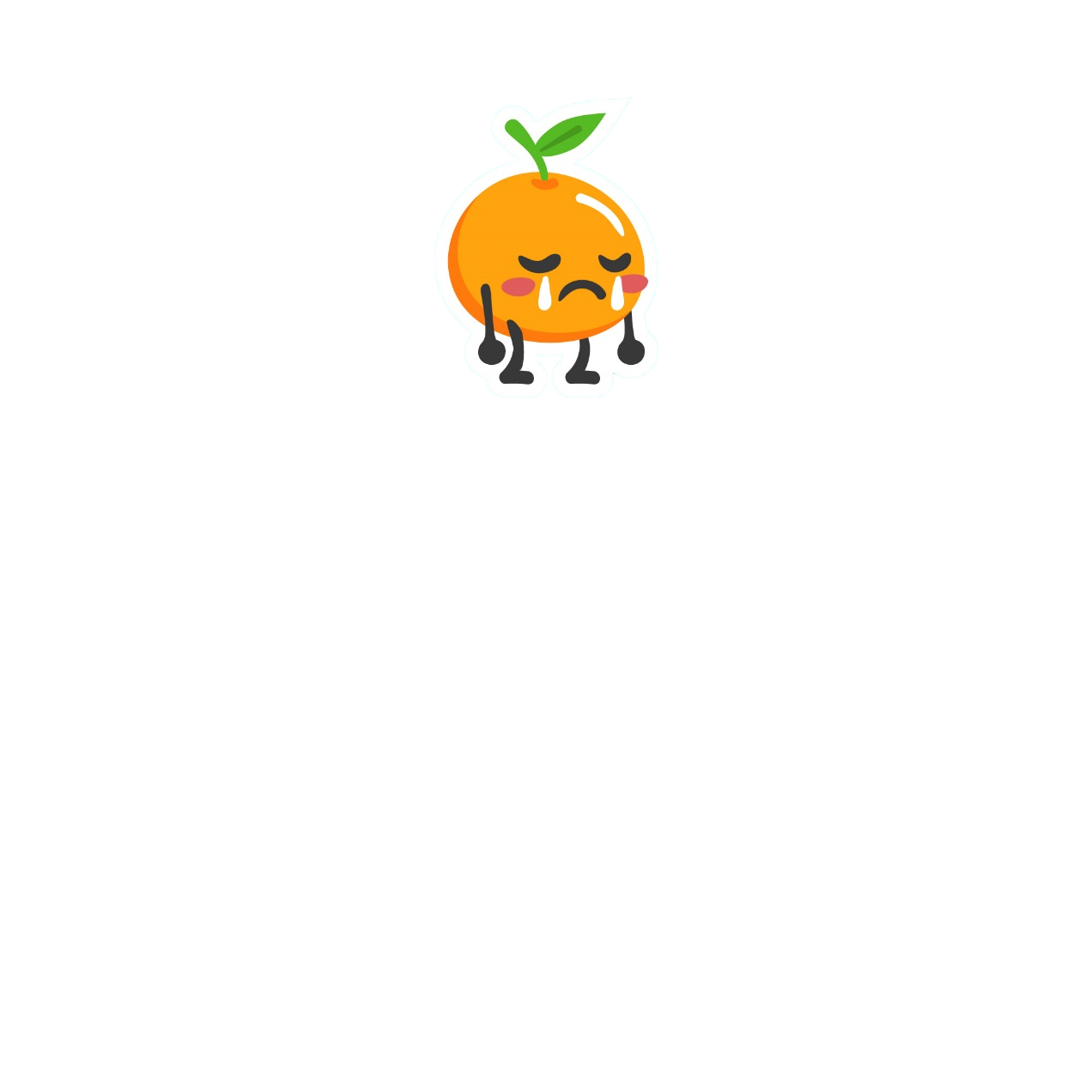 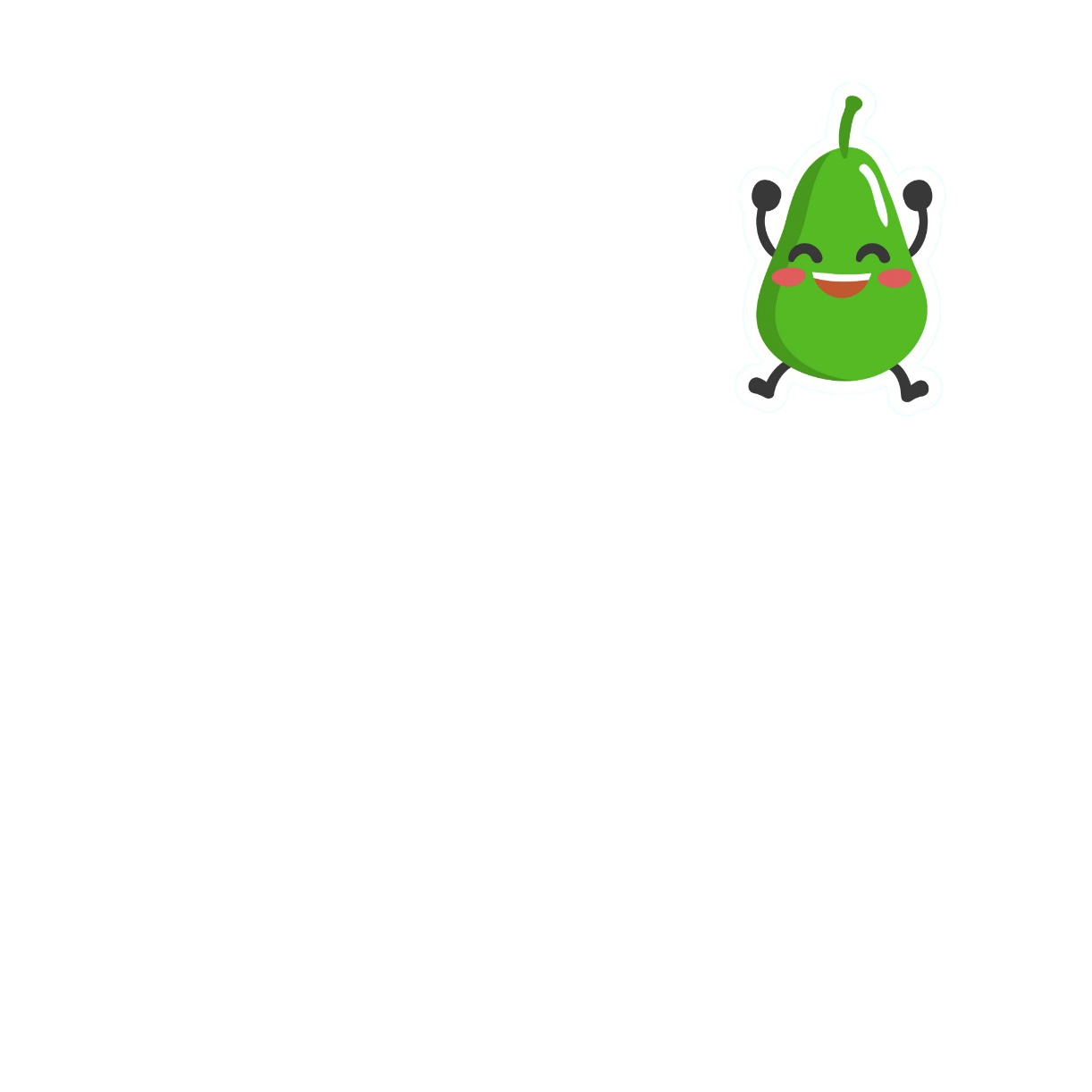 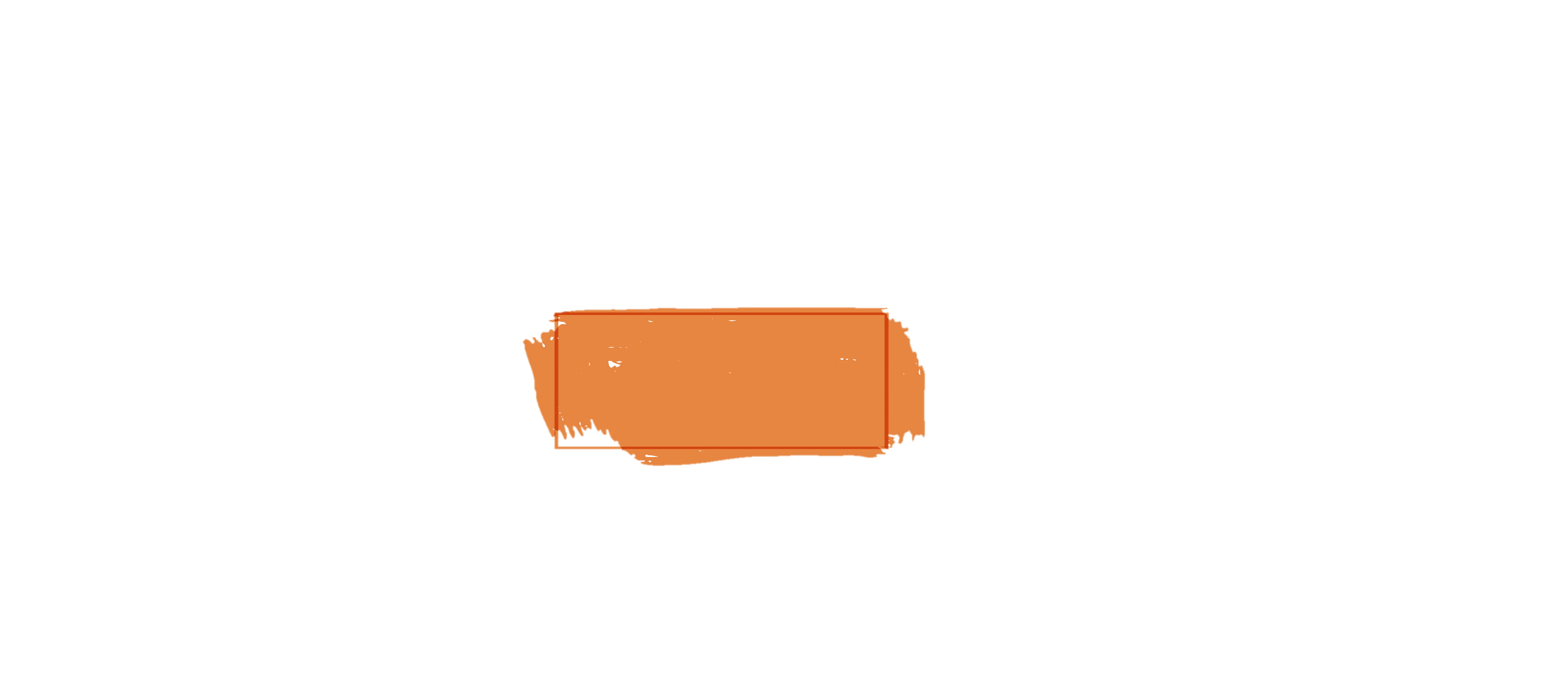 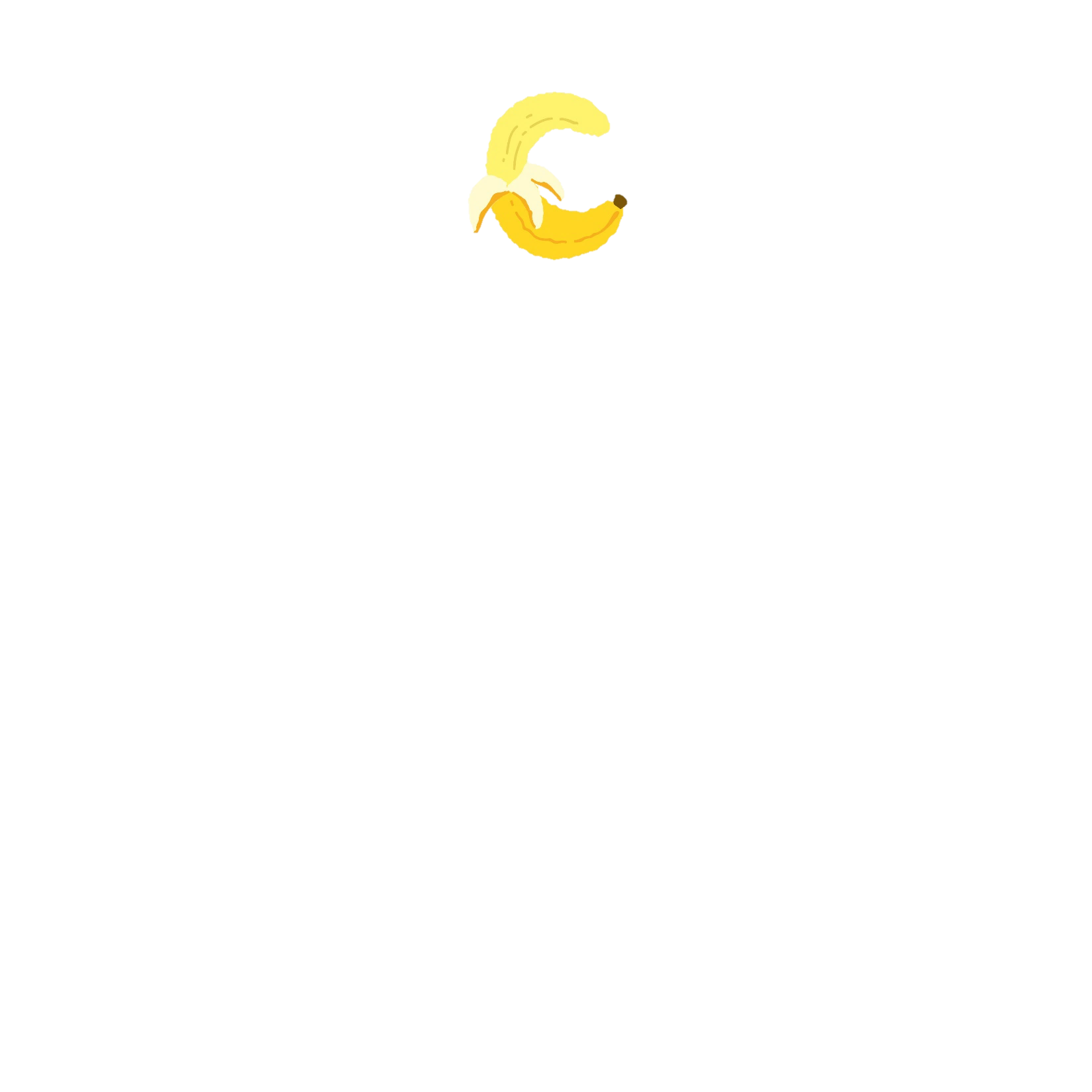 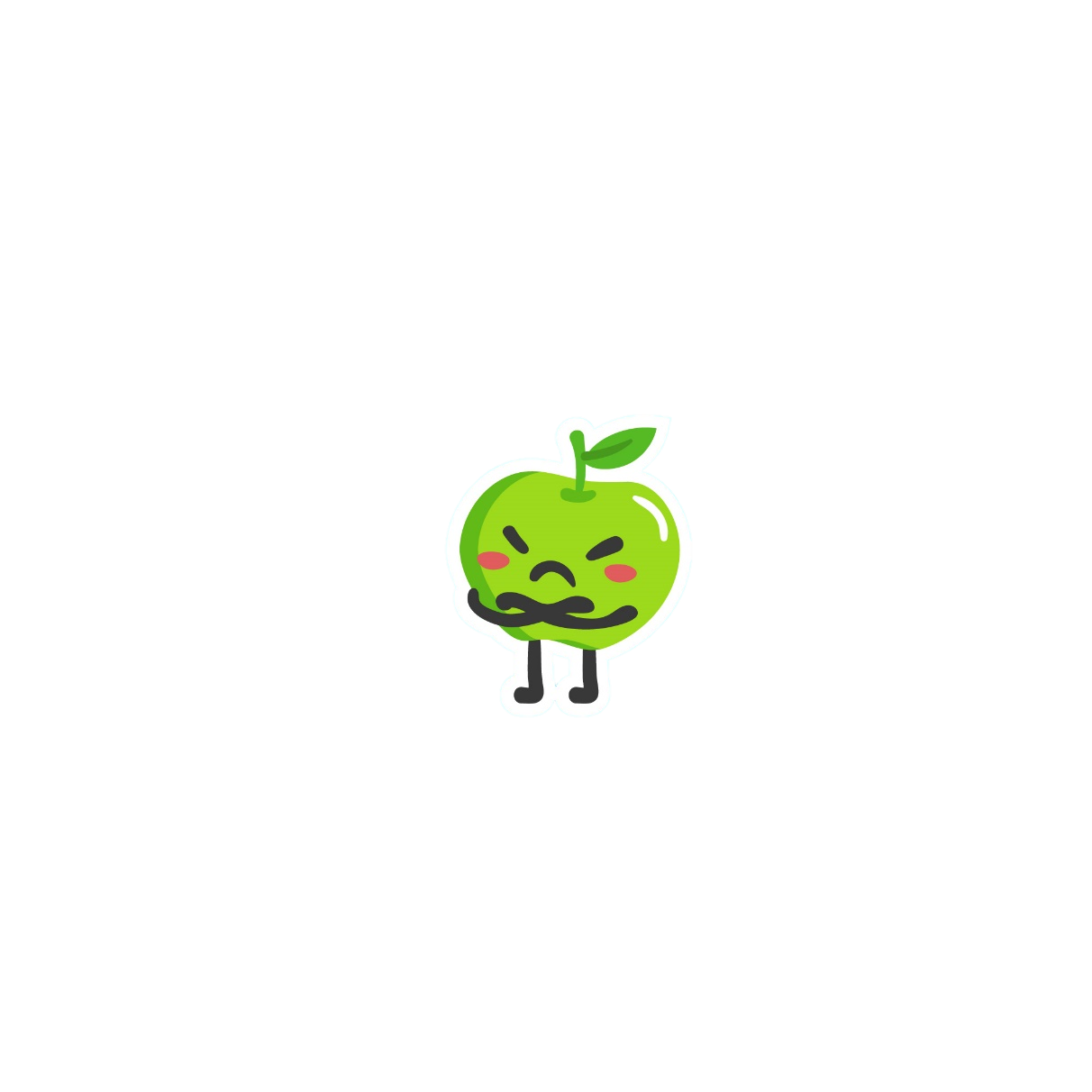 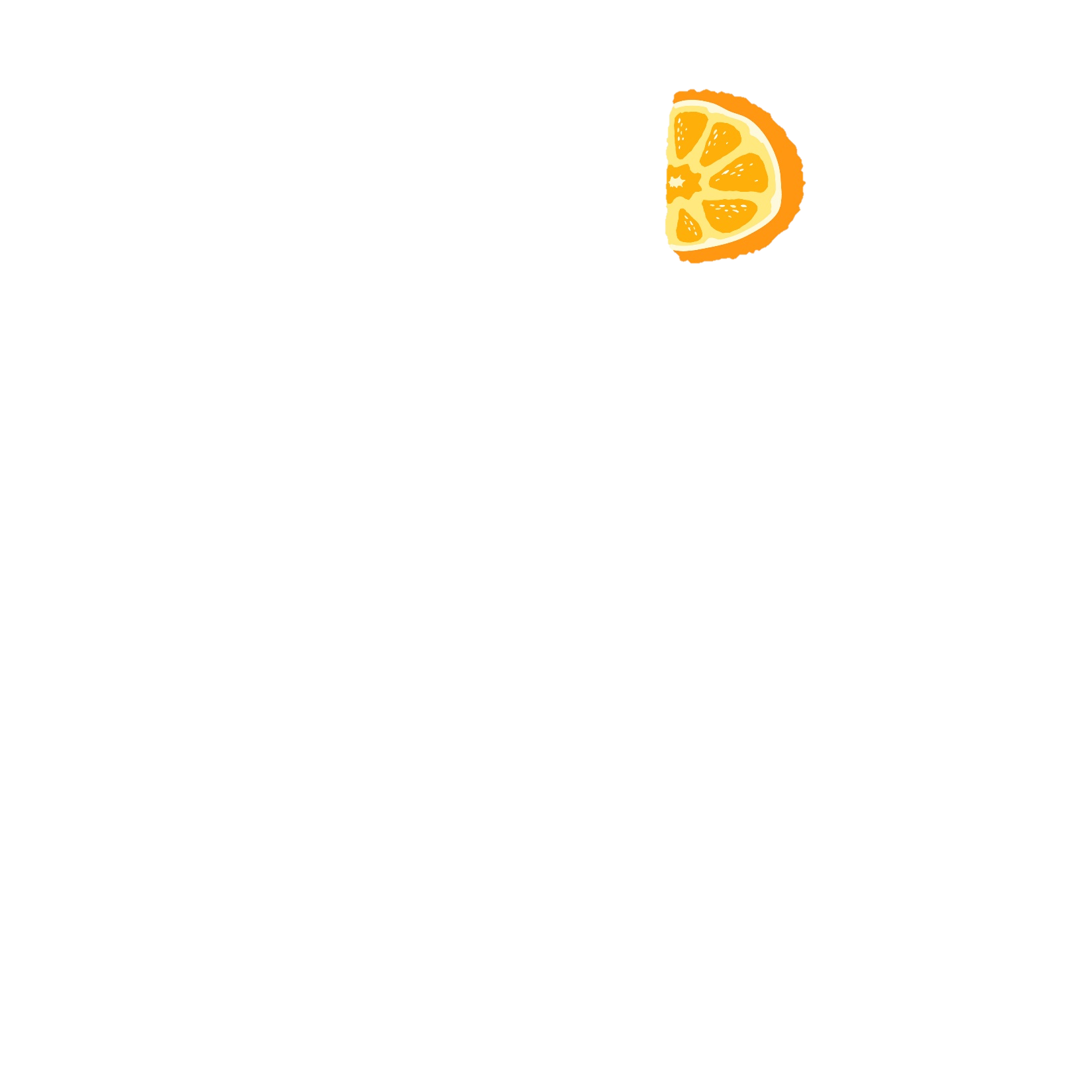 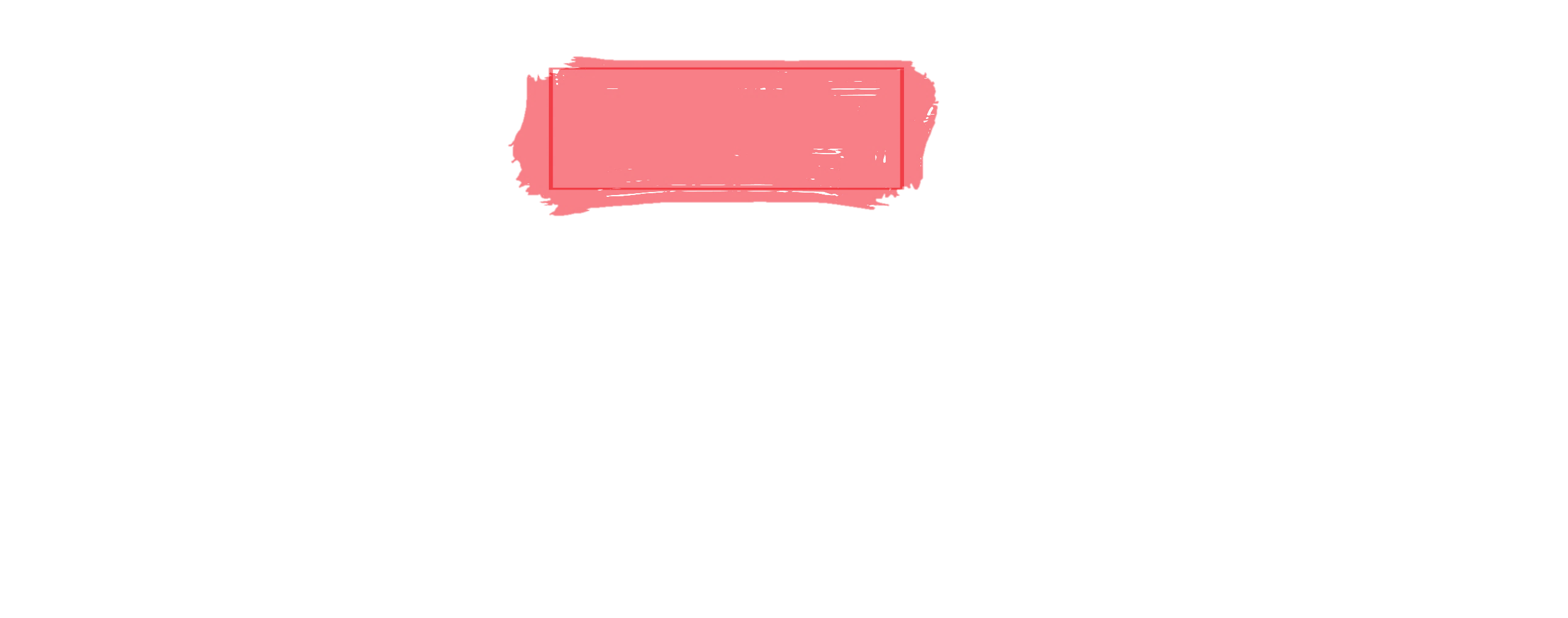 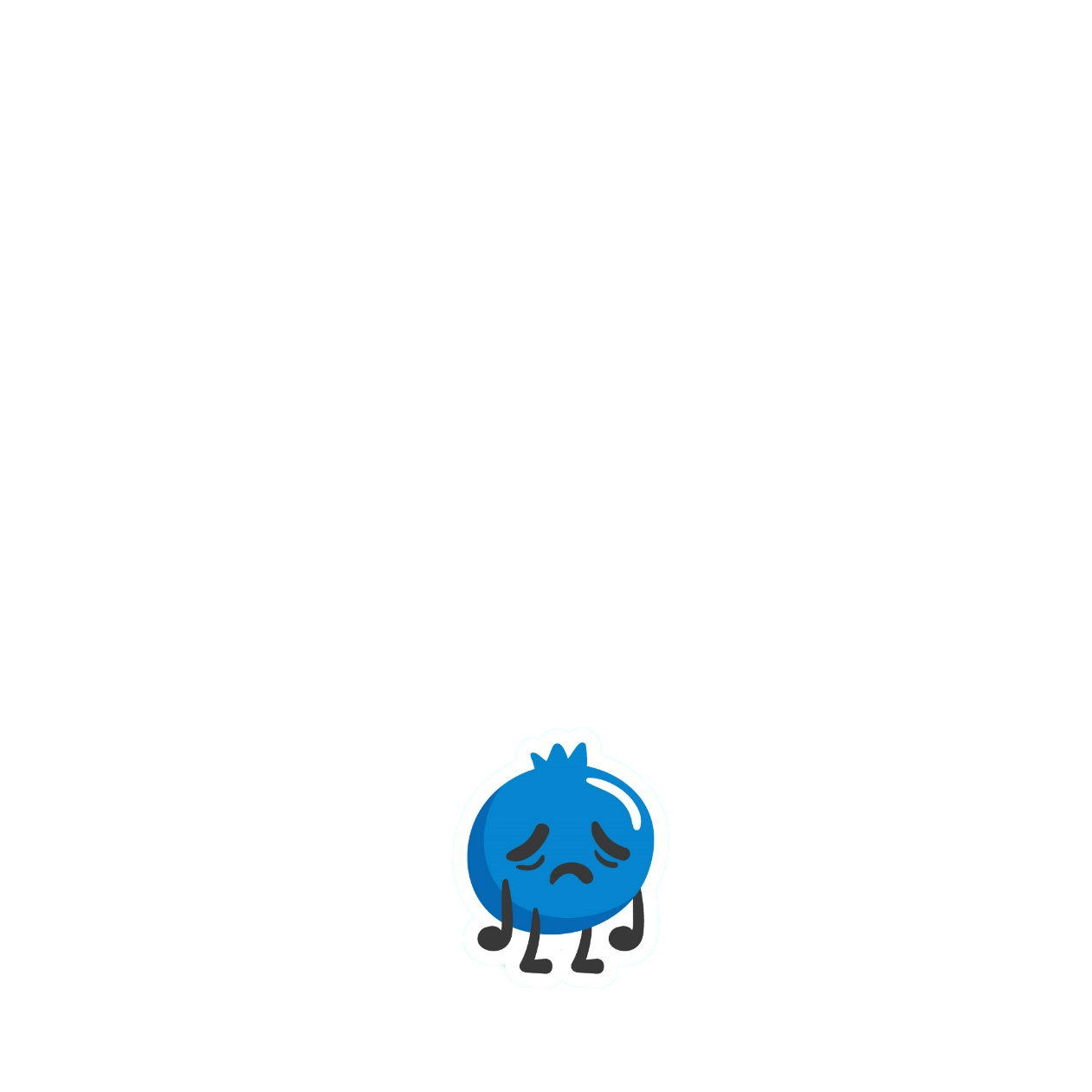 [Speaker Notes: Nhấn vào quả để quay lại câu hỏi]
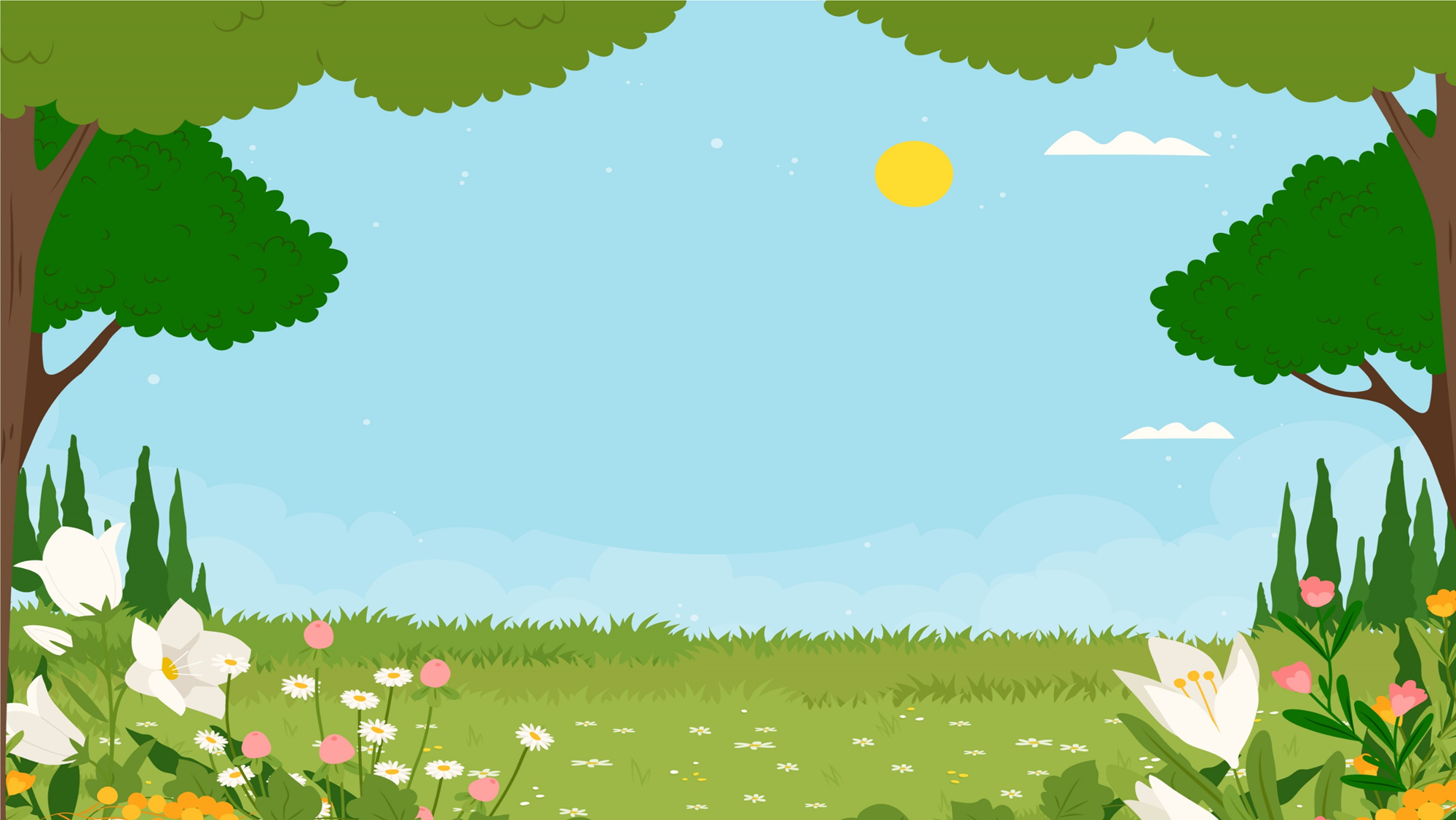 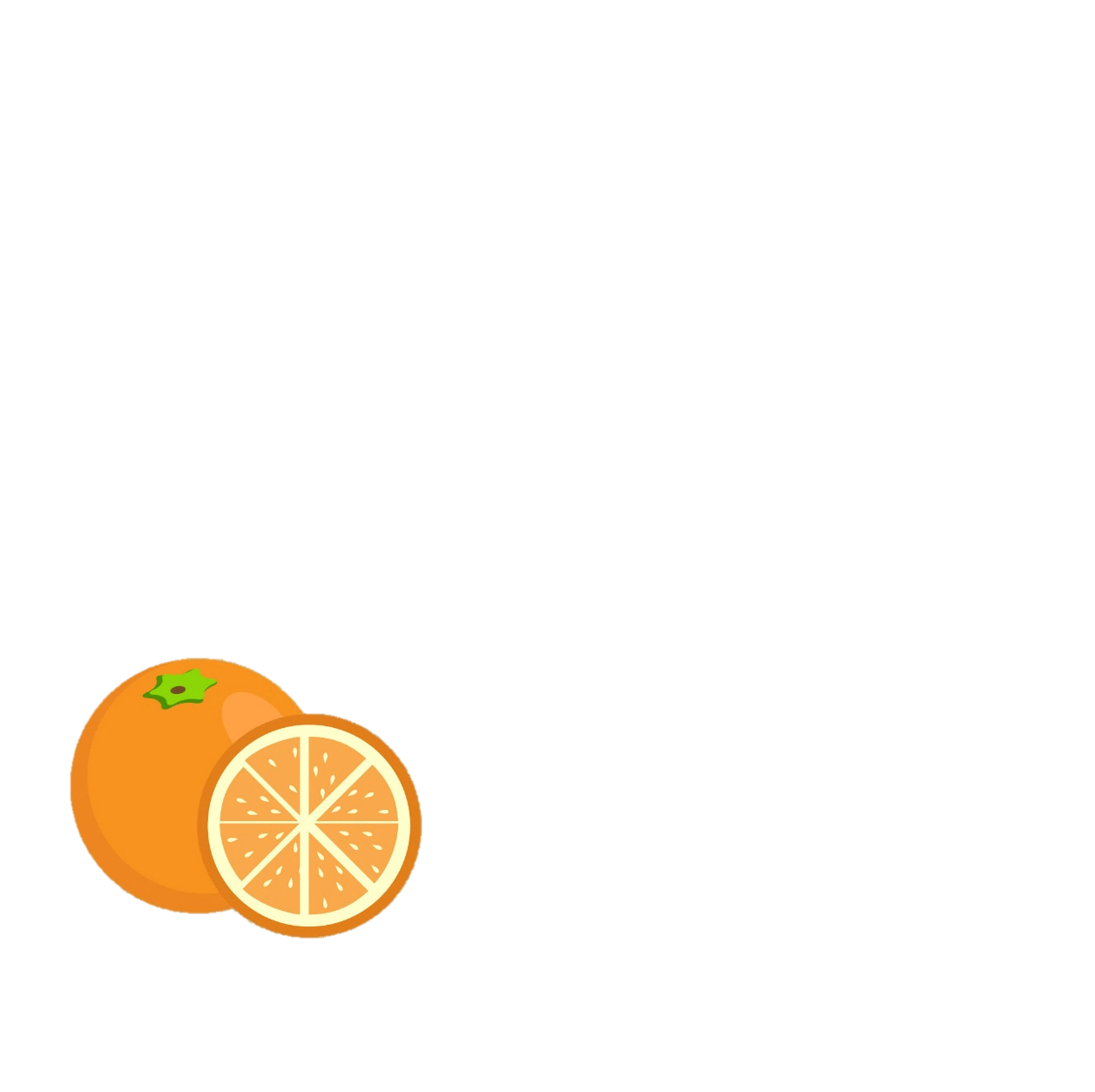 Câu 3: Lớp 5A có 17 học sinh nam và 18 học sinh nữ. Tỉ số của số bạn nam và tổng số học sinh của cả lớp là:
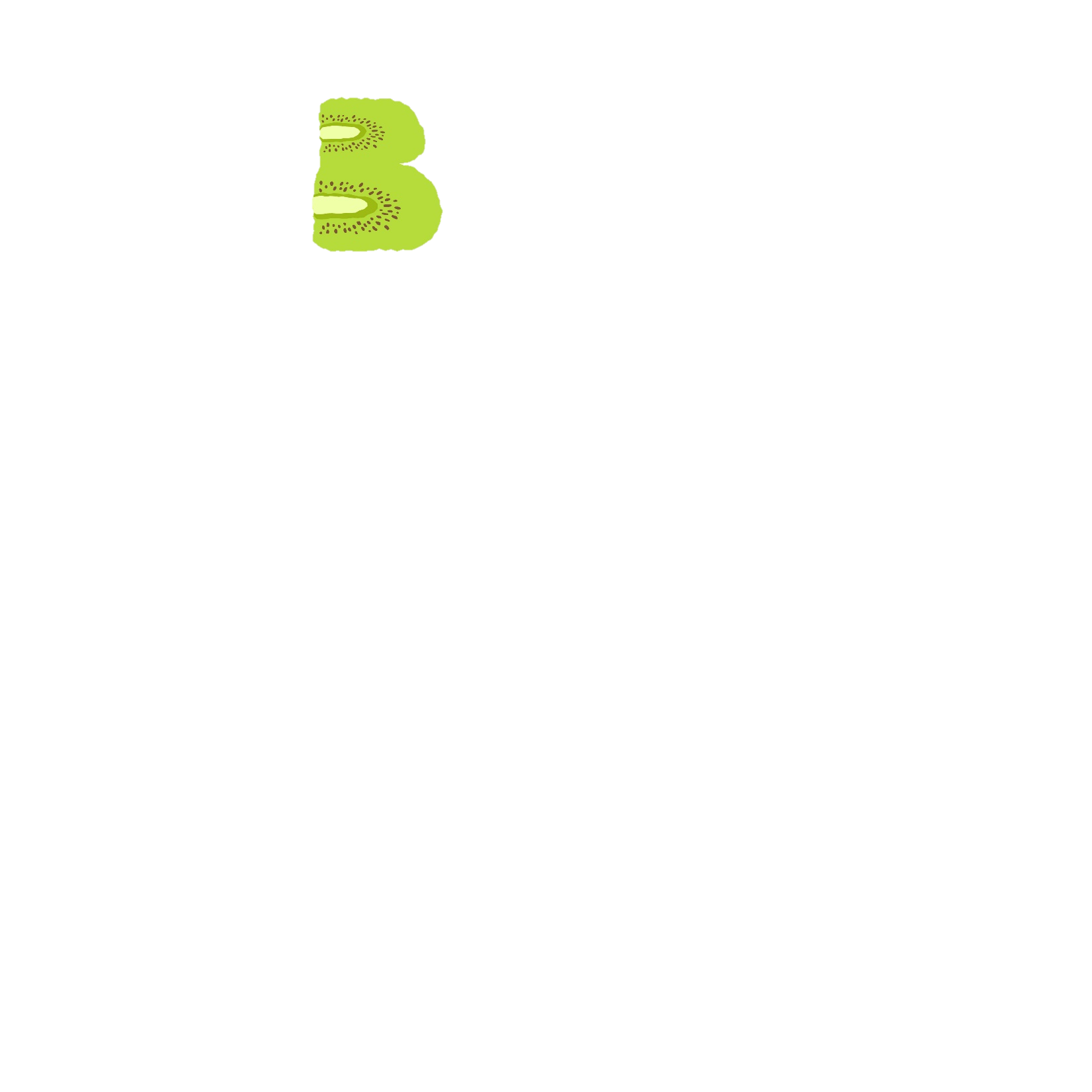 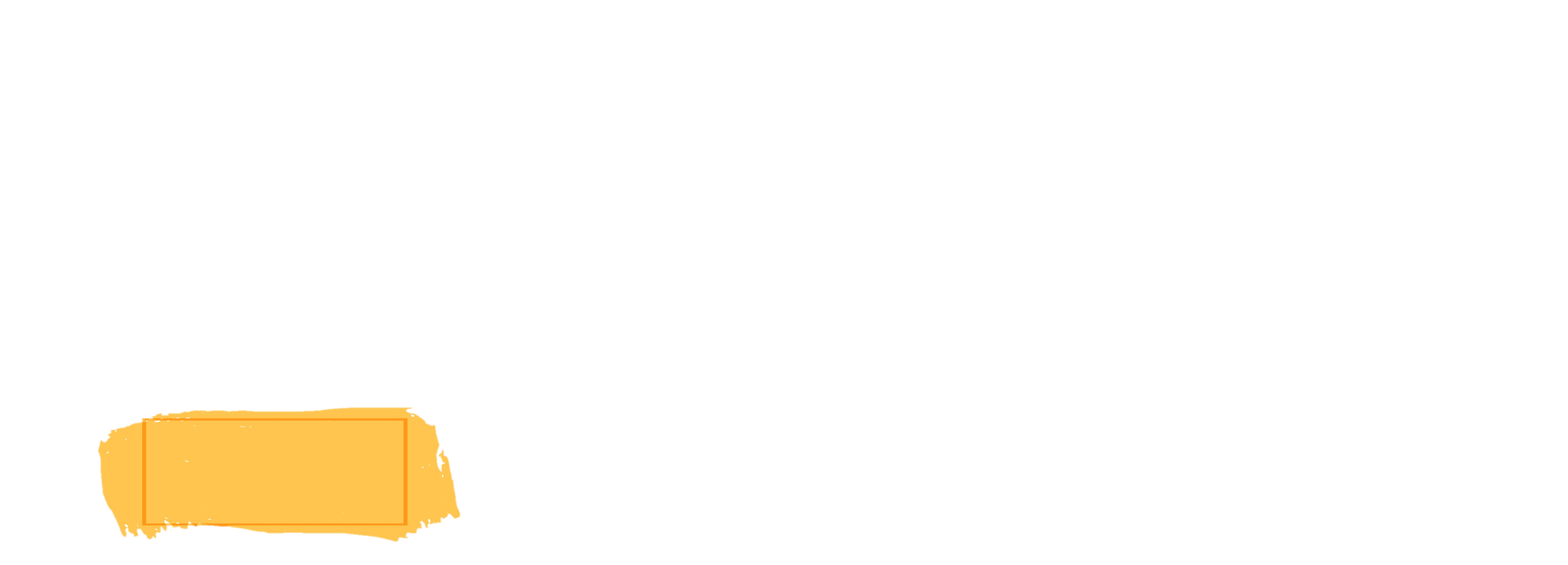 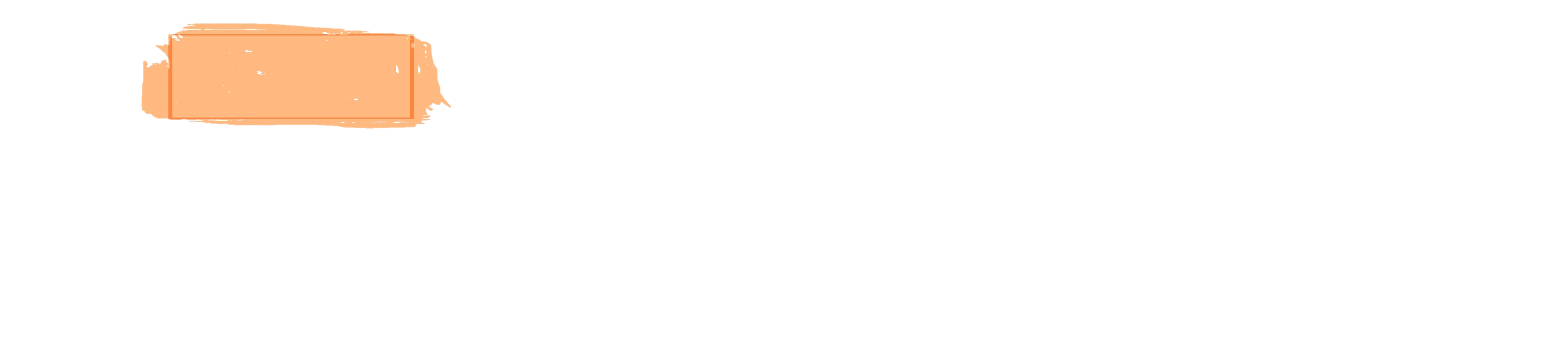 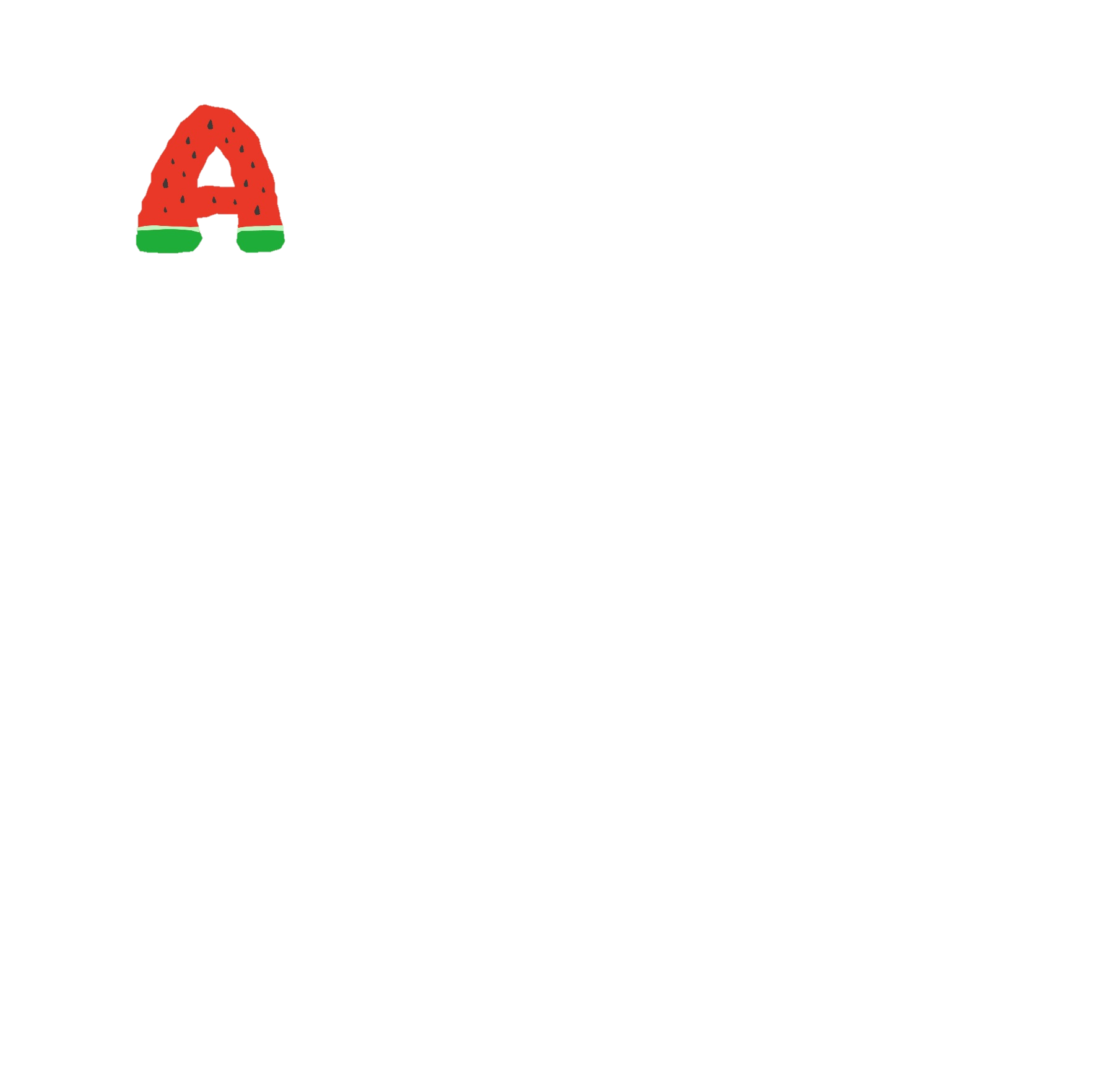 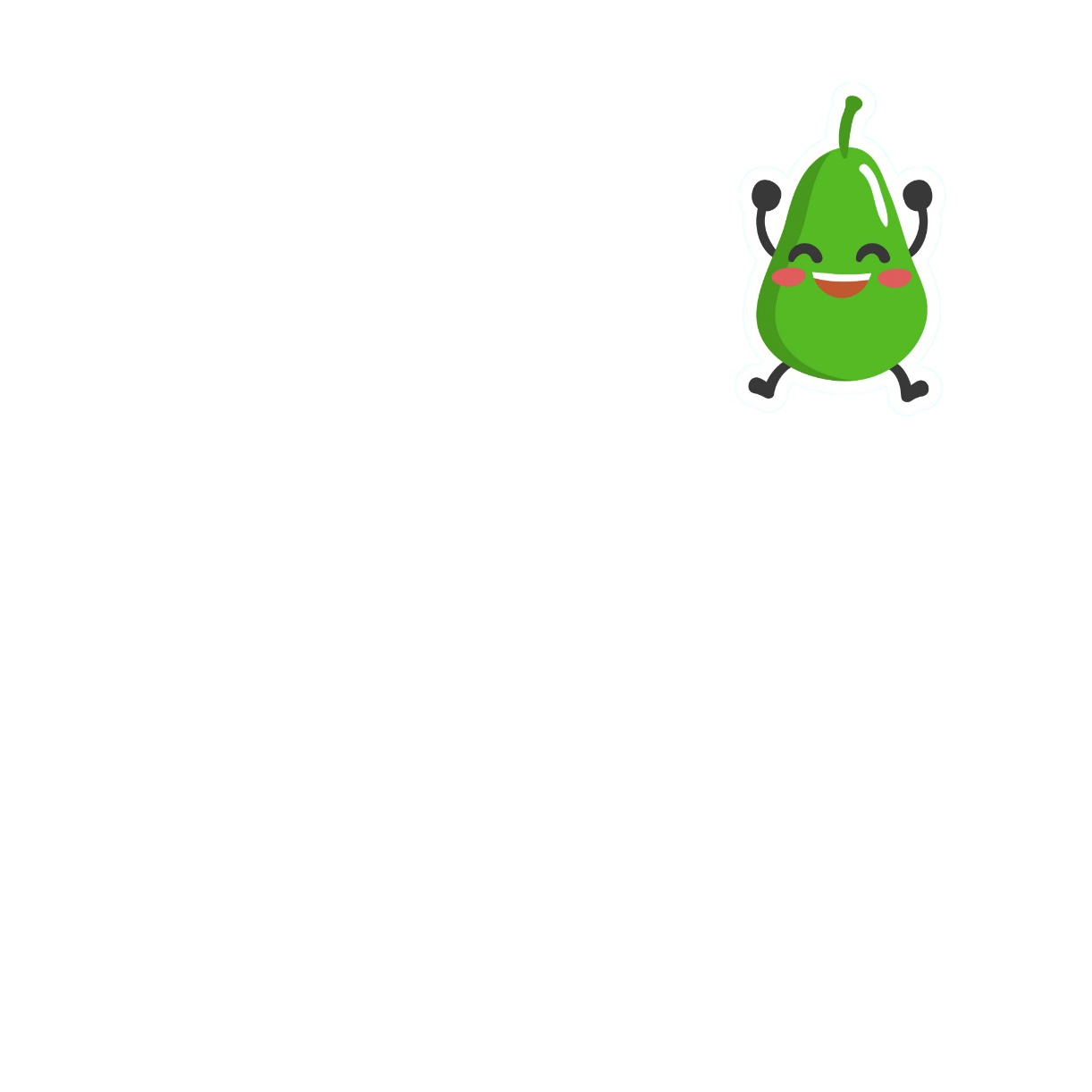 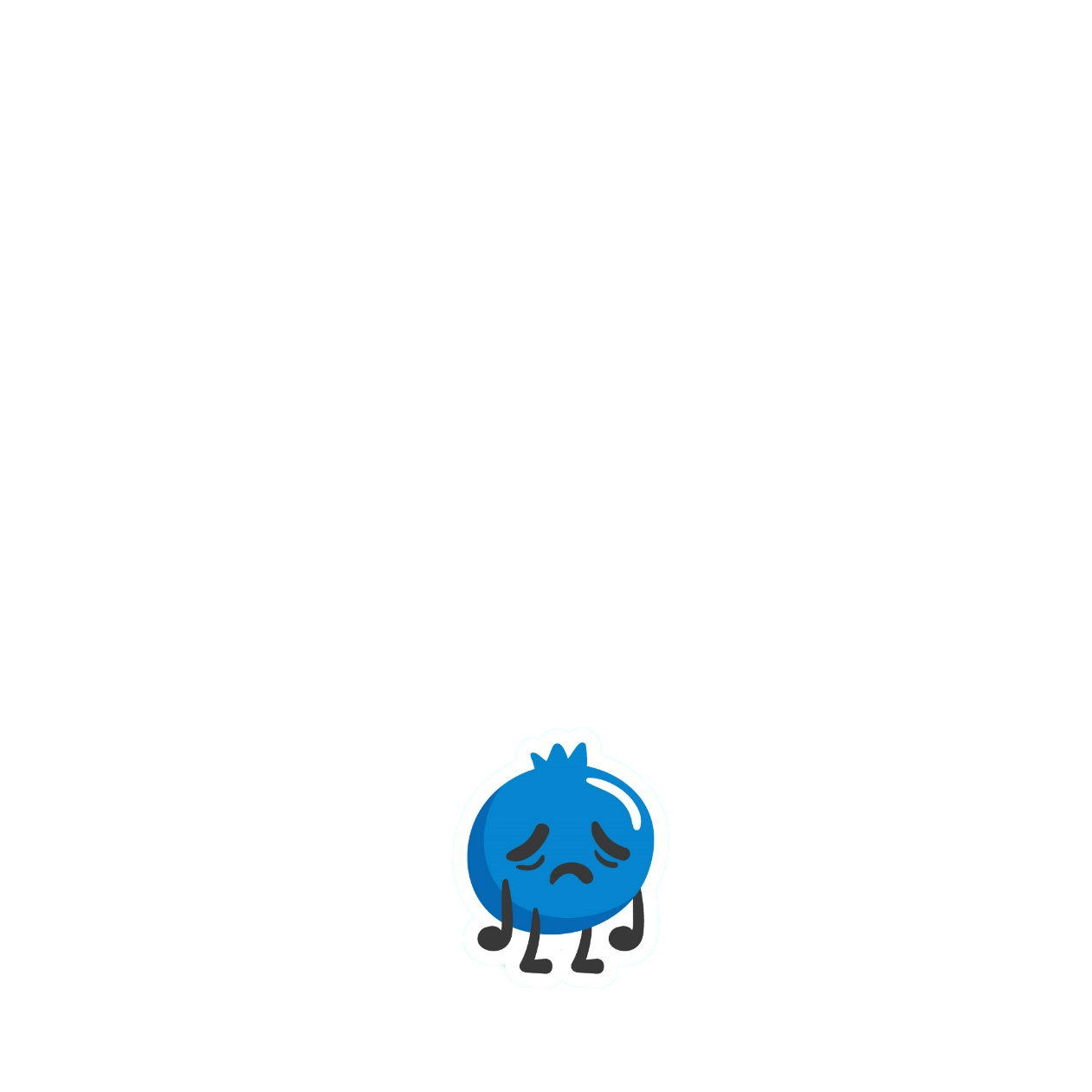 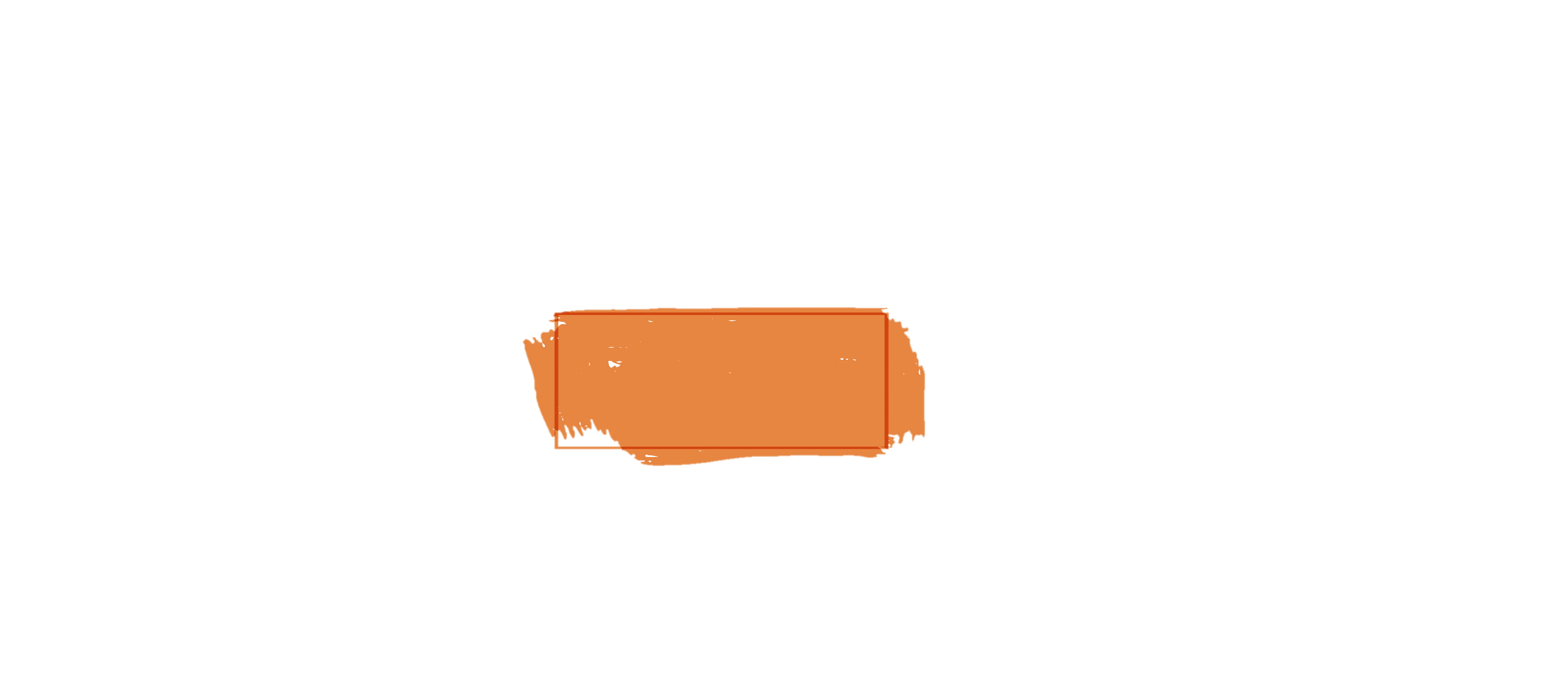 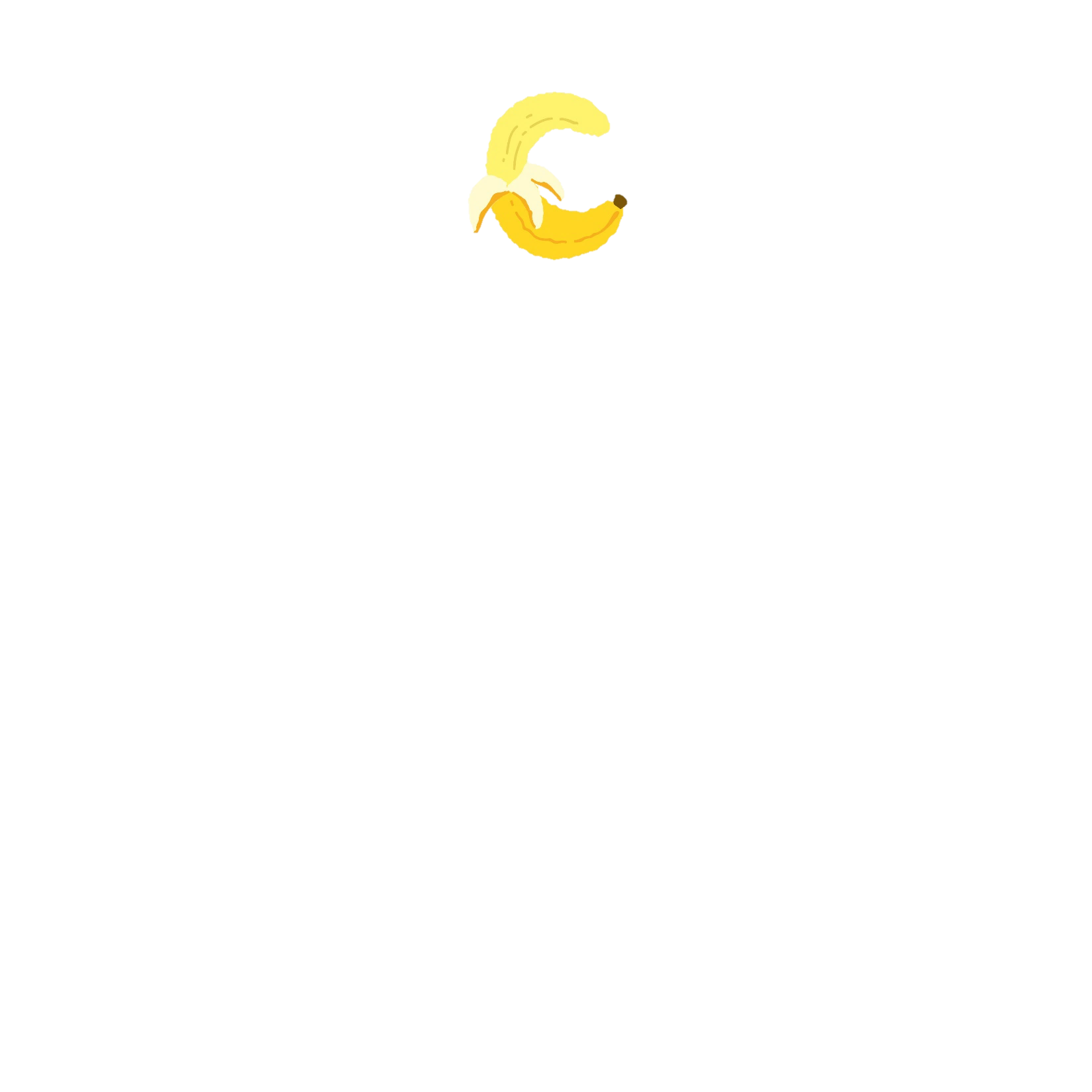 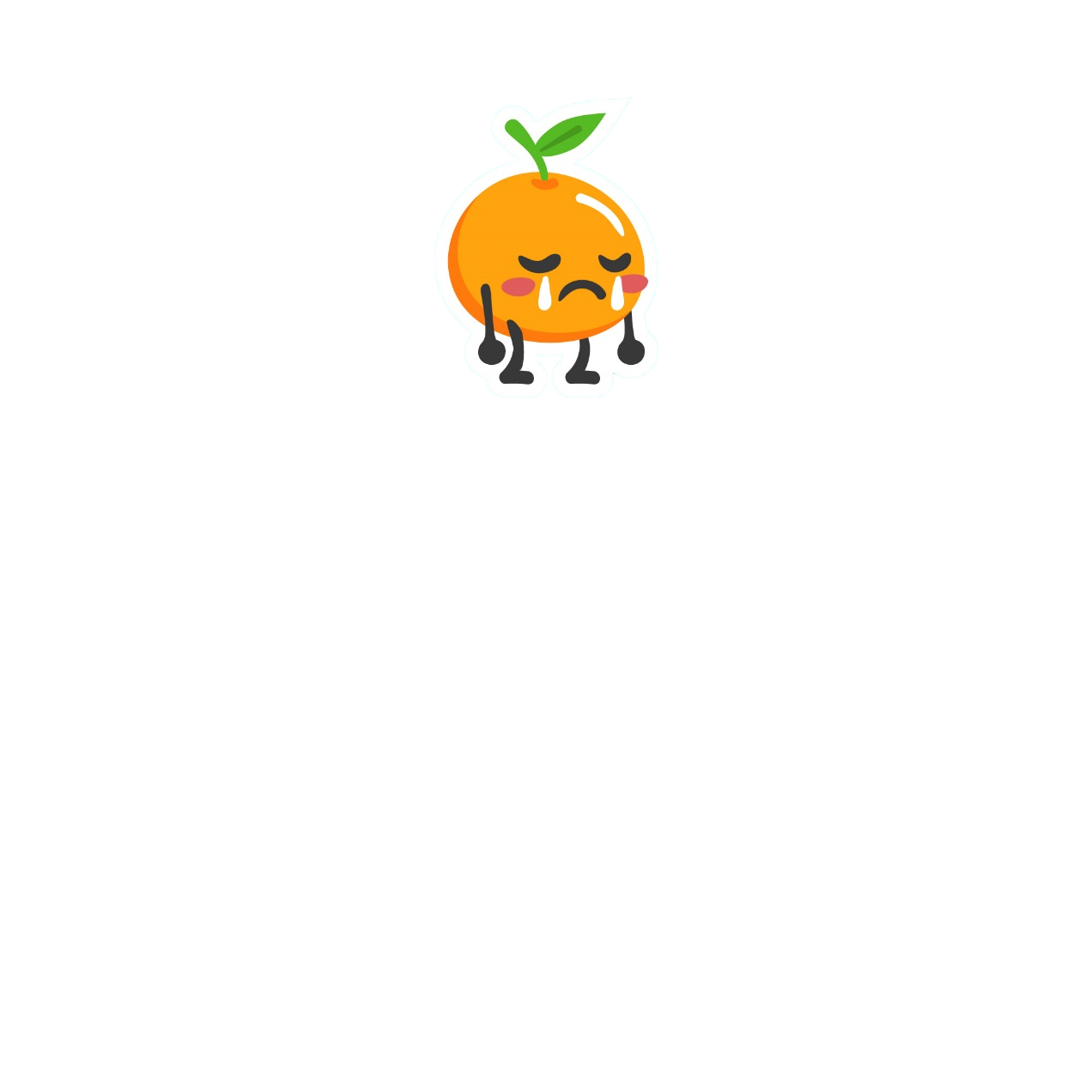 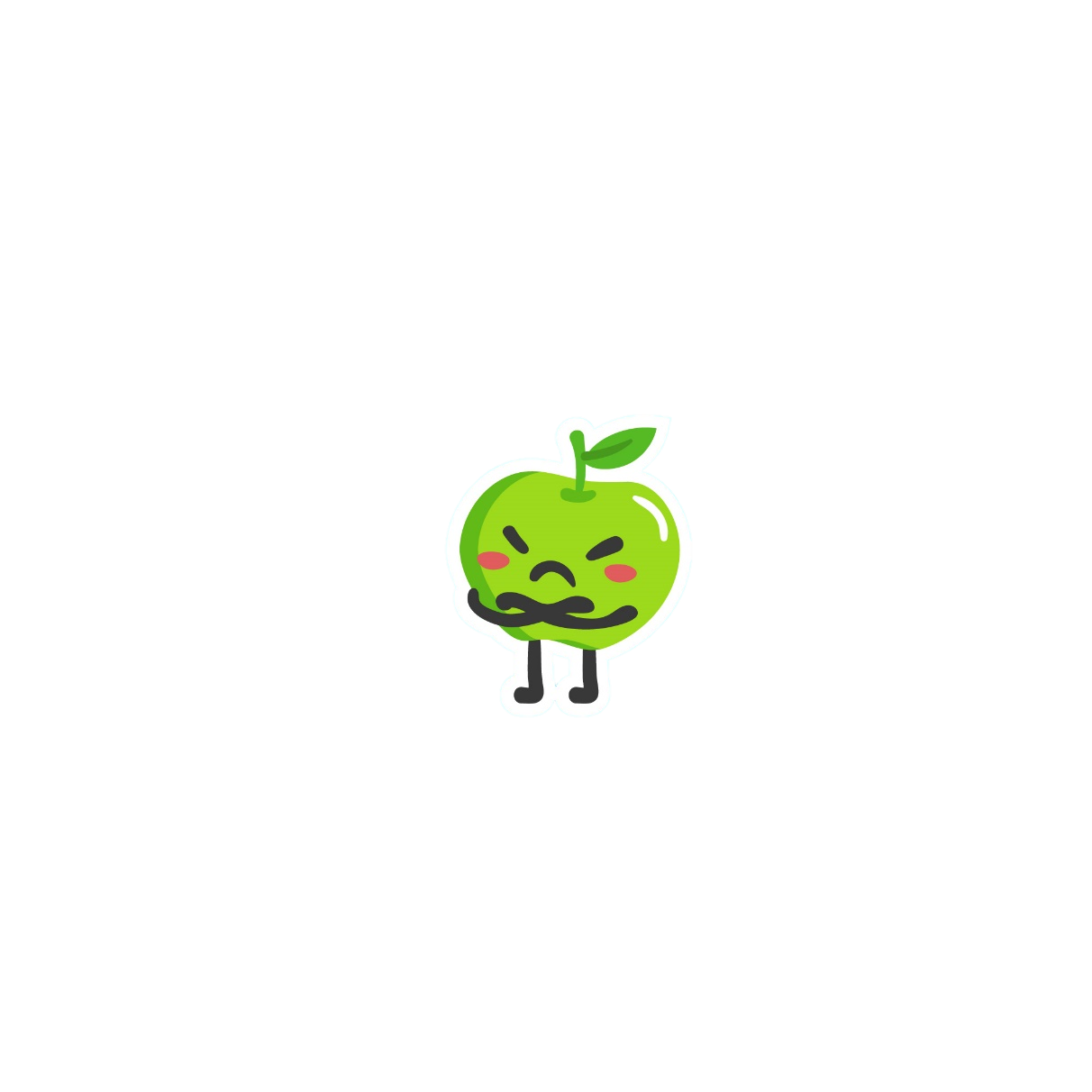 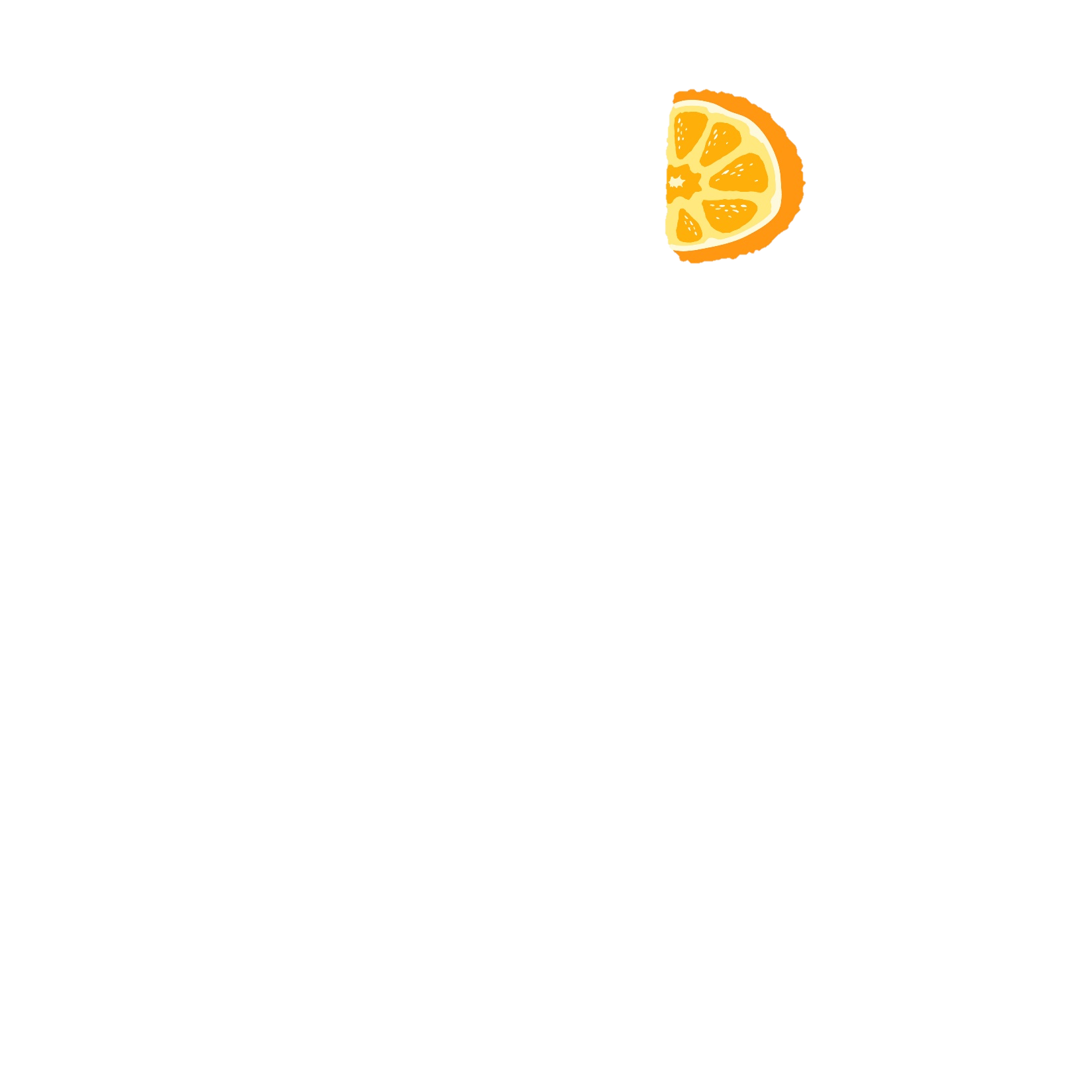 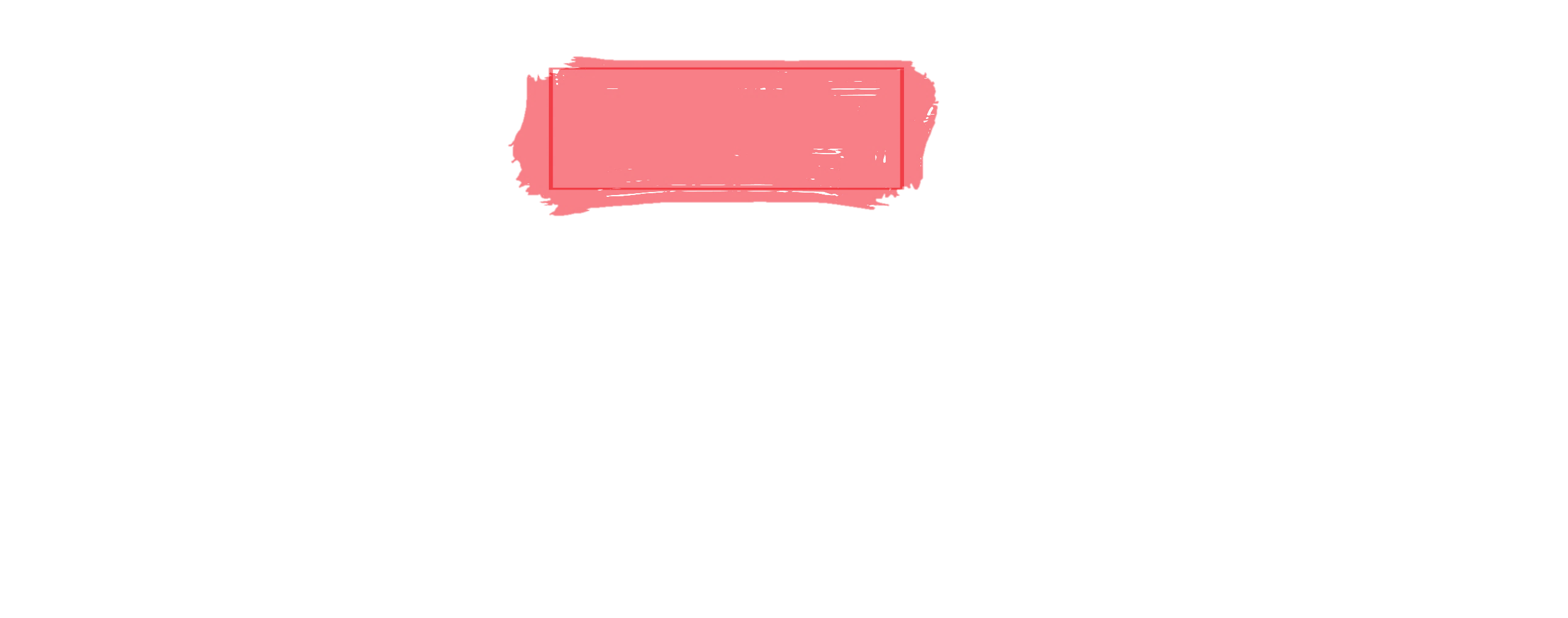 [Speaker Notes: Nhấn vào quả để quay lại câu hỏi]
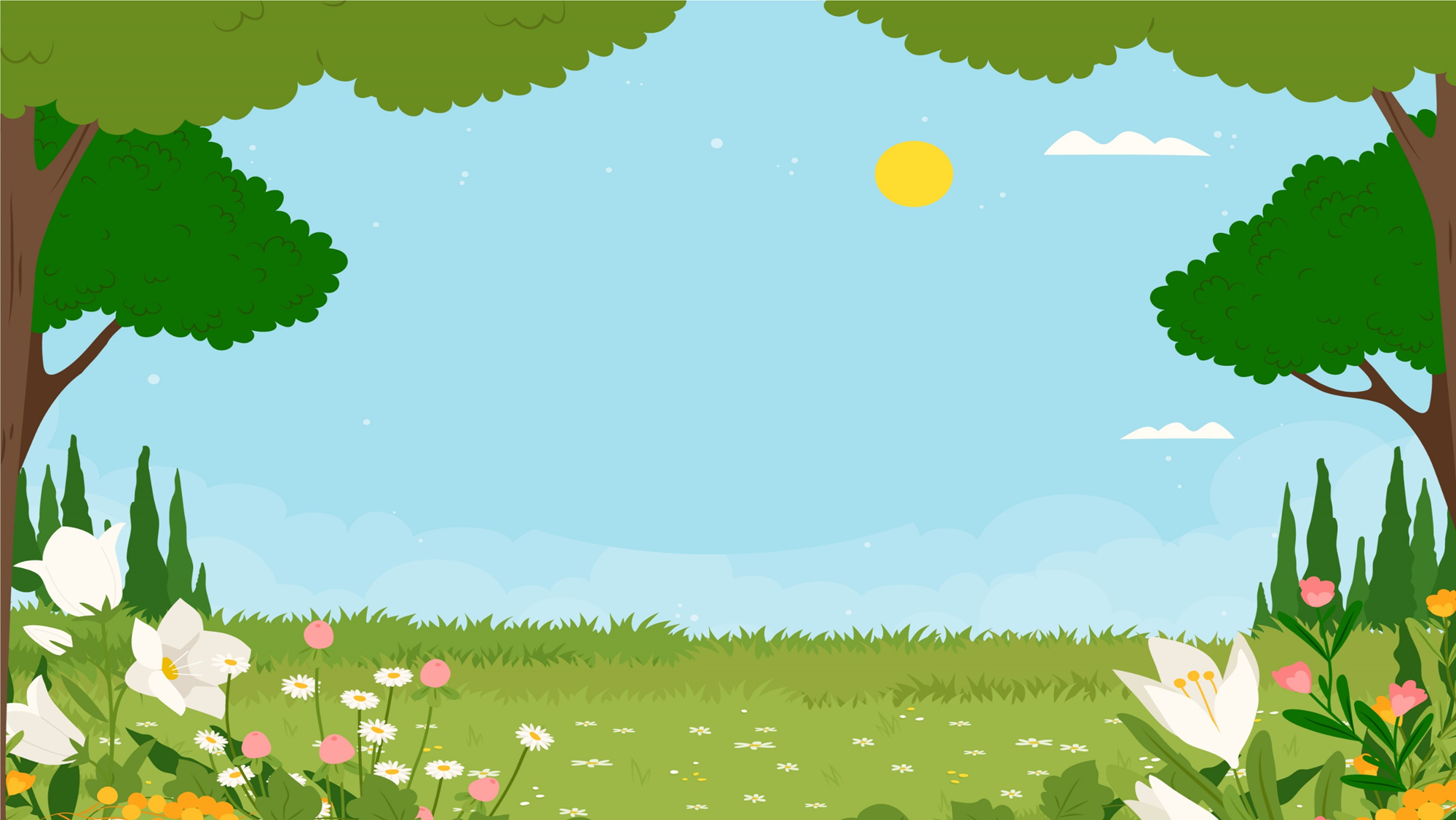 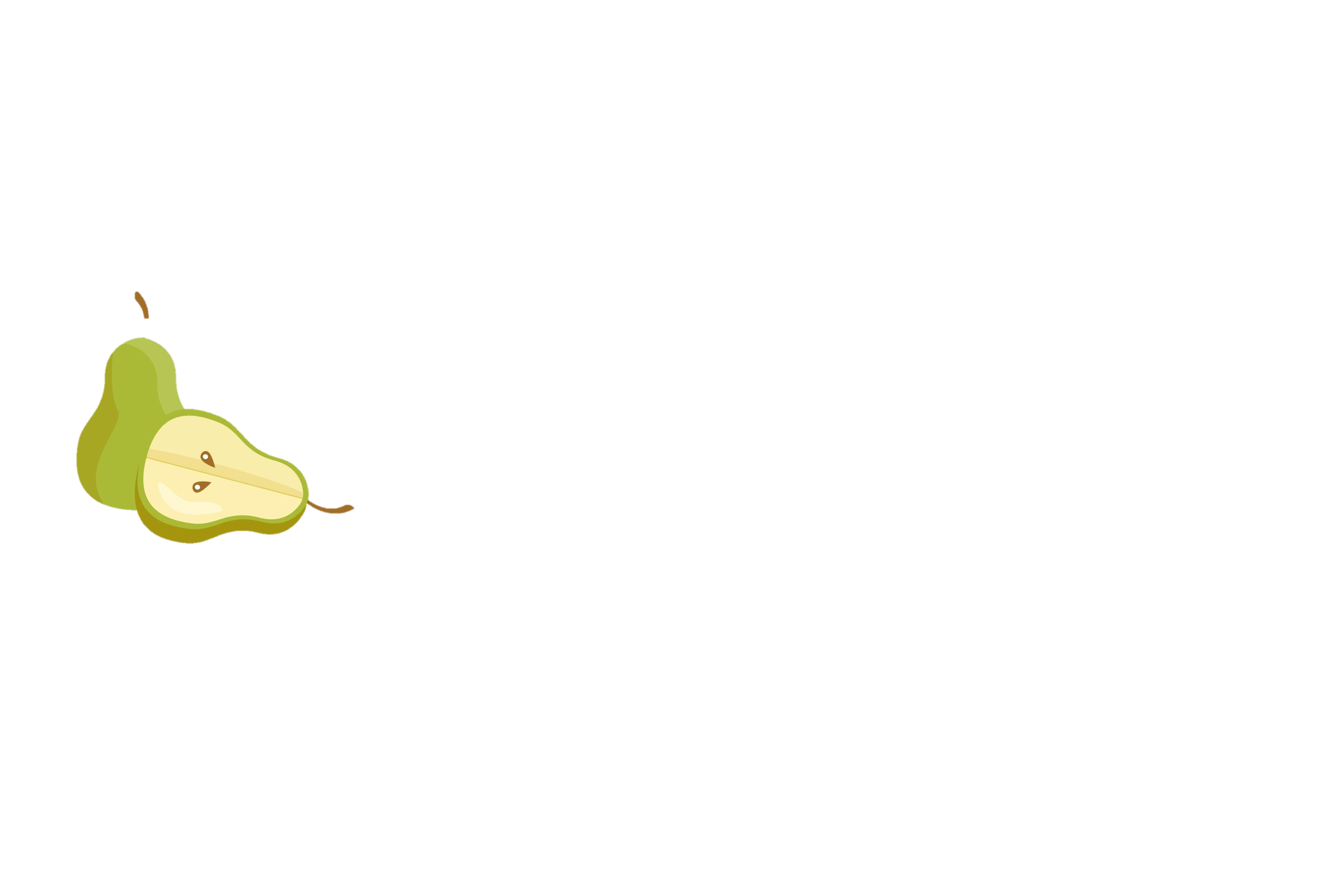 Câu 4: Lớp 5A có 17 học sinh nam và 18 học sinh nữ. Tỉ số của số bạn nam và số bạn nữ là:
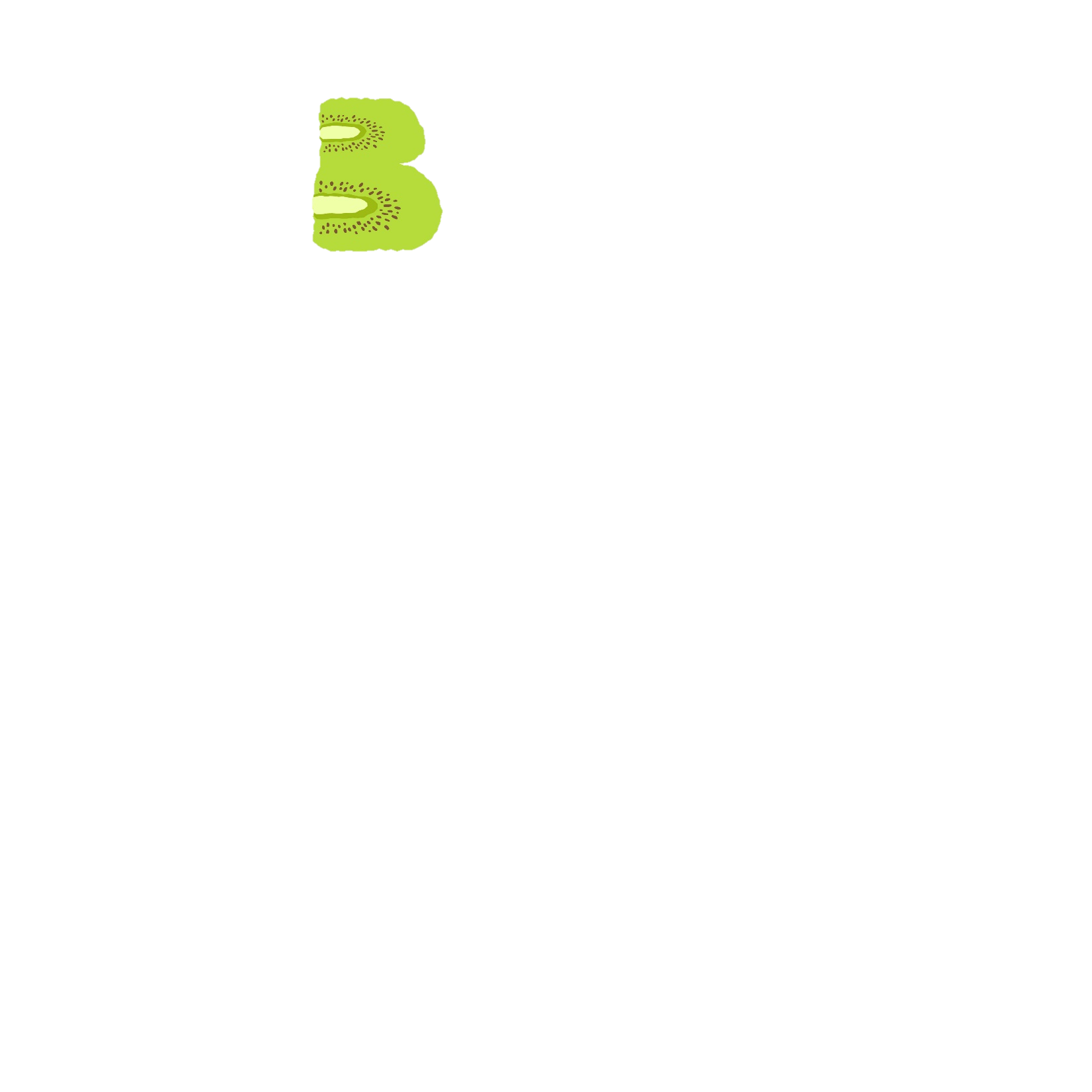 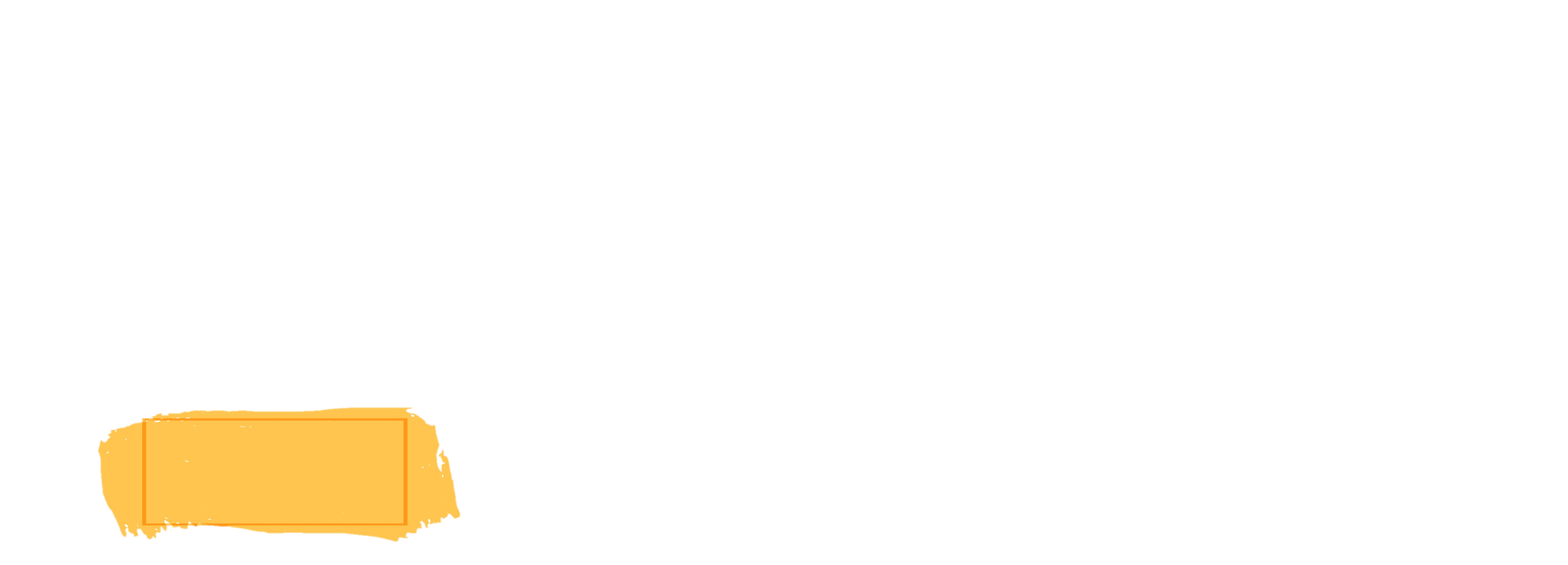 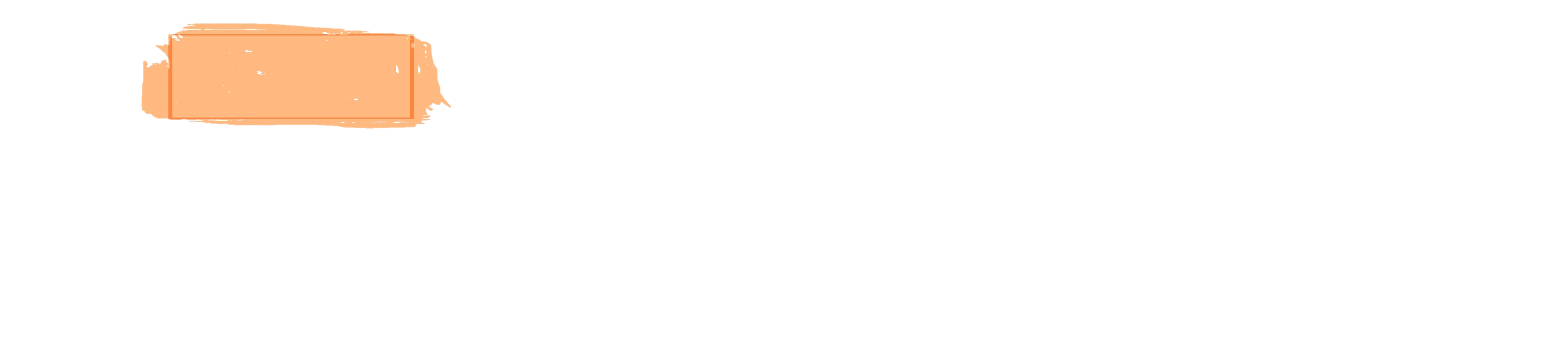 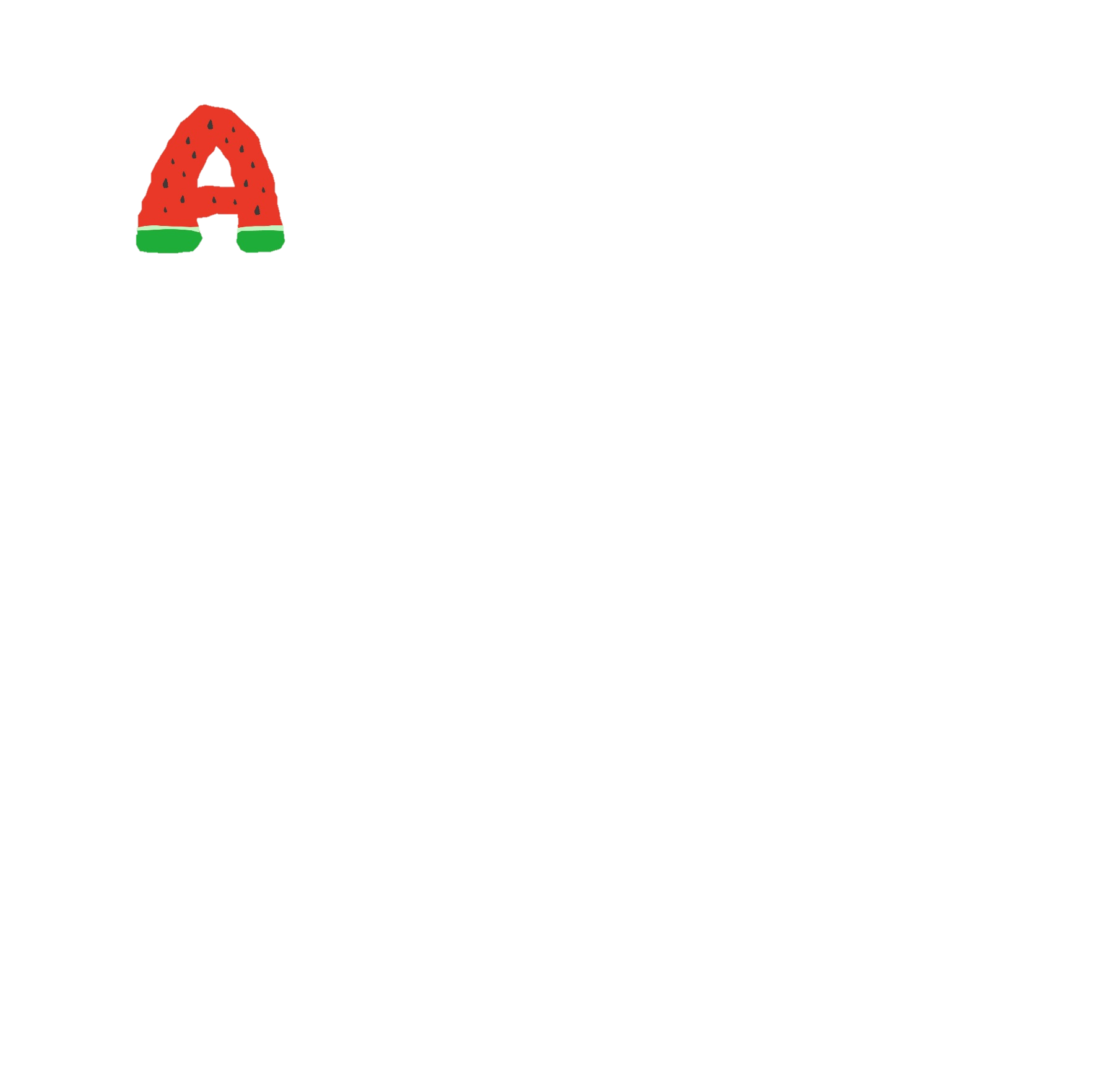 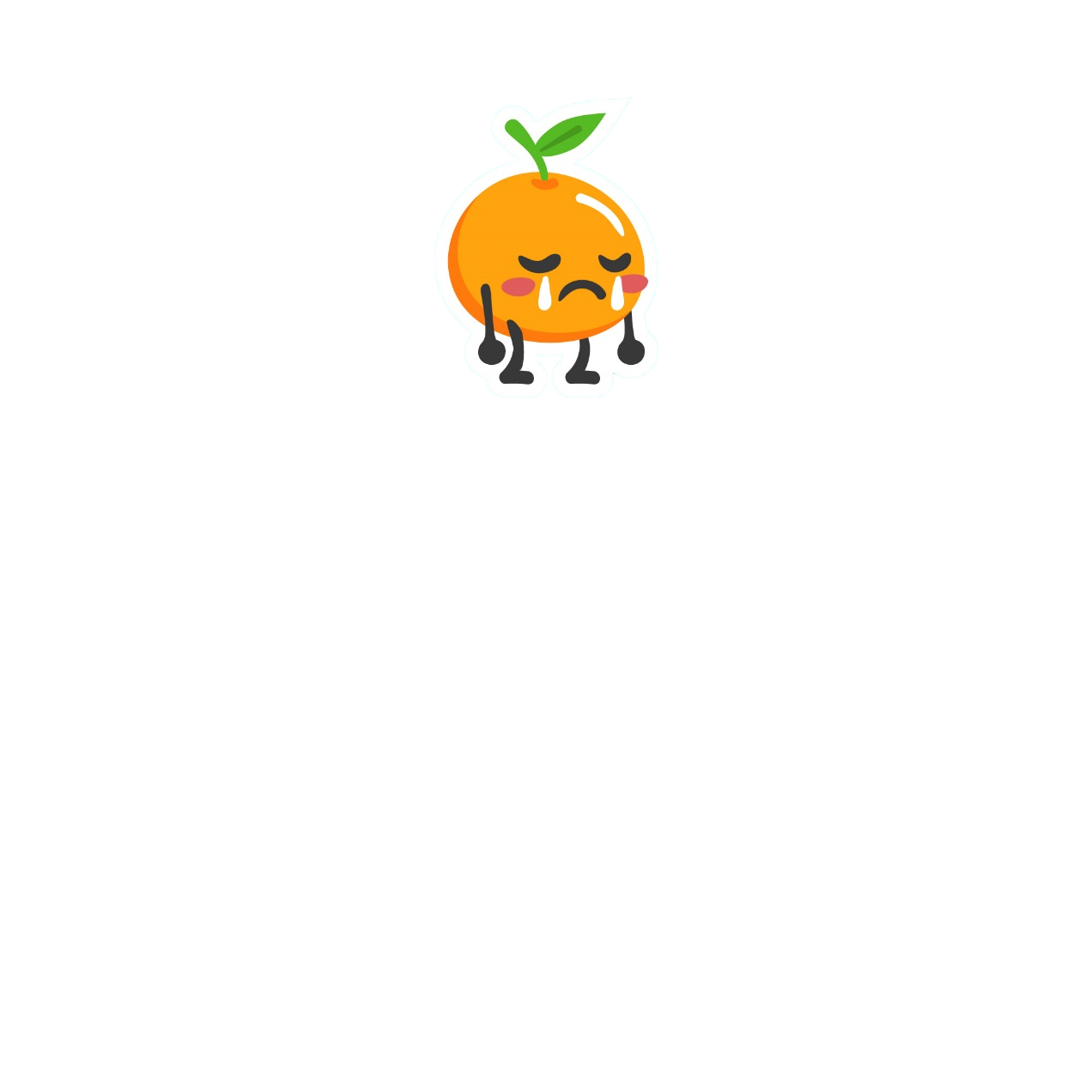 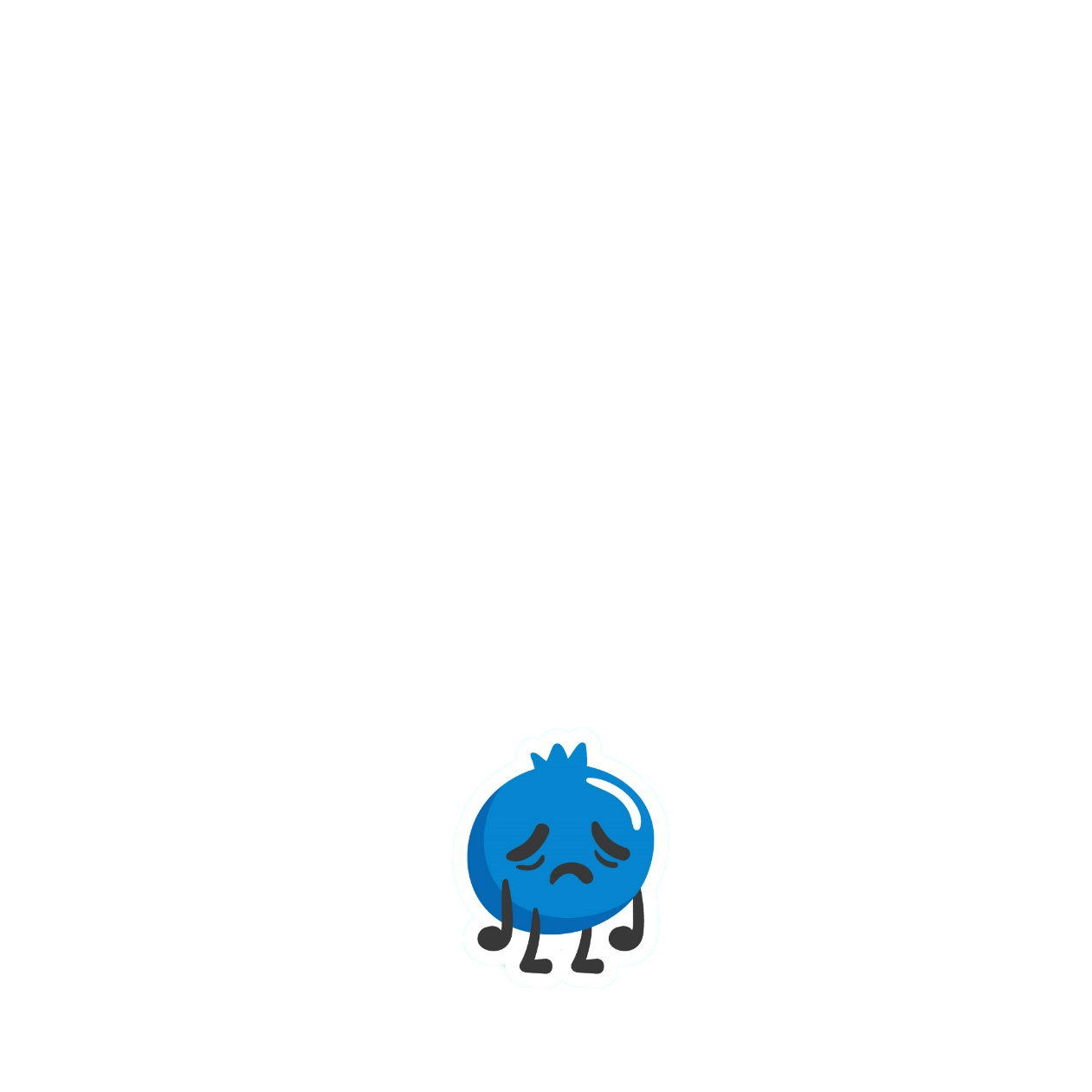 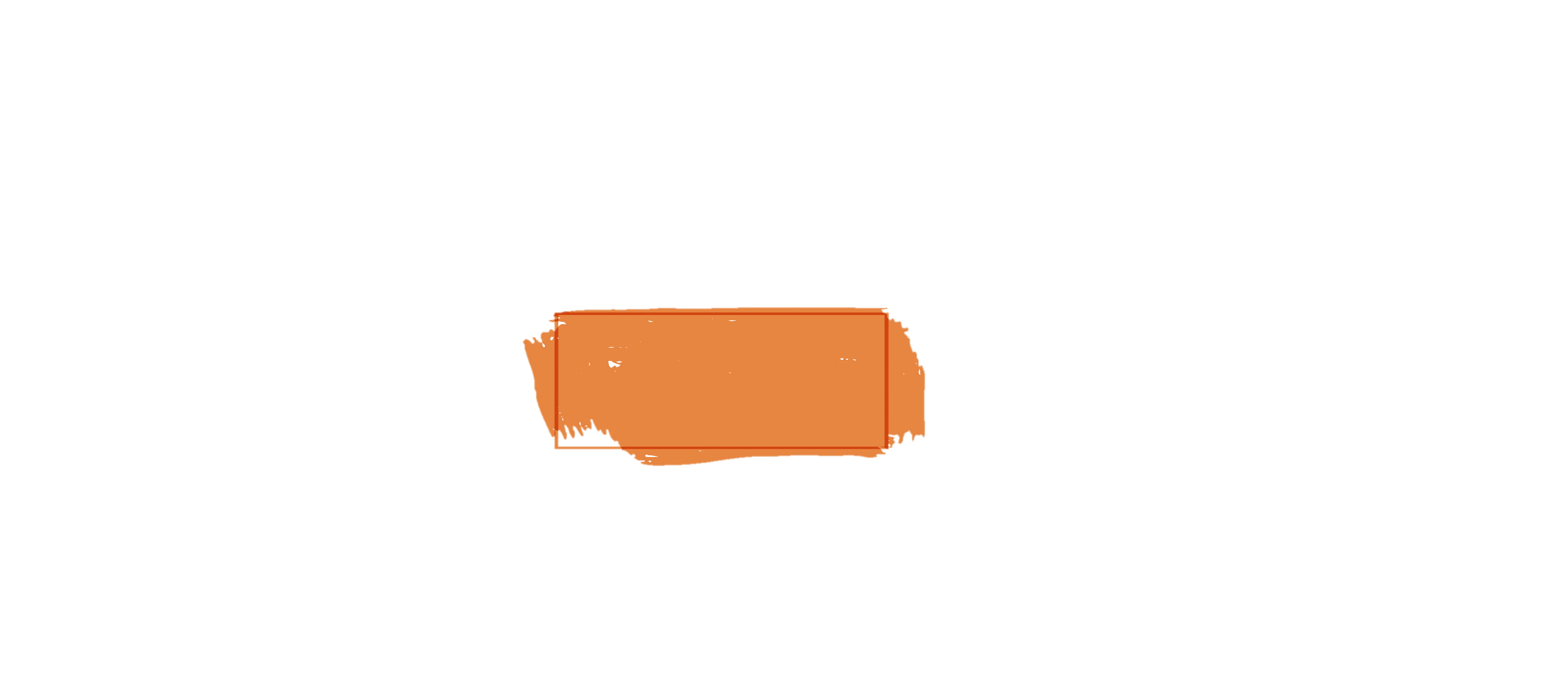 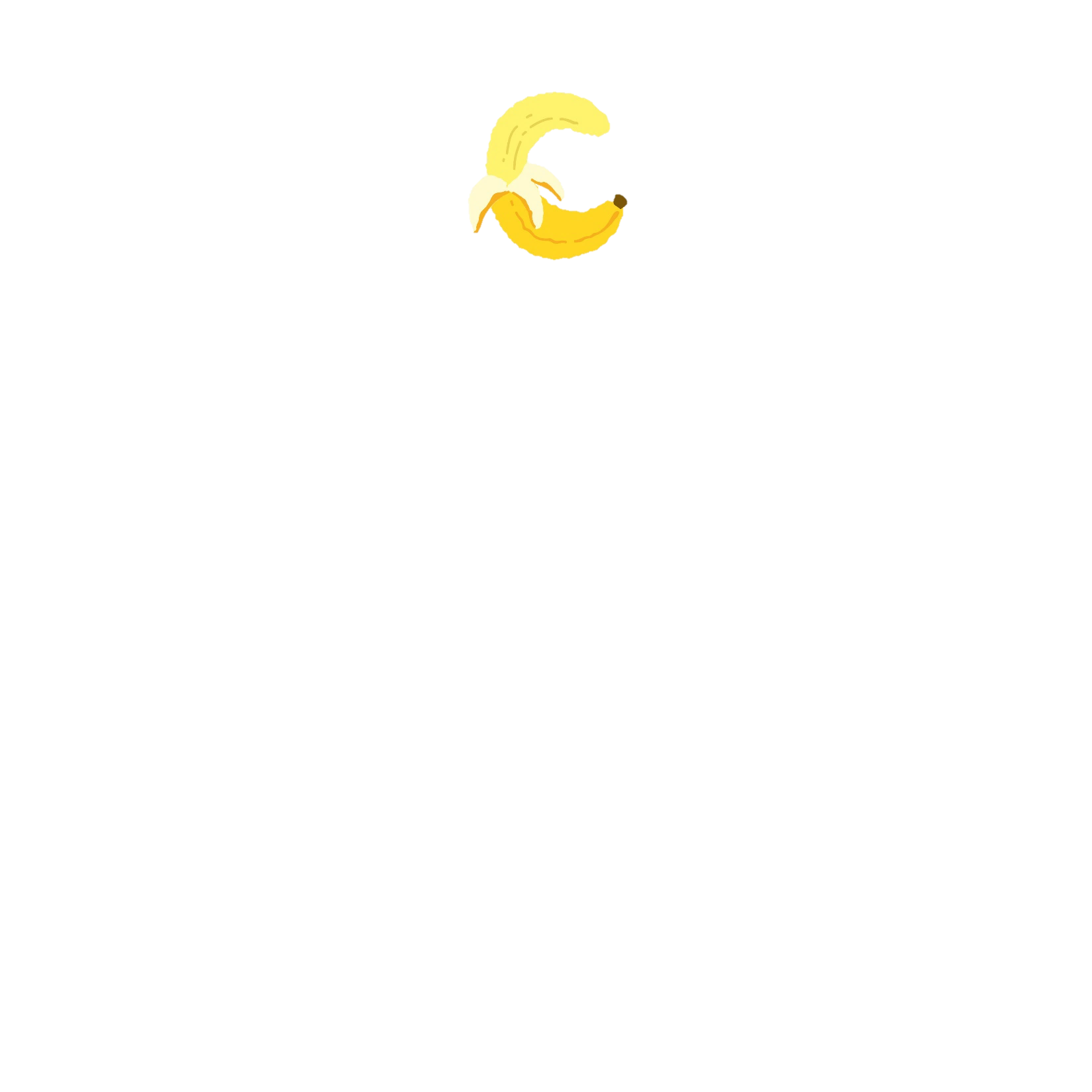 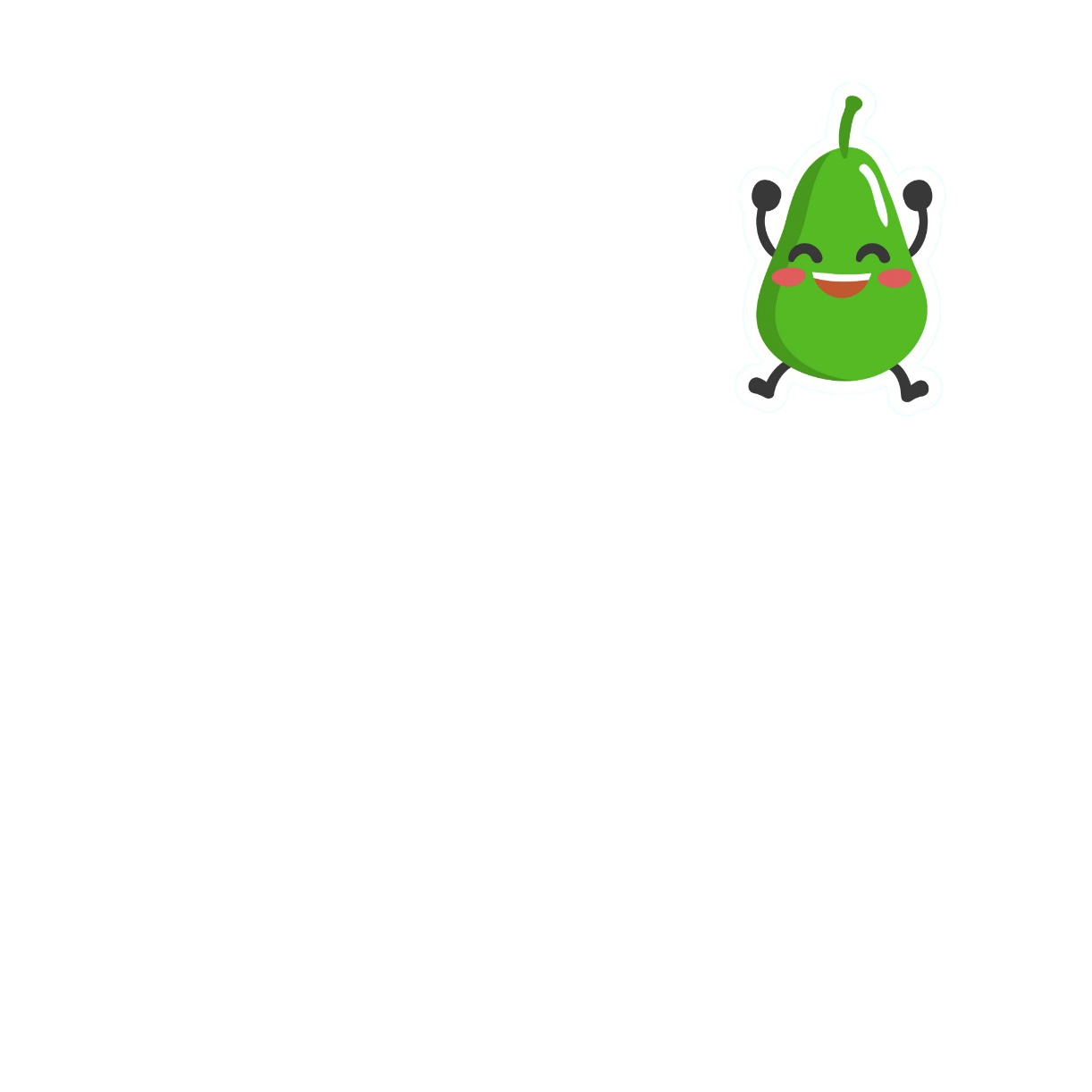 [Speaker Notes: Nhấn vào quả để quay lại câu hỏi]
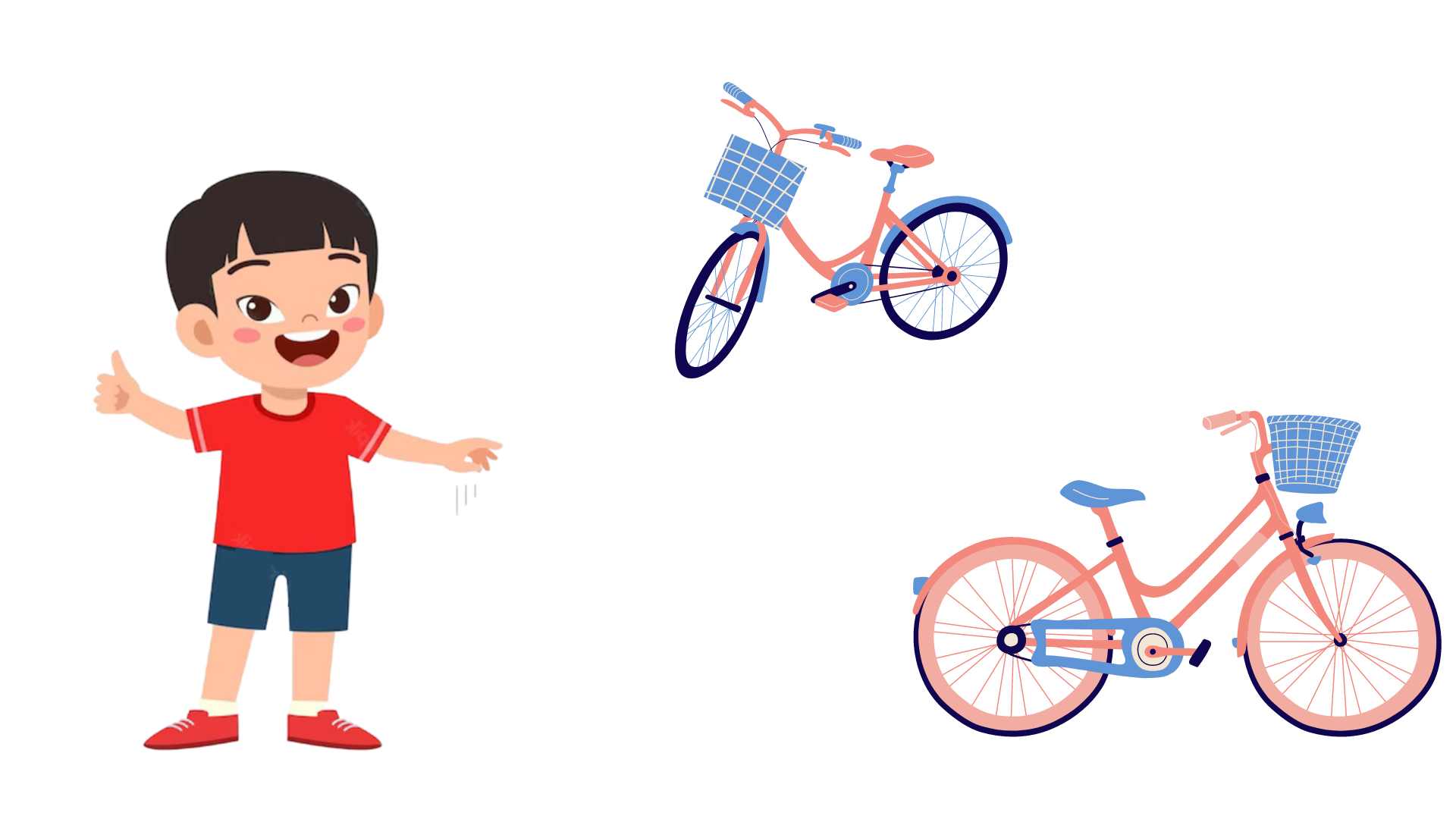 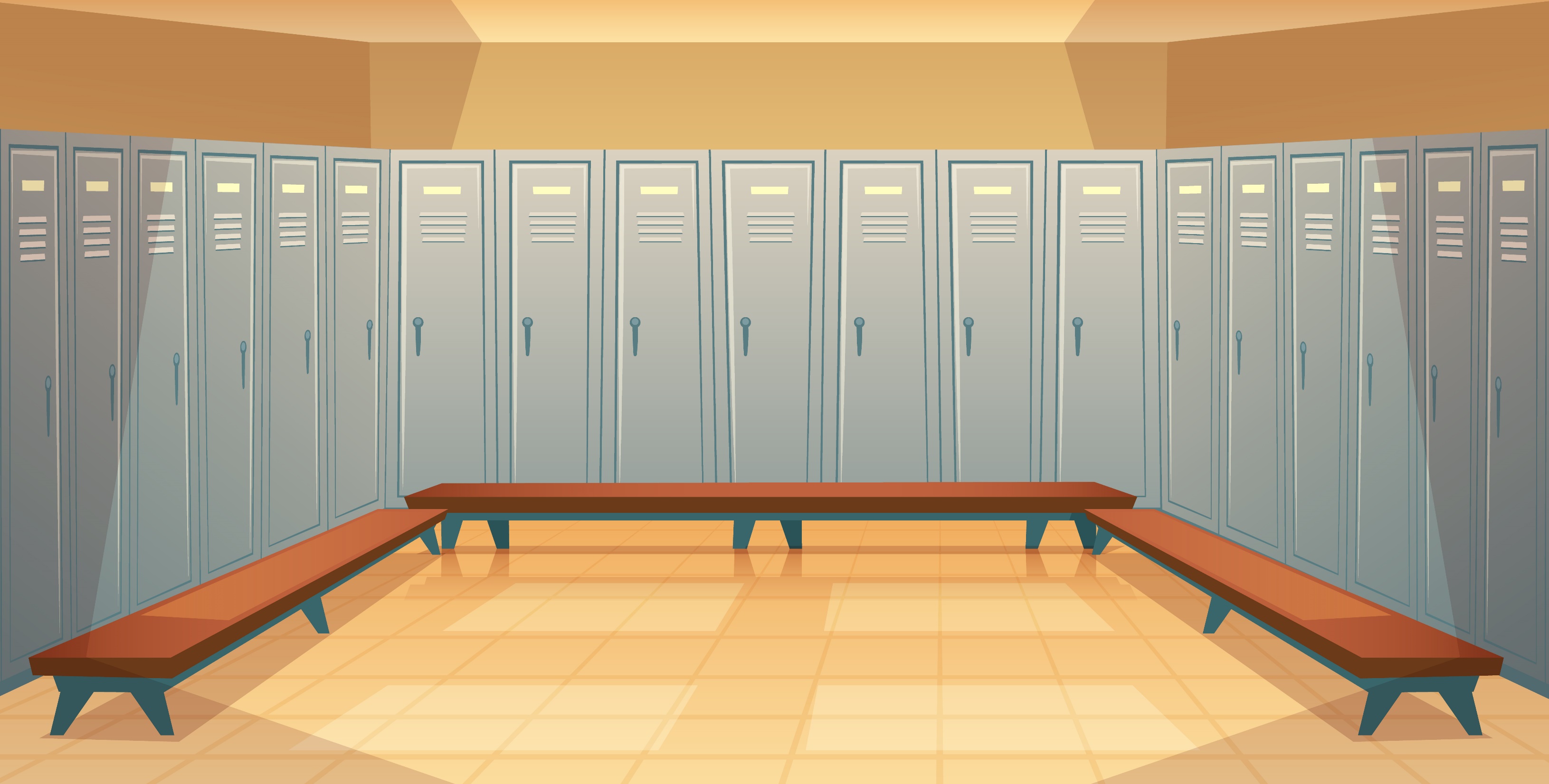 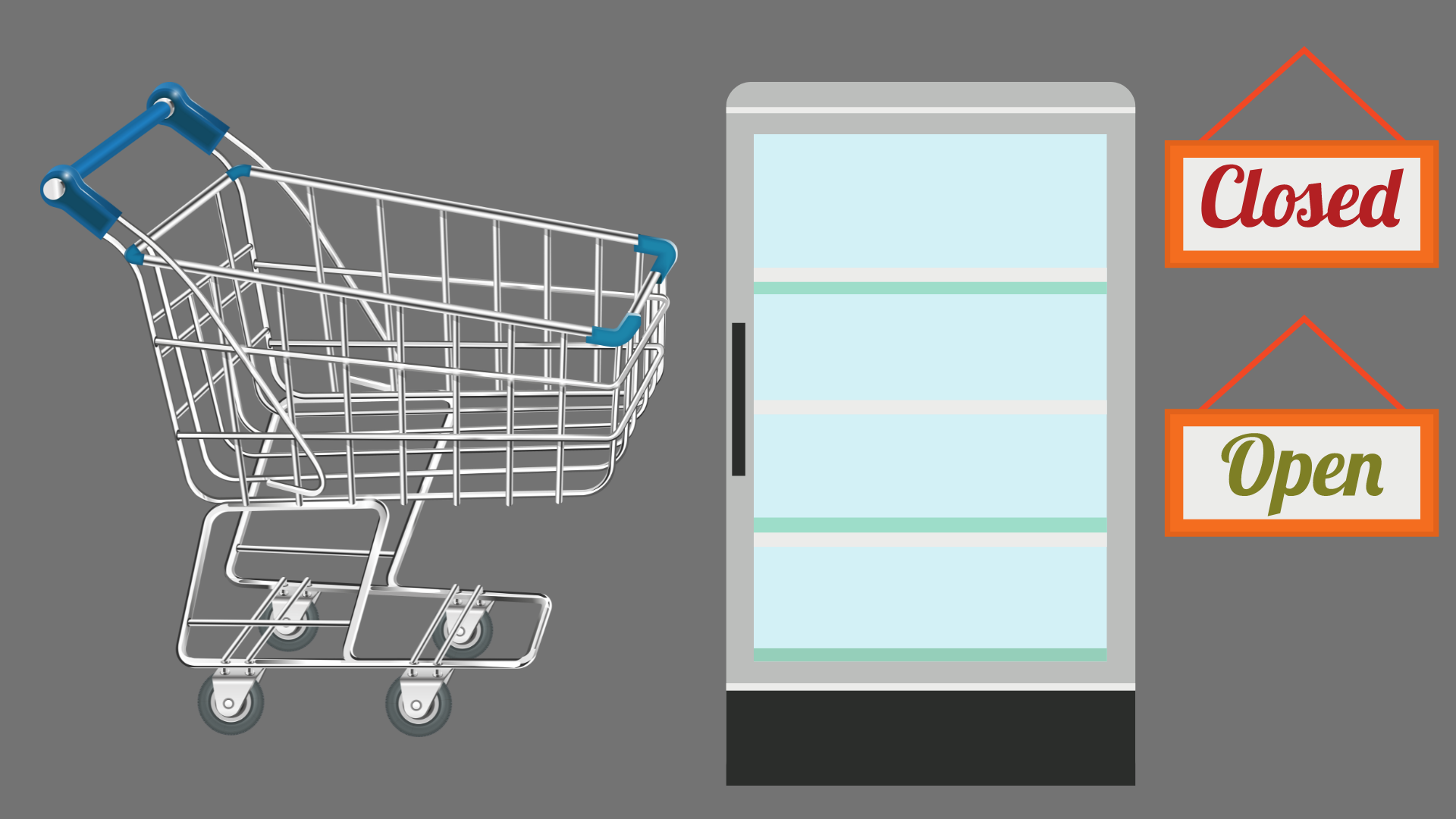 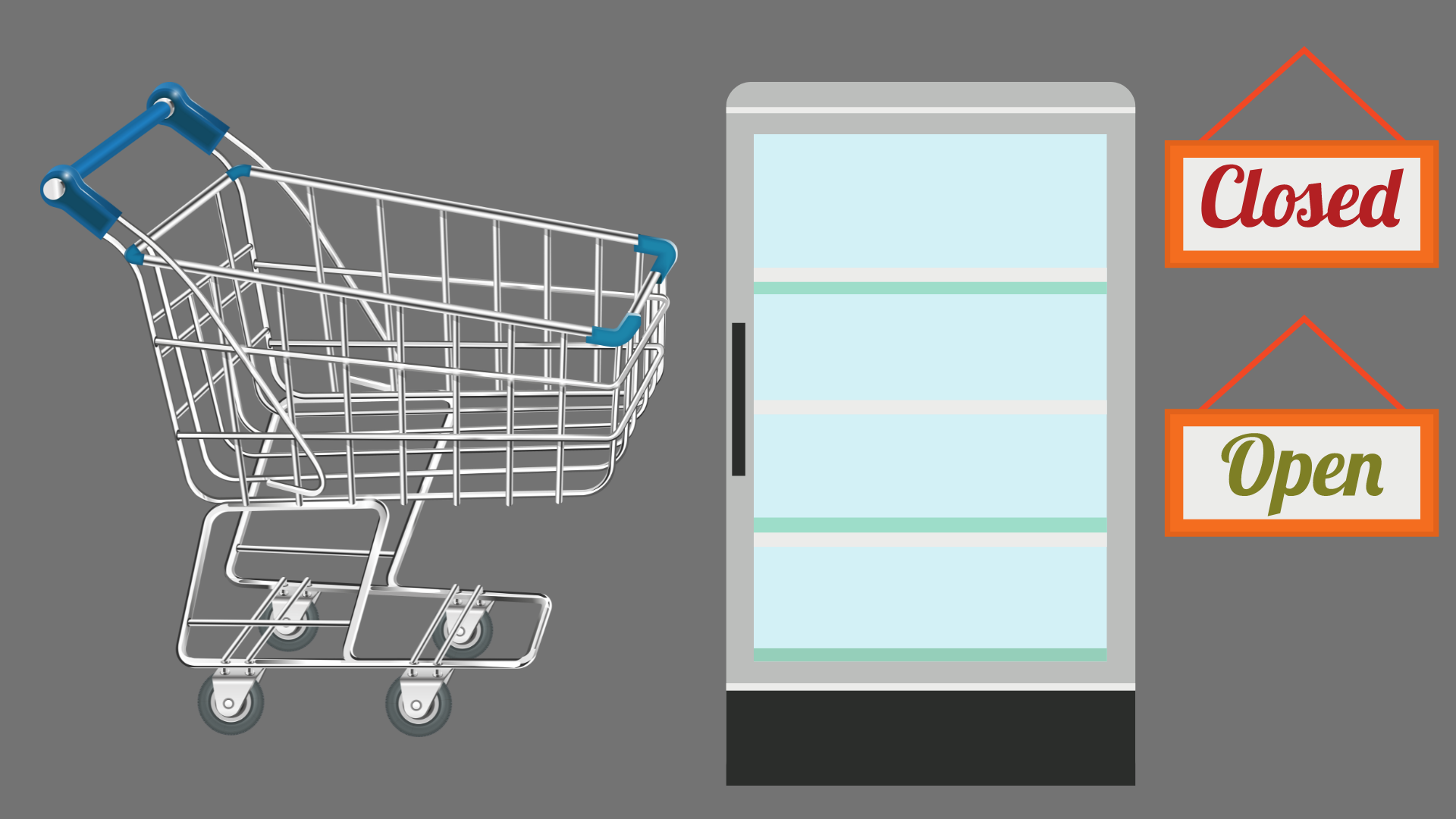 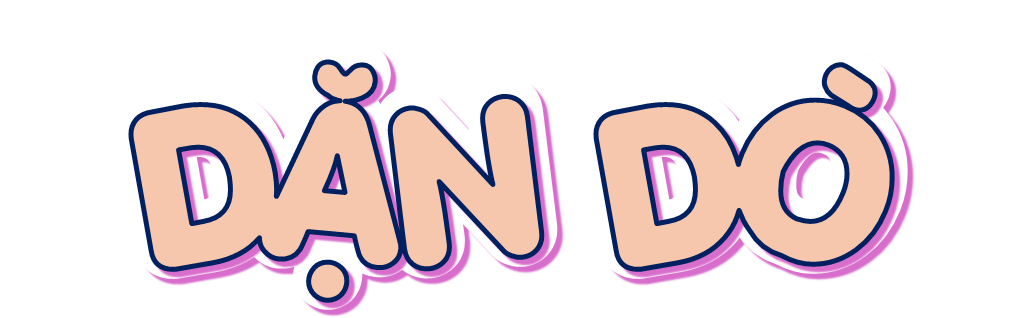 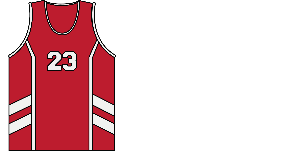 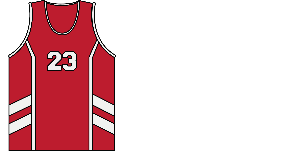 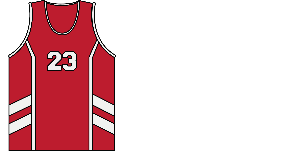 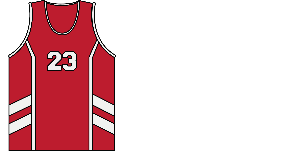 GV GHI DẶN DÒ Ở ĐÂY.
GV GHI DẶN DÒ Ở ĐÂY.
GV GHI DẶN DÒ Ở ĐÂY.
GV GHI DẶN DÒ Ở ĐÂY.